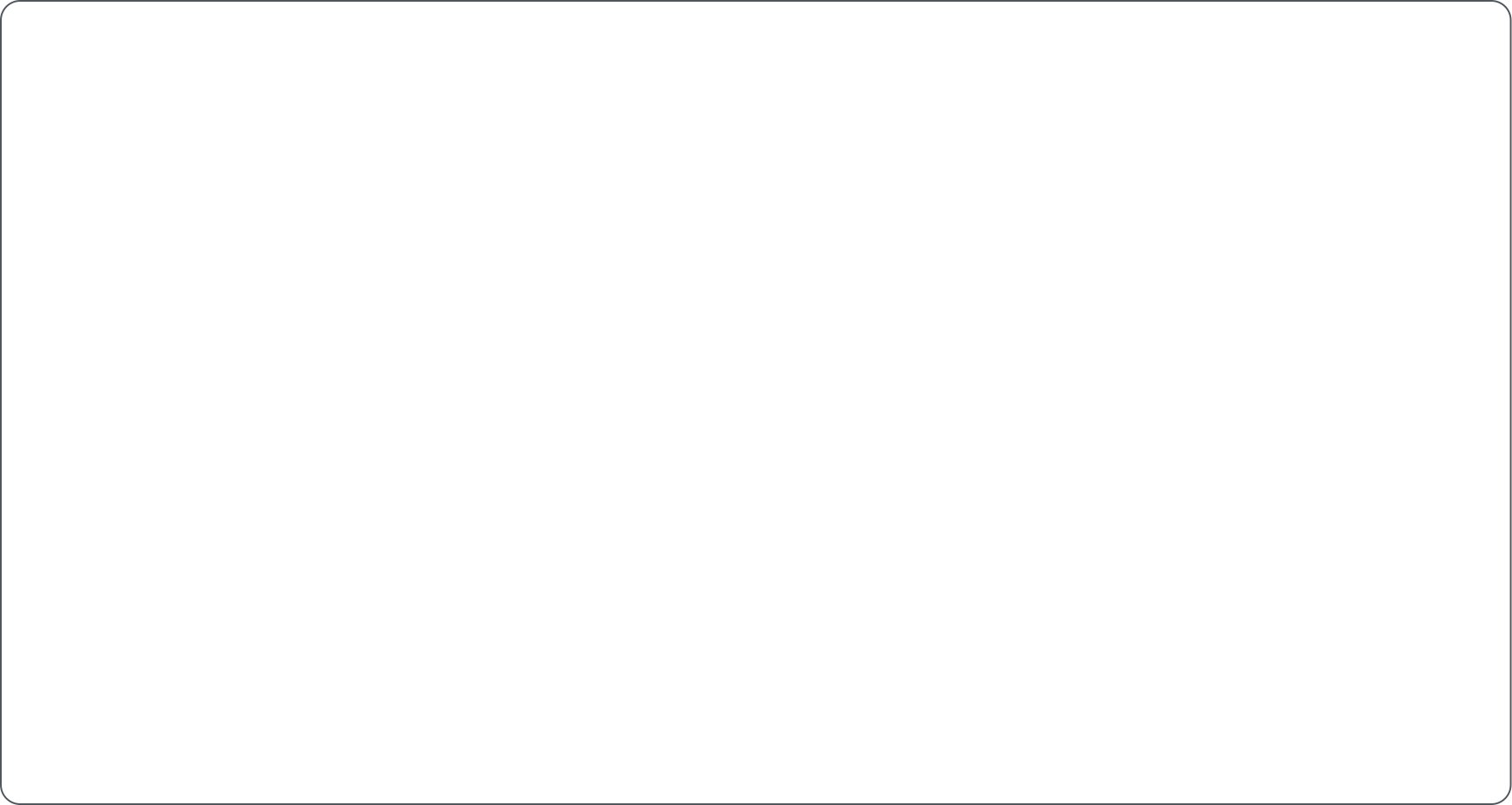 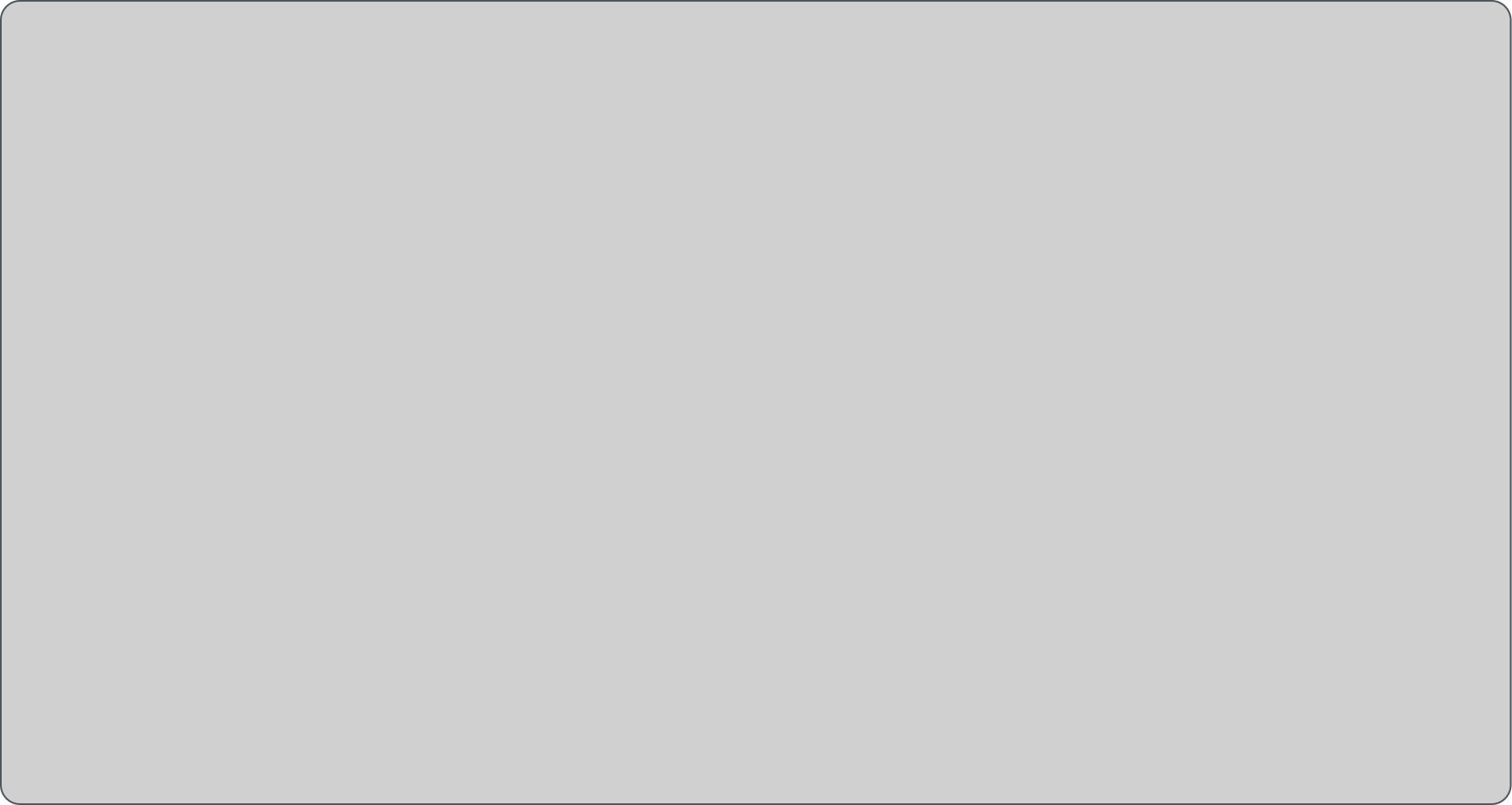 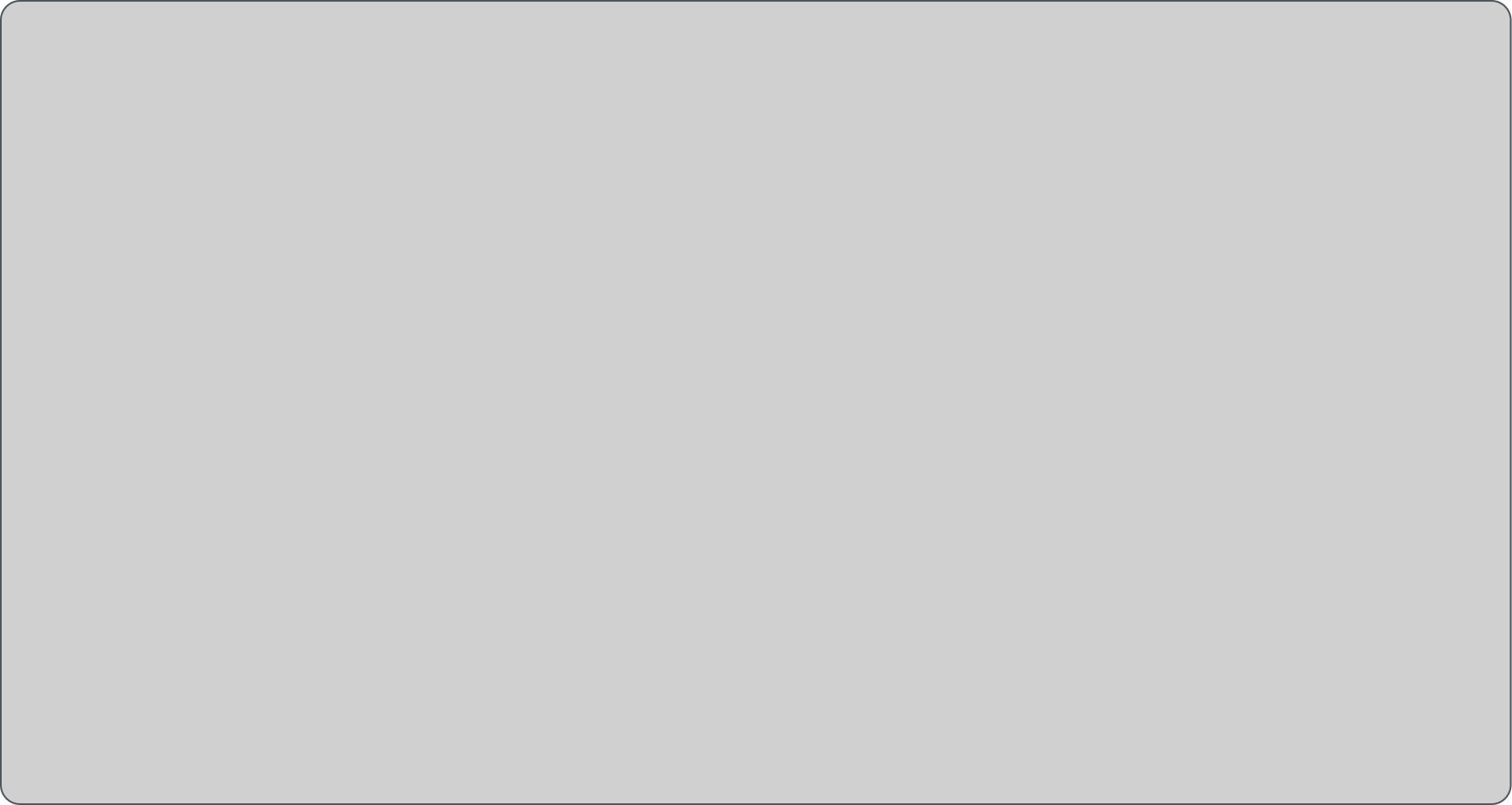 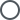 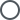 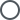 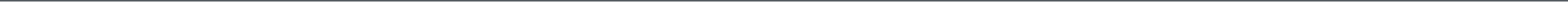 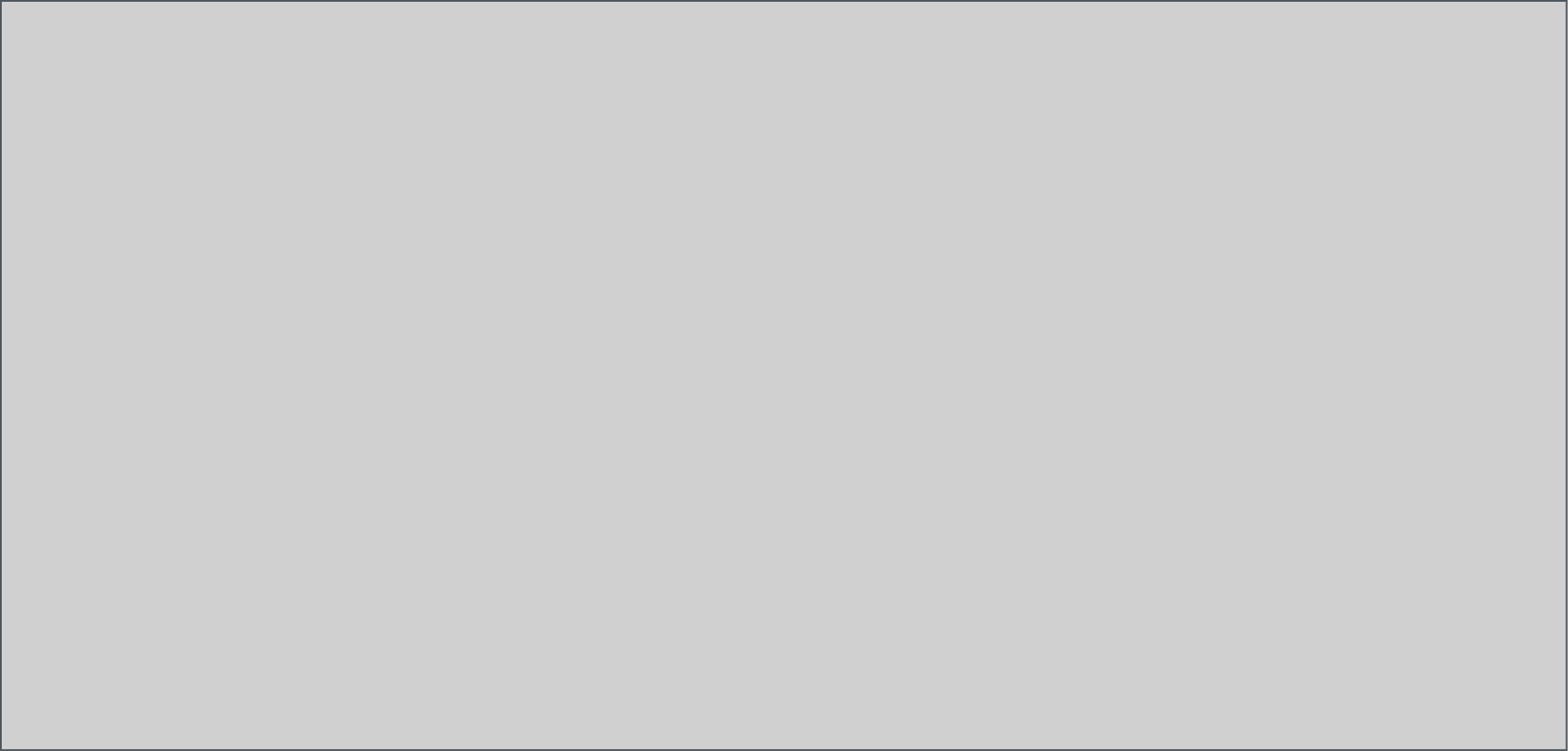 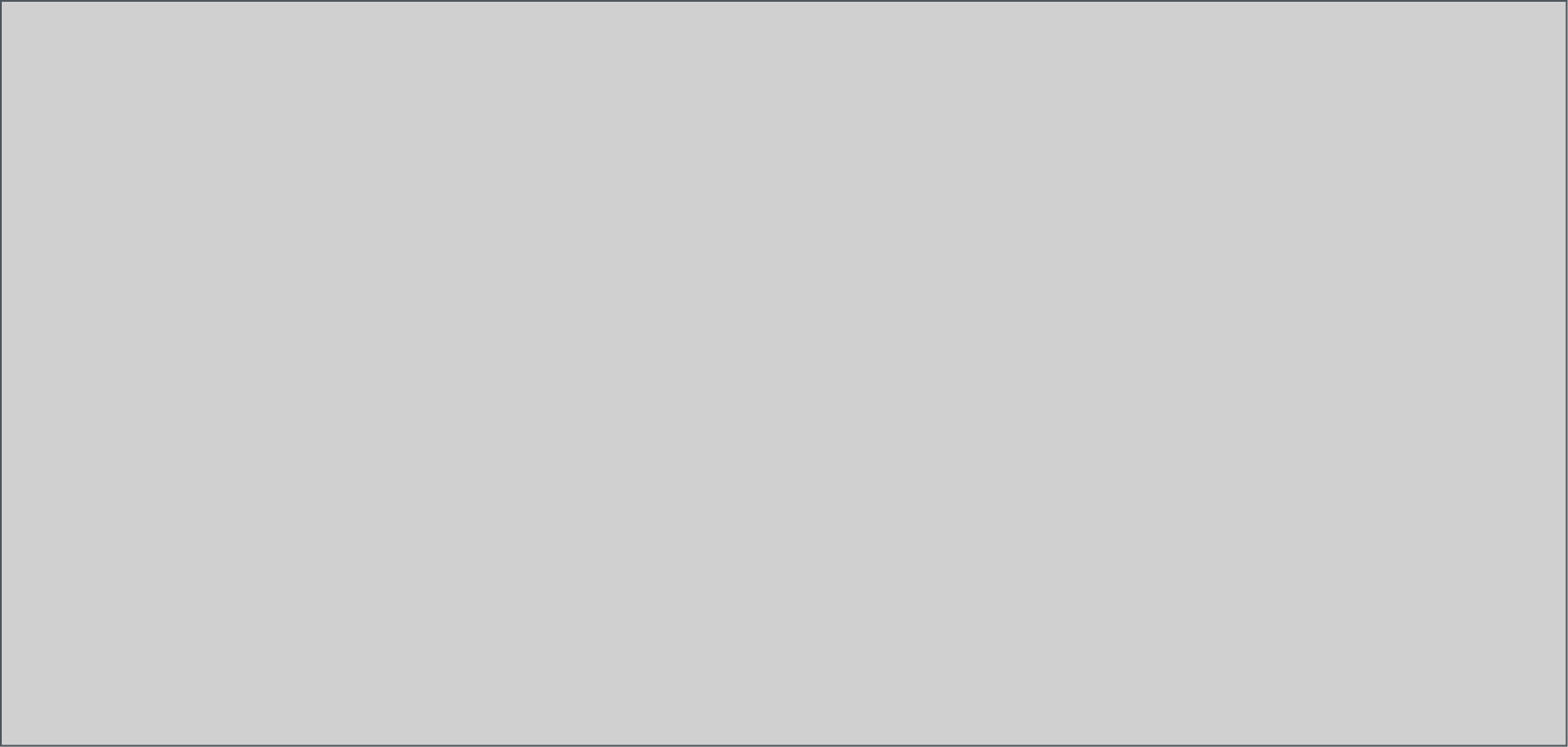 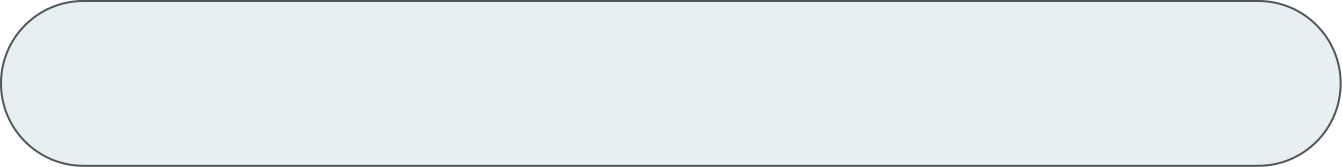 Zero-Shot Learning
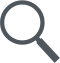 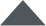 2024-12-31
박준형
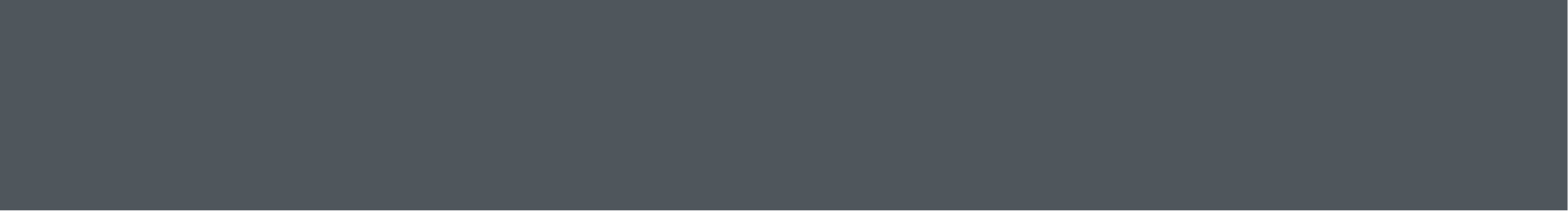 01
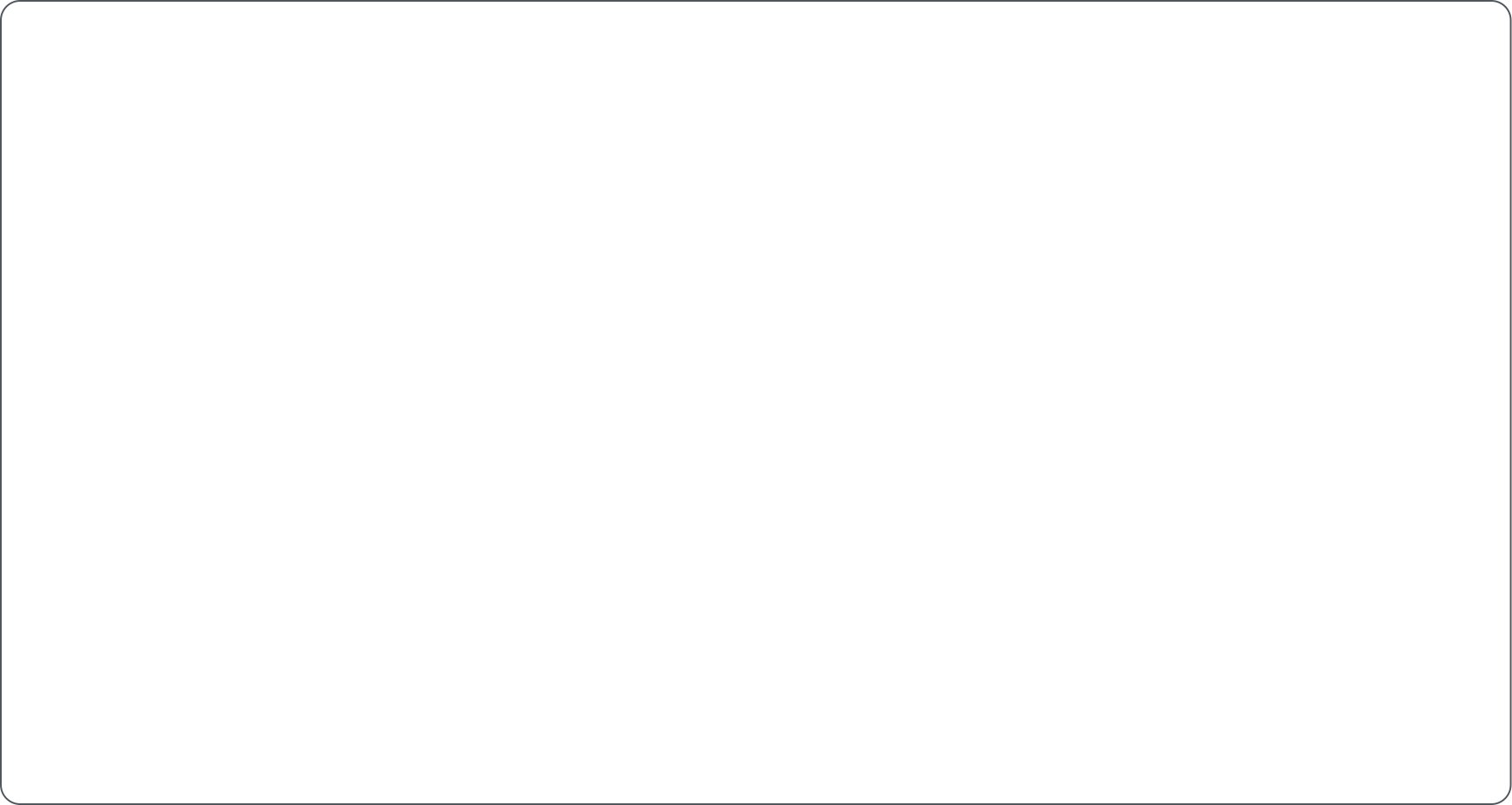 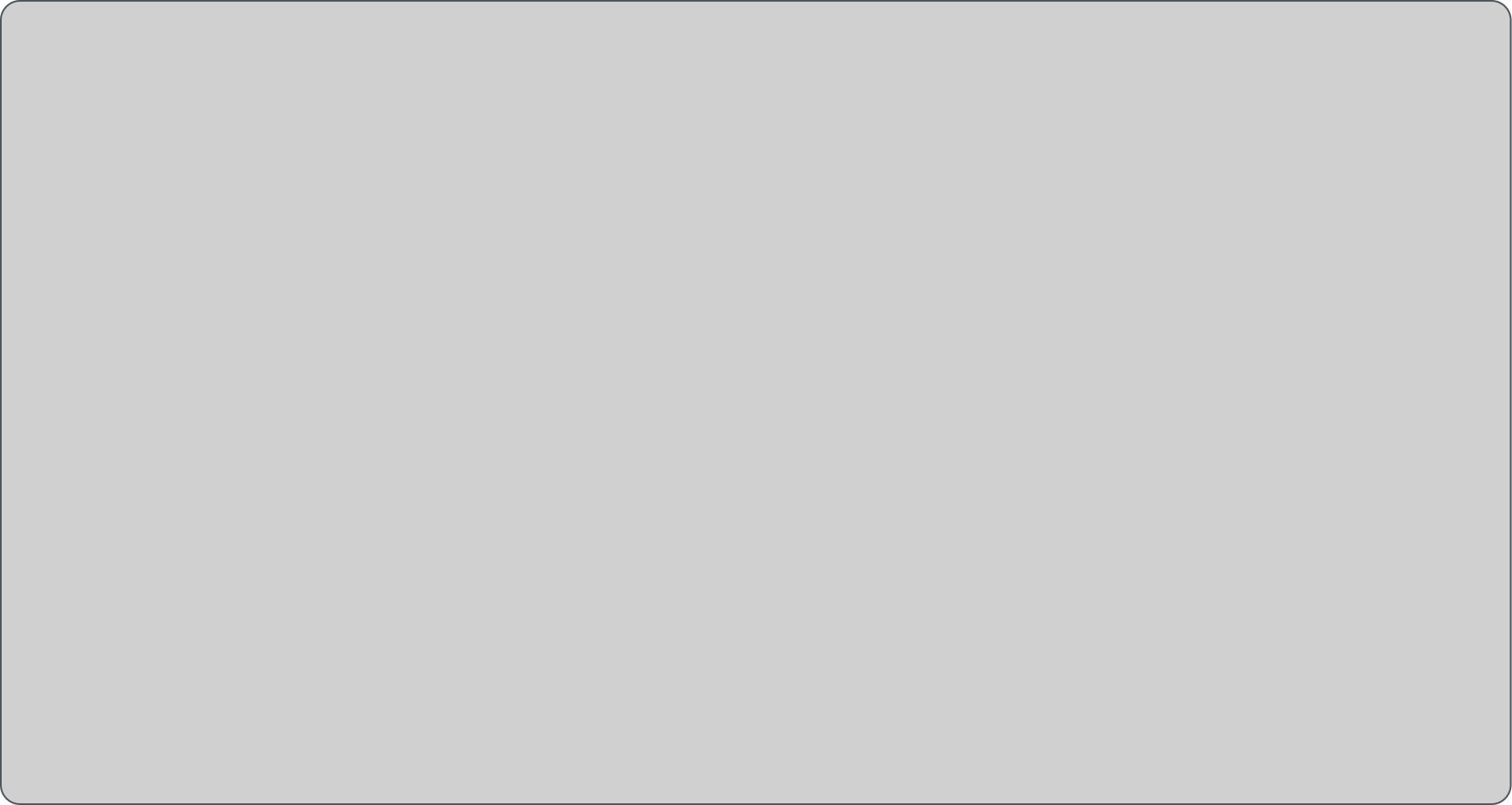 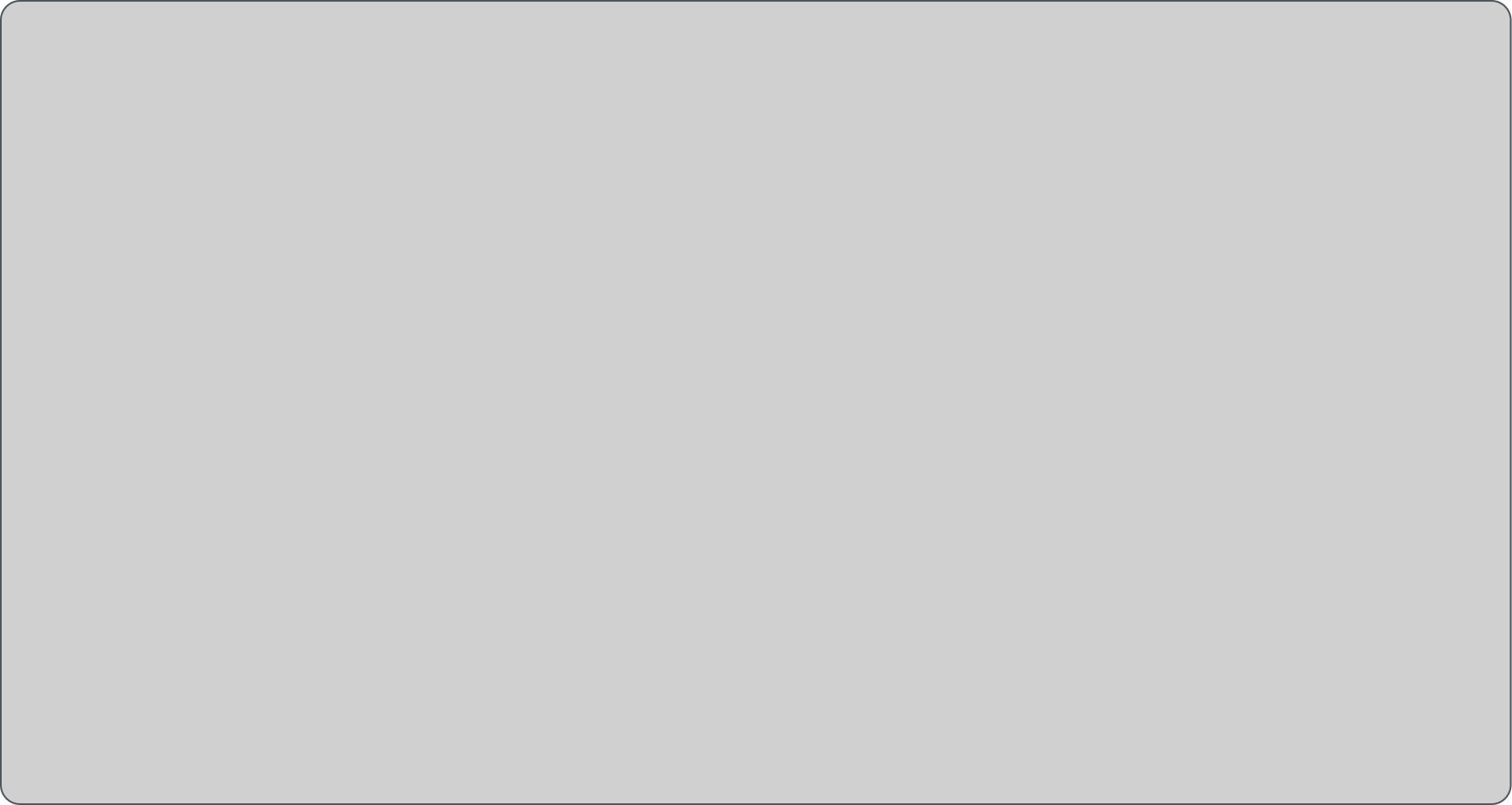 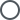 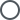 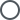 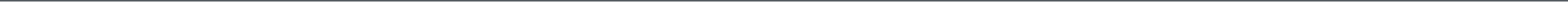 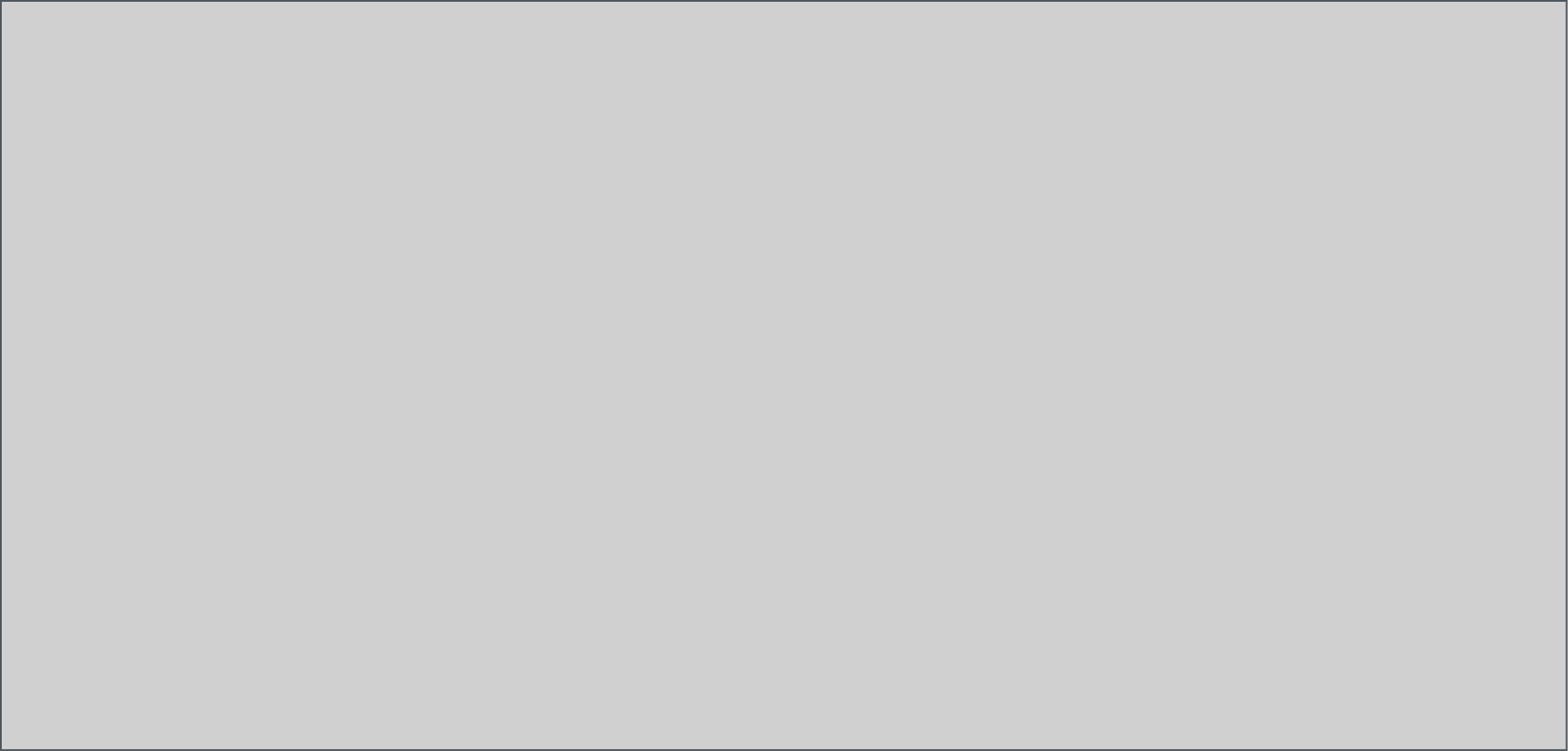 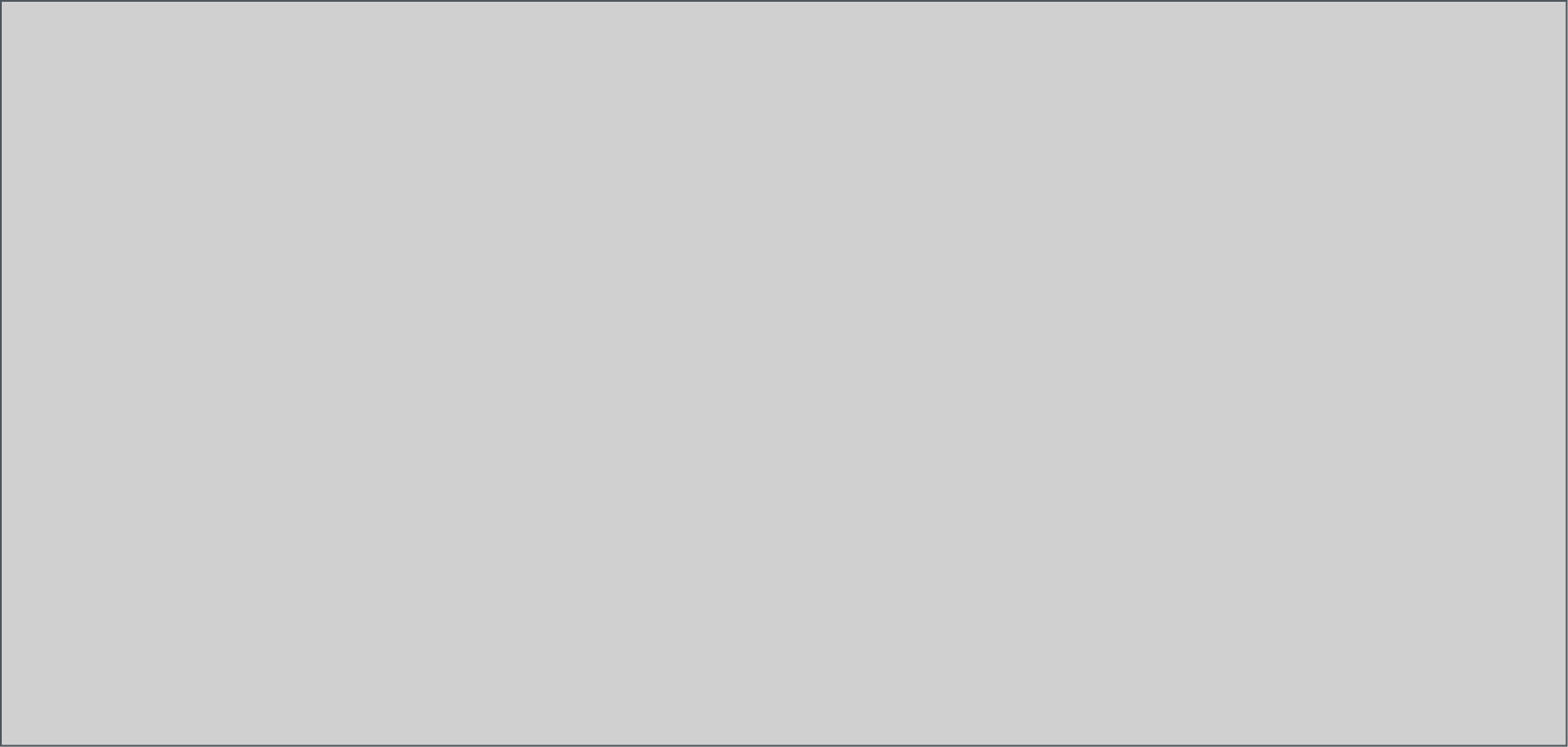 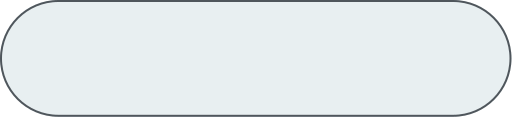 01
Background
목차
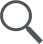 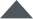 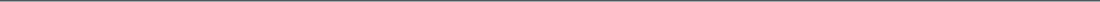 02
Zero-Shot Learning
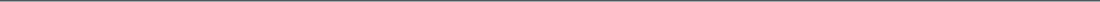 03
결론
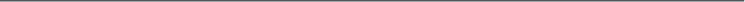 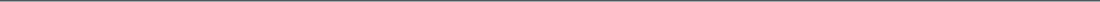 04
Q&A
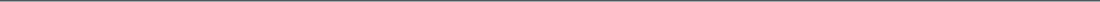 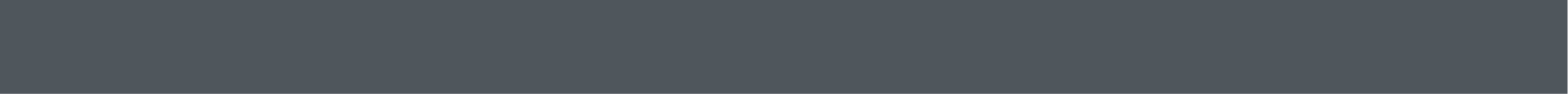 02
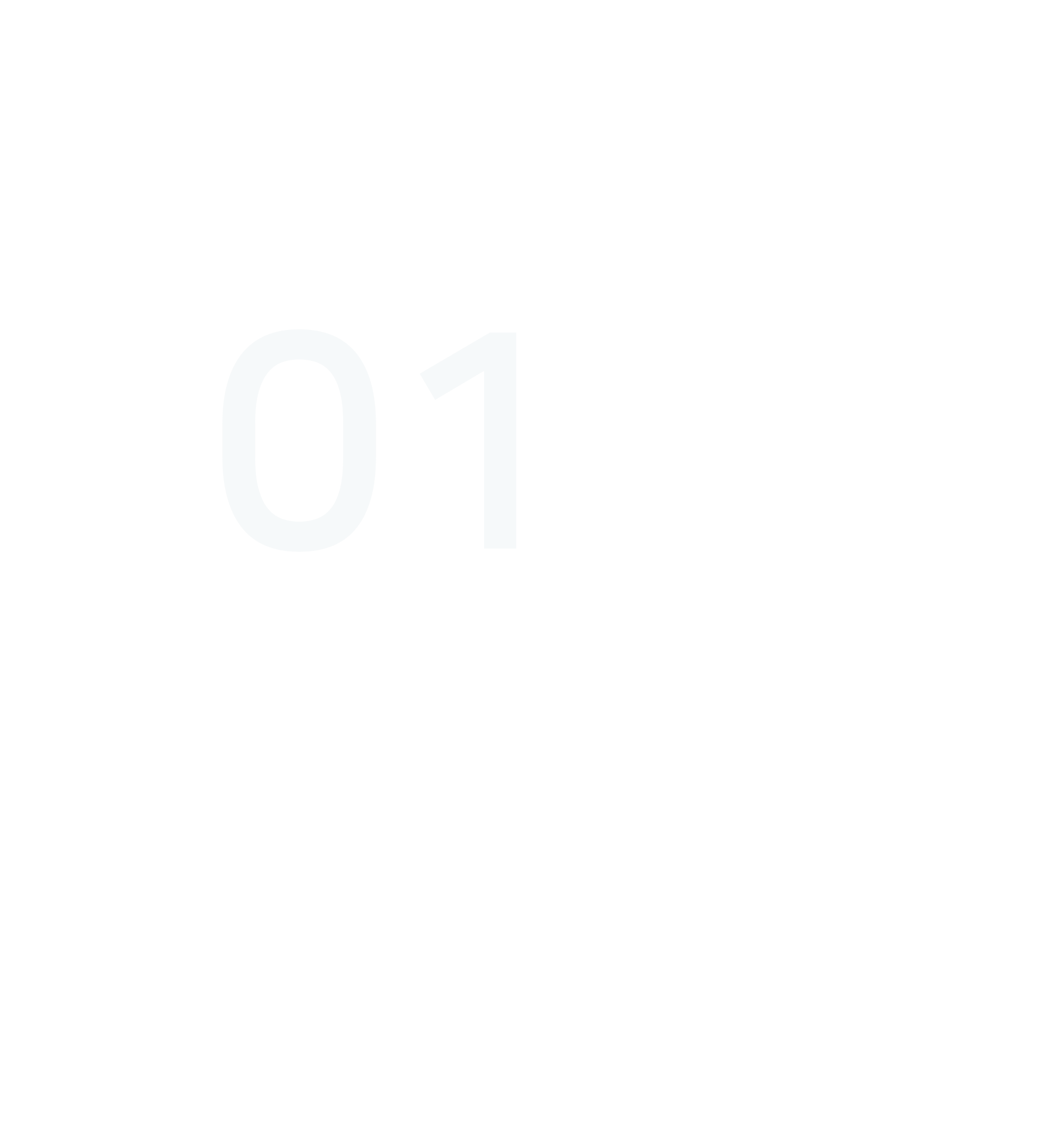 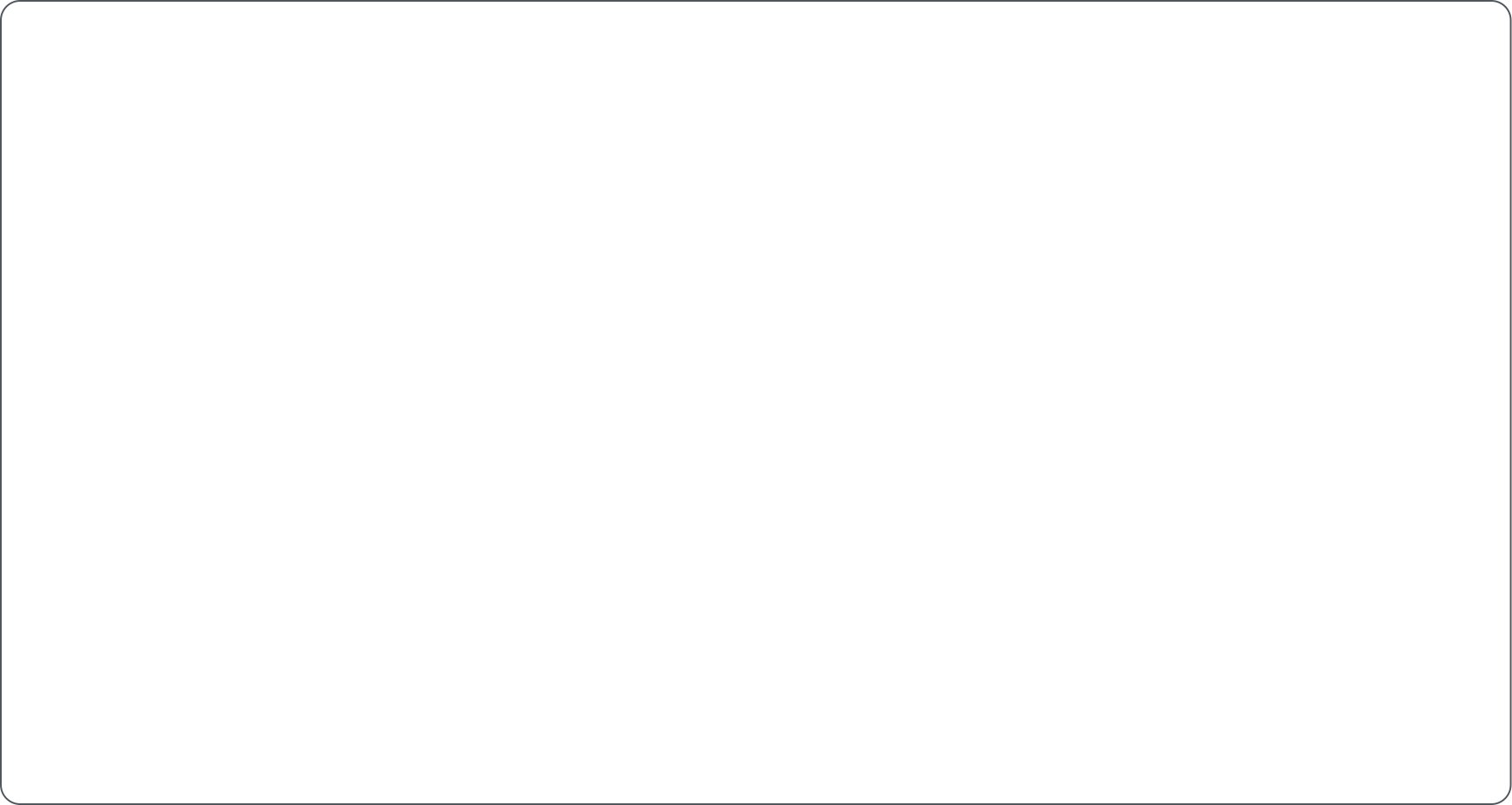 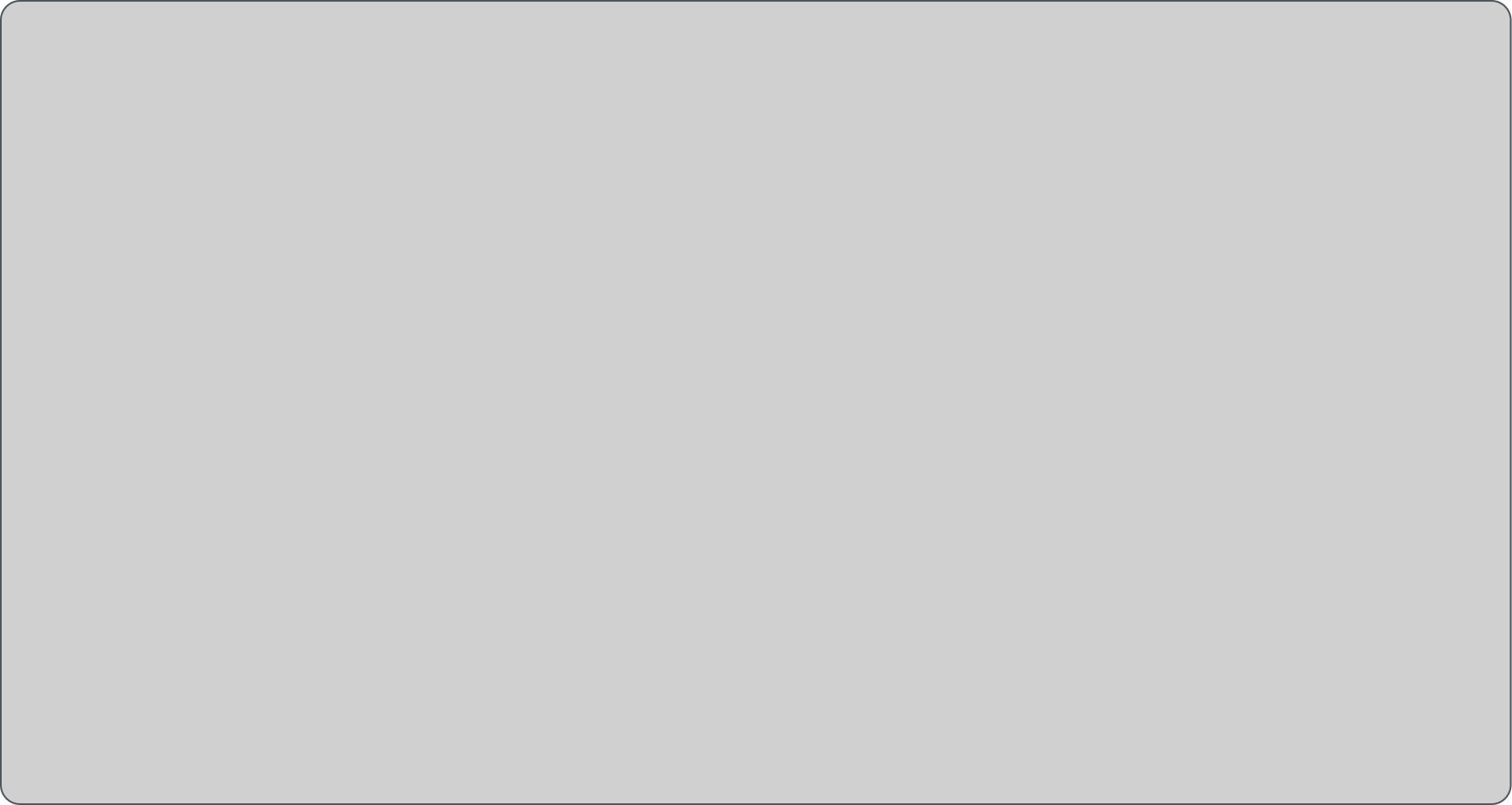 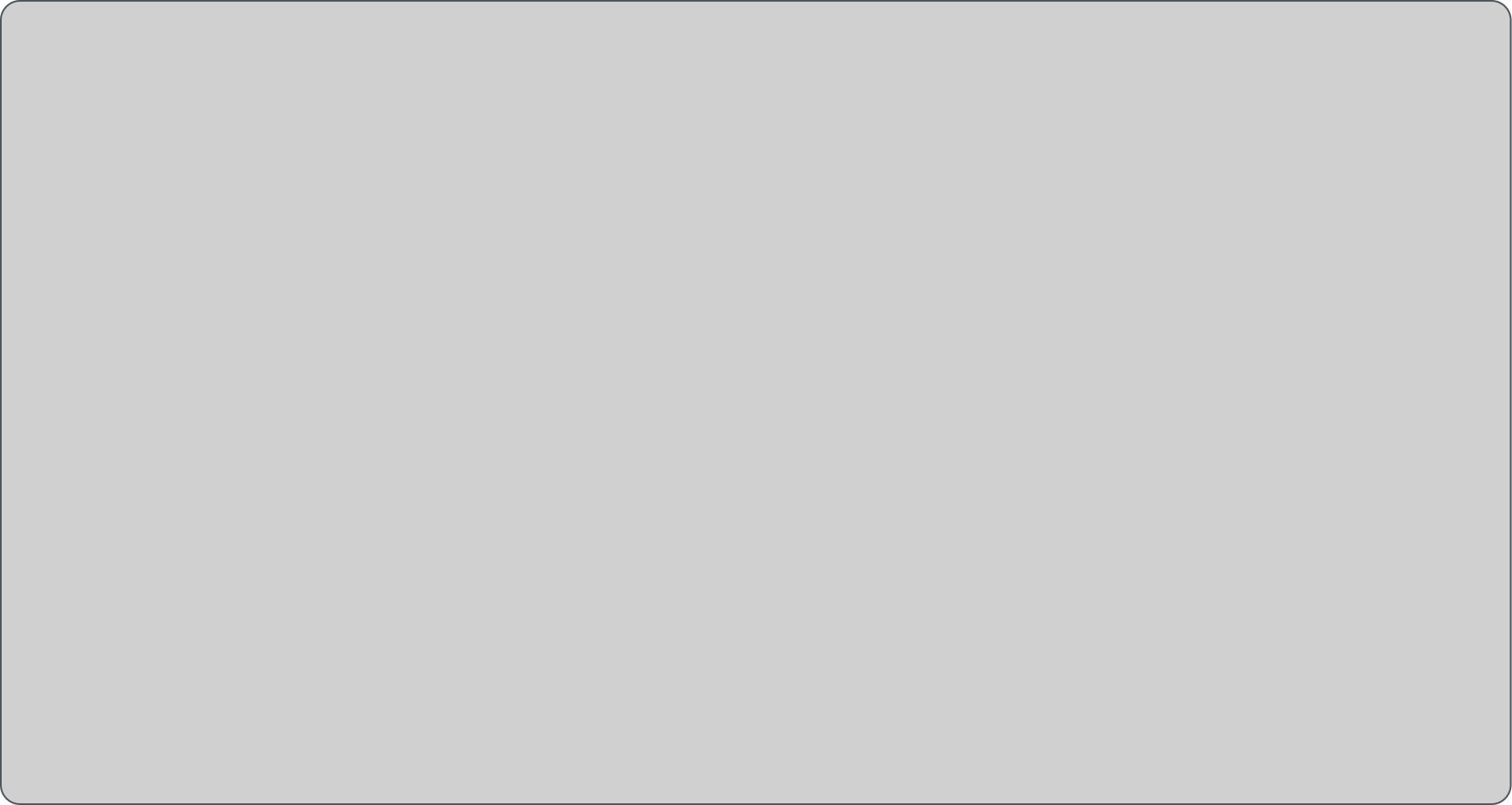 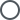 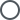 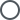 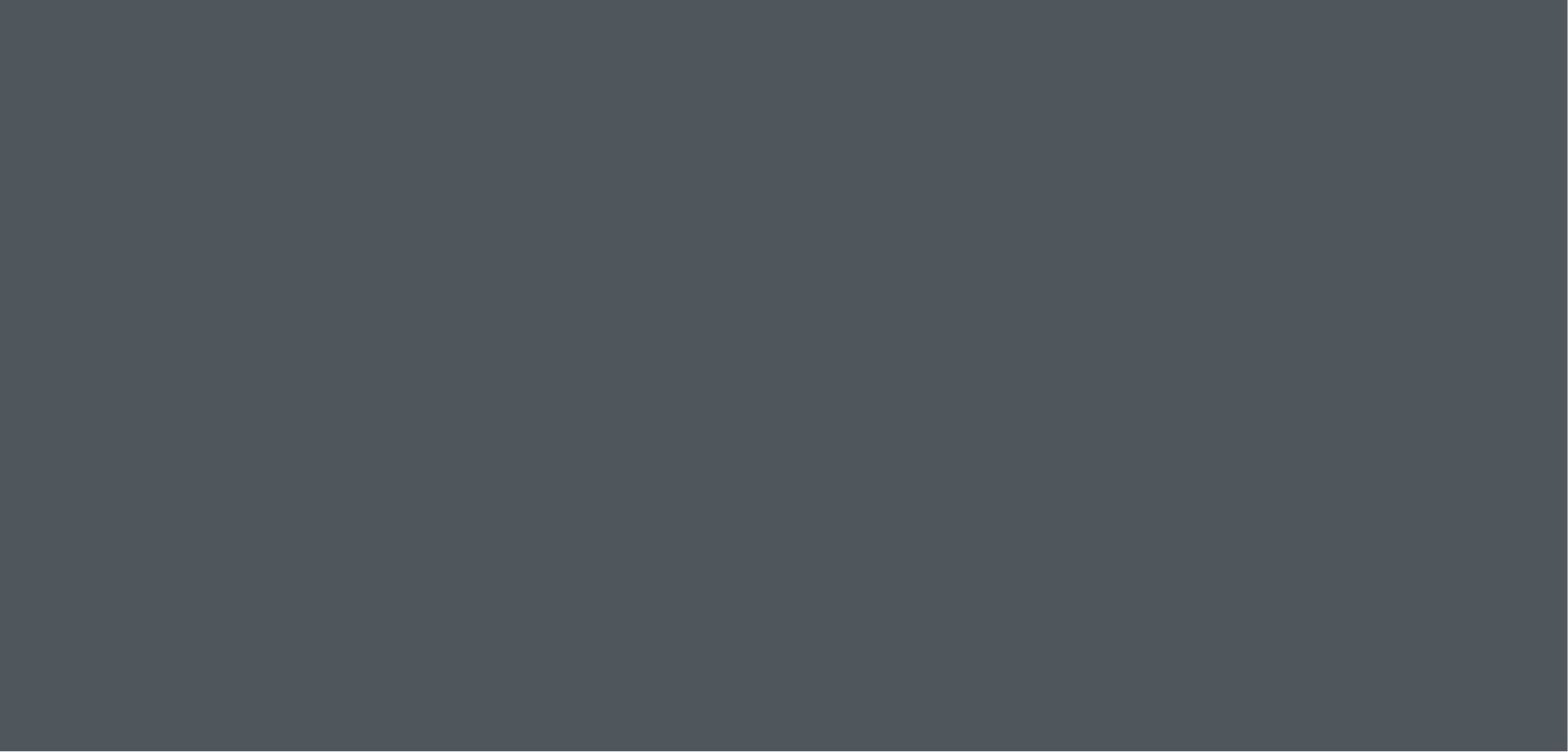 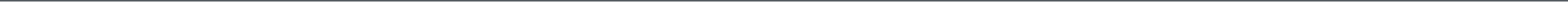 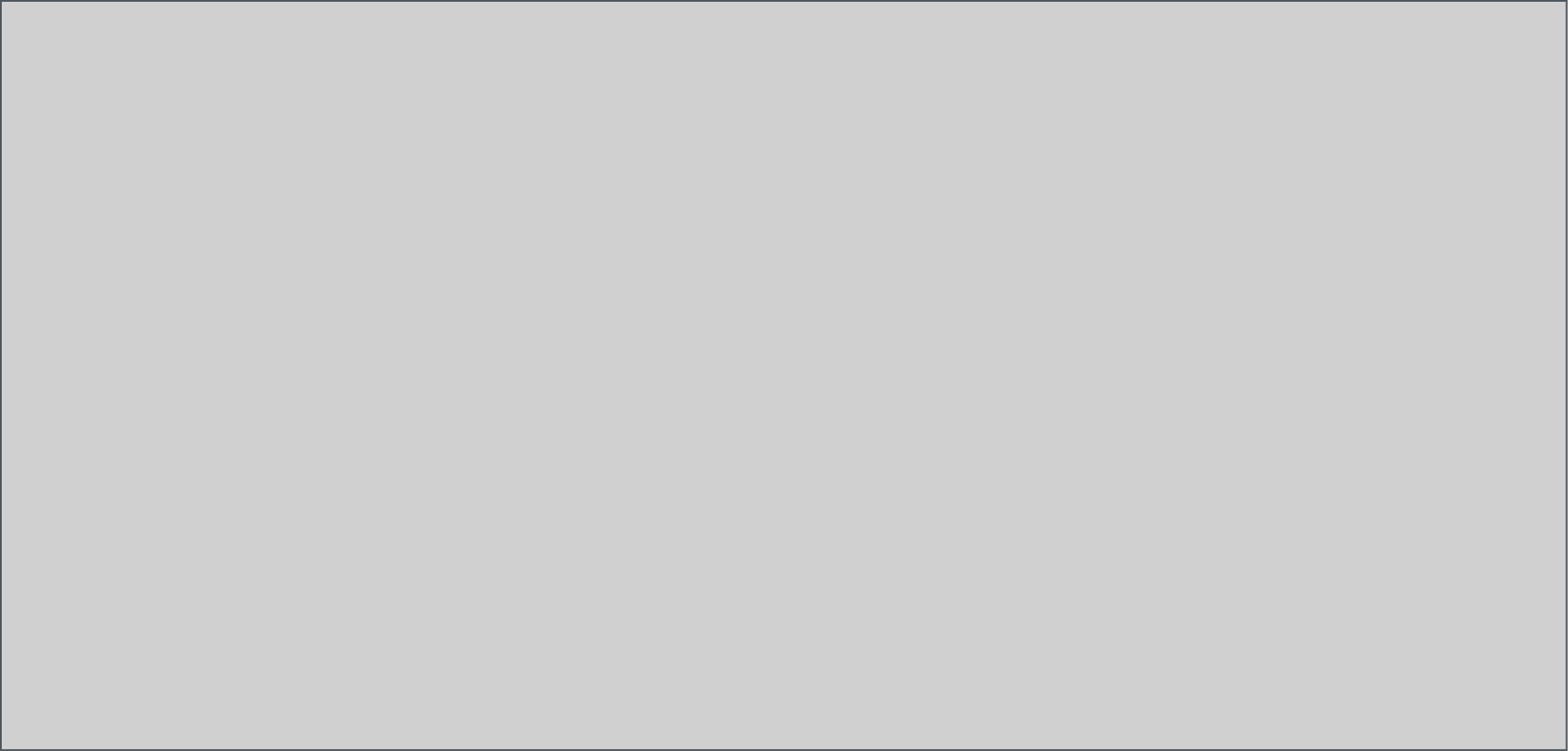 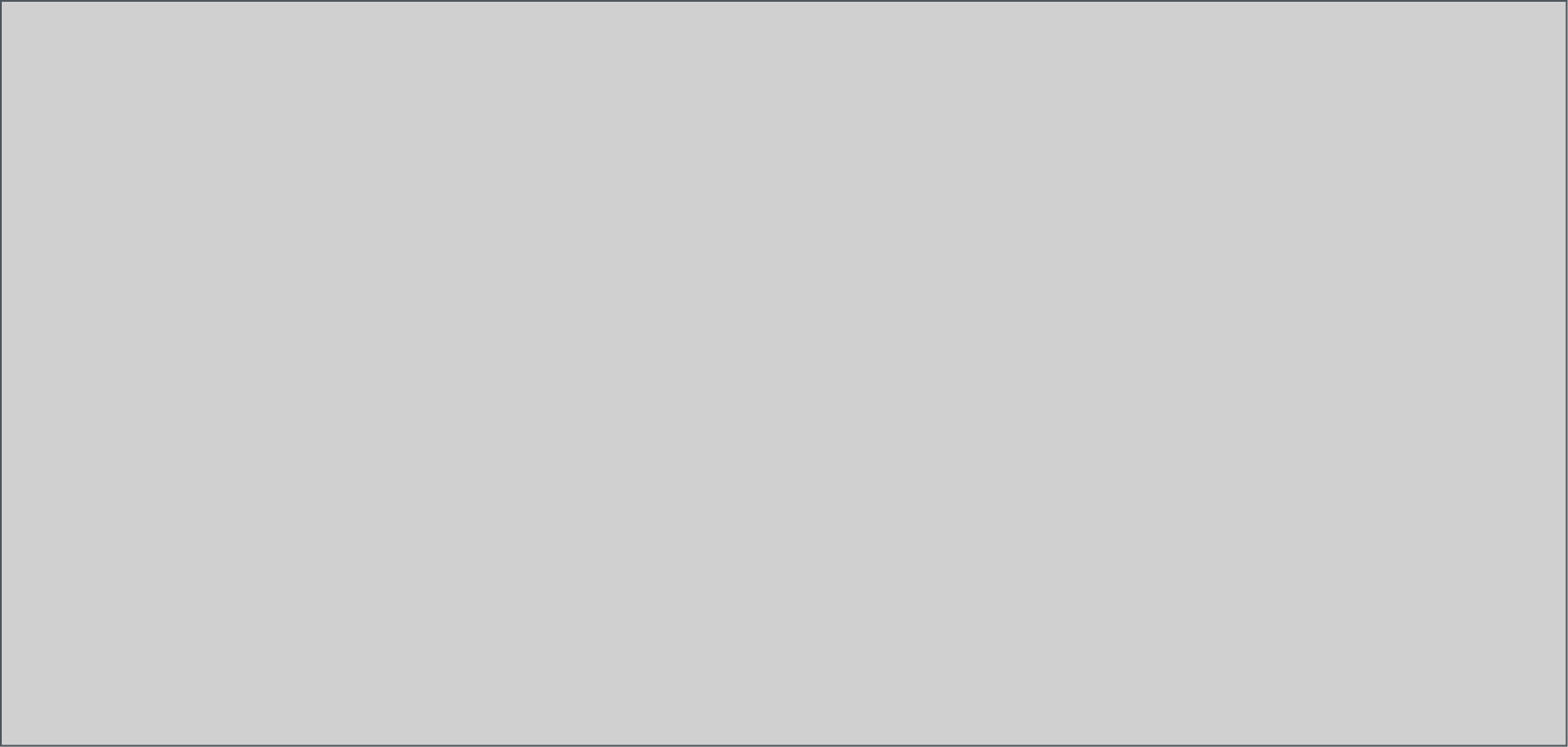 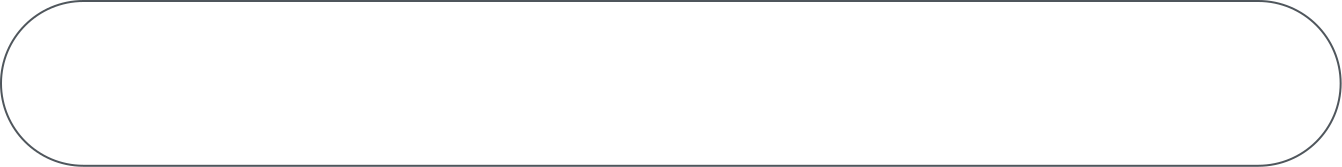 Background
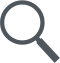 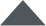 03
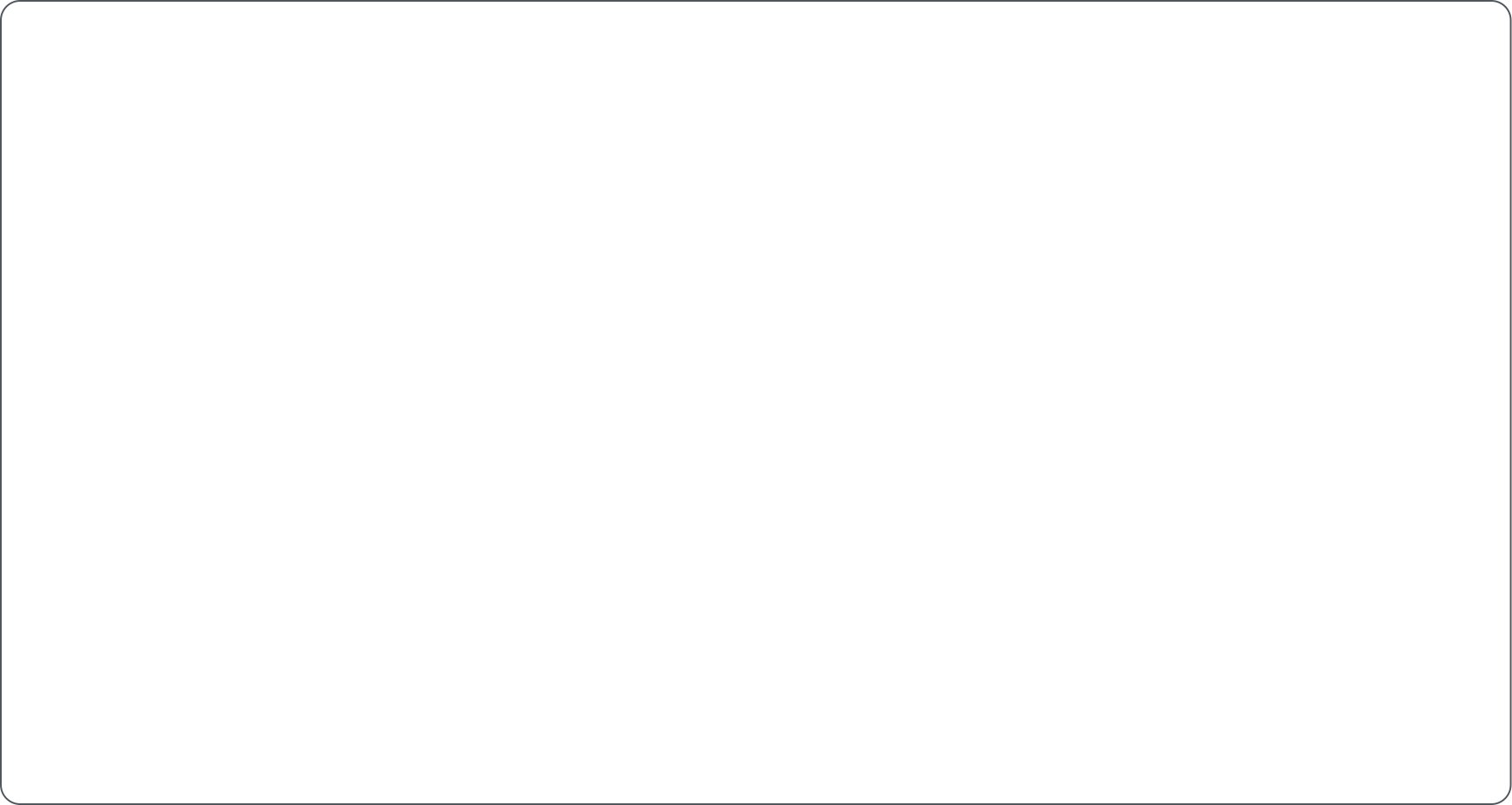 Background
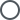 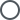 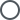 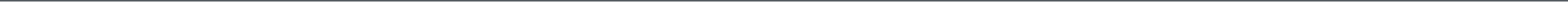 다양한 분야에 활용되는 딥러닝
Computer Vision
Natural Language Processing
-객체 탐지
-감정 분류
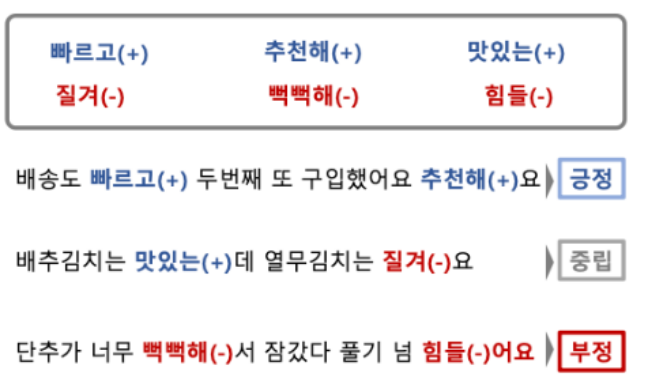 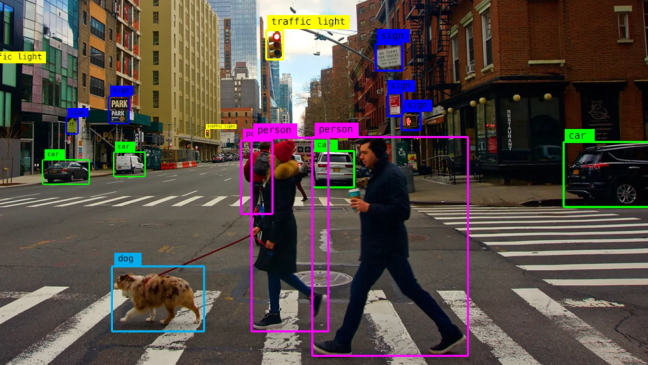 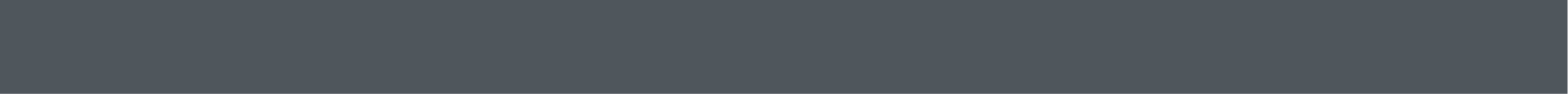 04
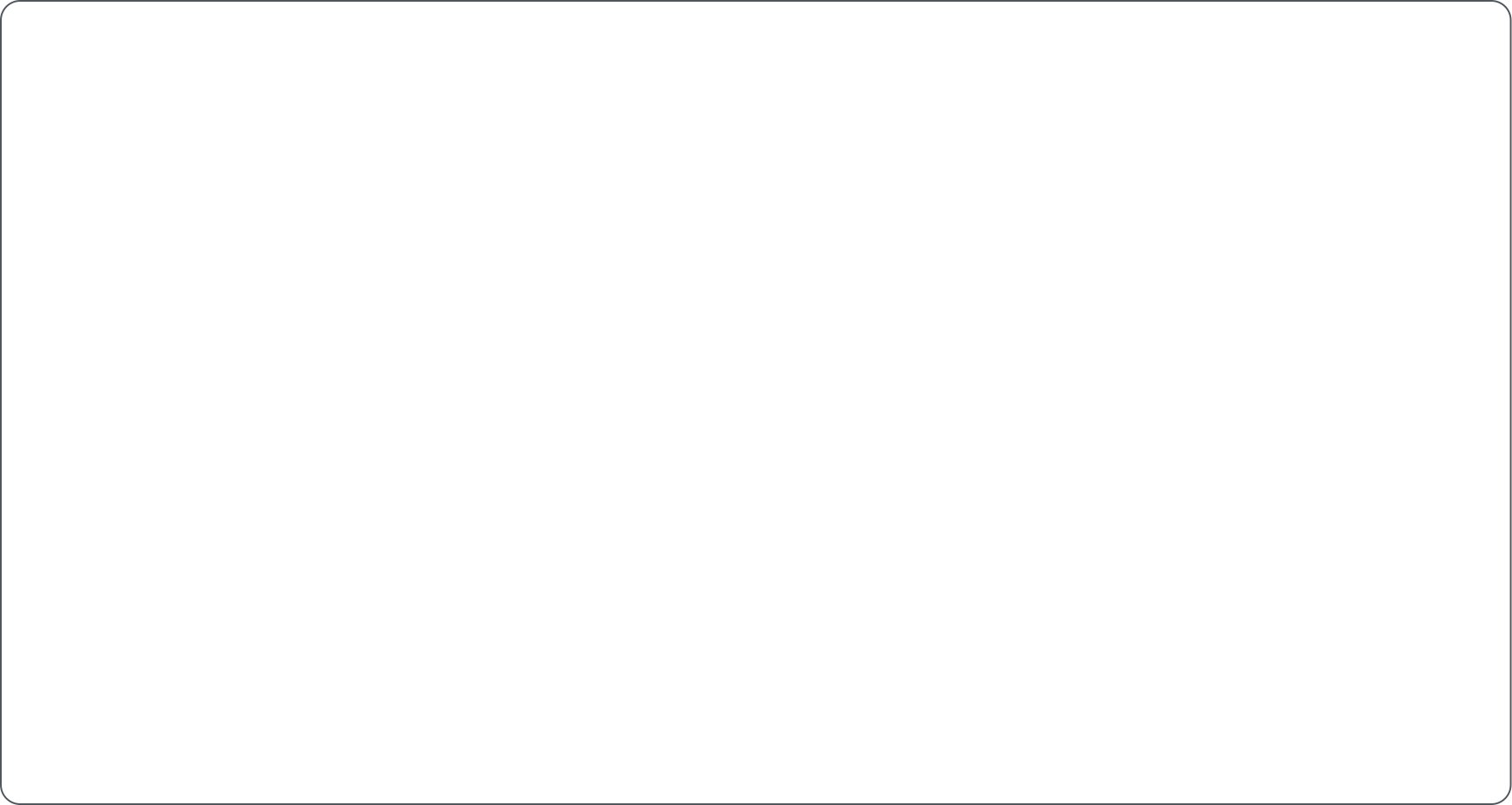 Background
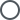 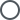 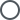 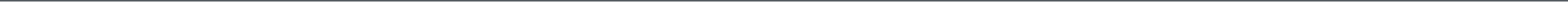 이러한 분류 모델학습 시 사용되는 데이터 개수
많은 양이 필요.
CIFAR-10 dataset
-> 6만 장, 10개 클래스
Open Images
->약 9백만 개의 이미지,6000개 이상의 클래스
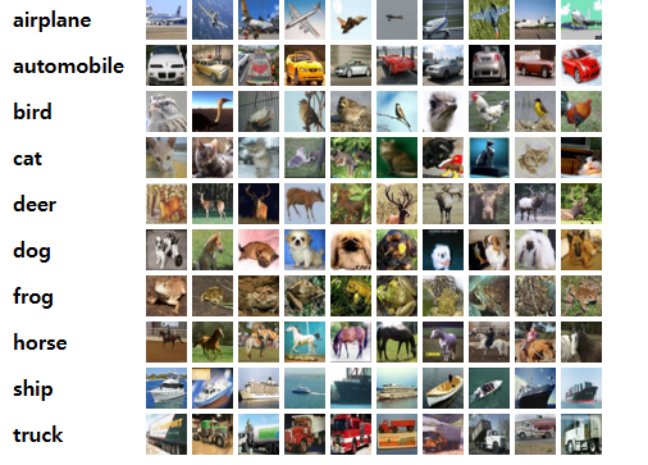 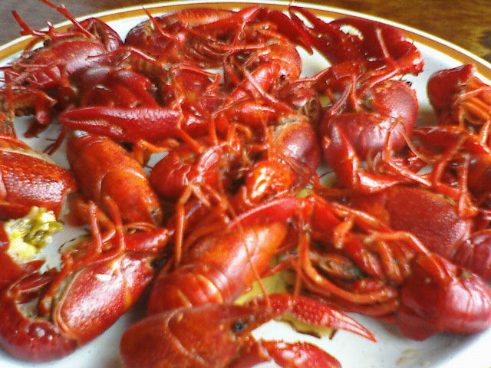 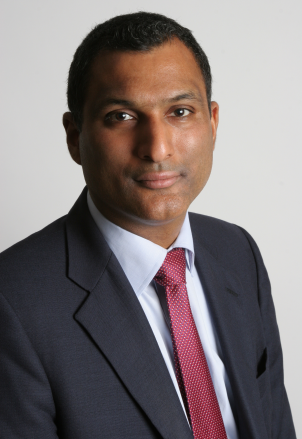 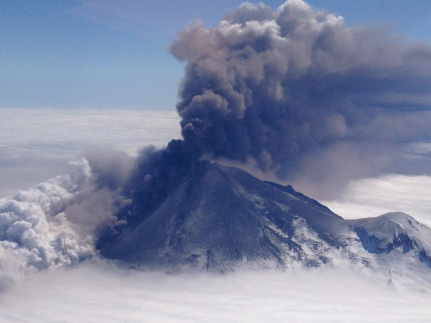 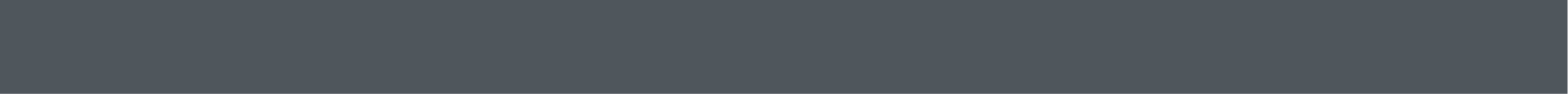 05
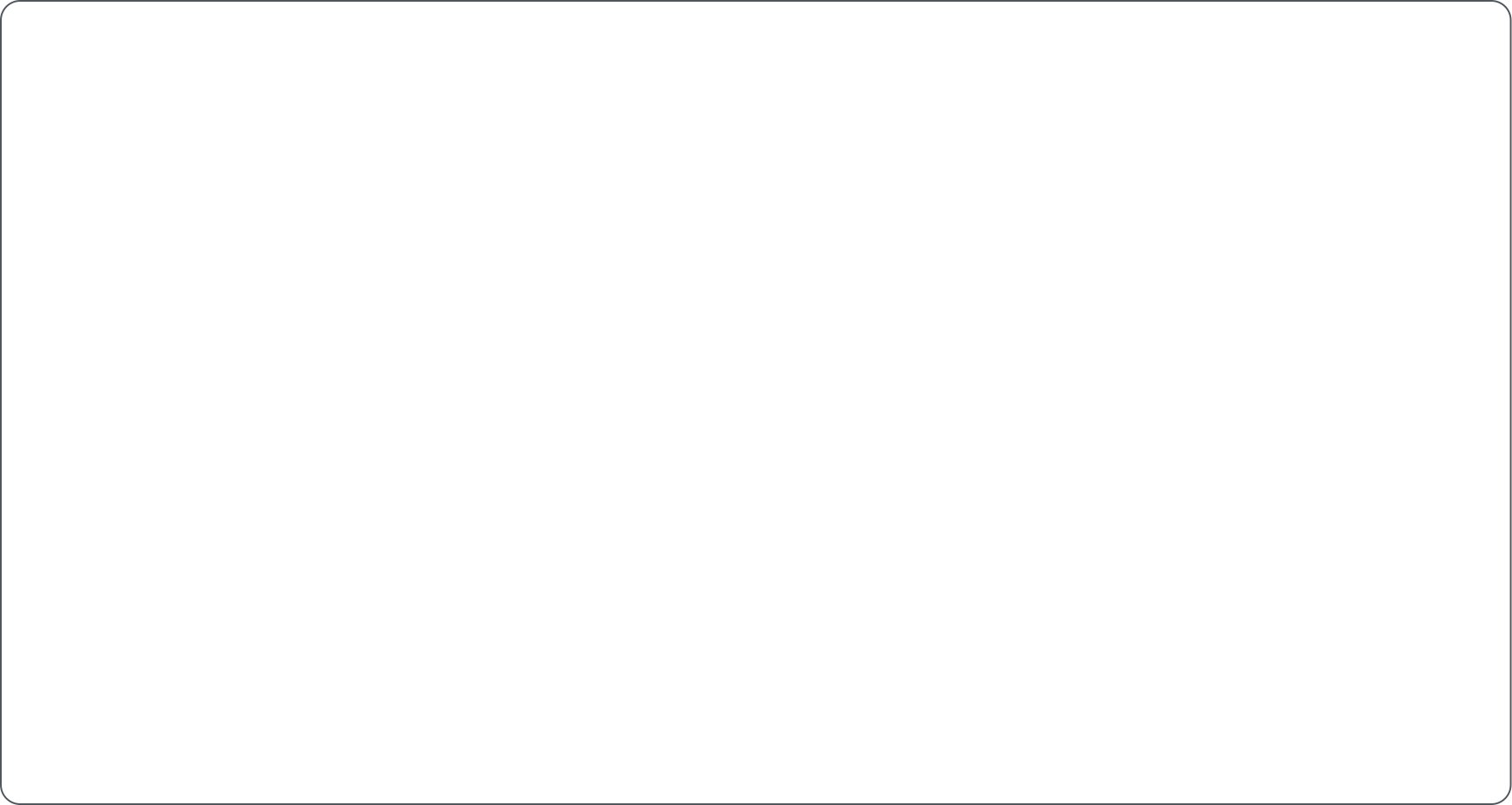 Background
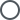 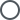 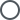 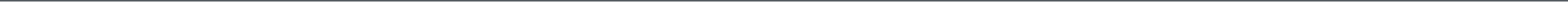 발생되는 문제
막대한 양의 데이터에 lable을 지정하는 시간과 비용에 대한 제약
전문가 만이 label을 지정해야만 하는 경우 ex)희귀 식물, 꽃 등등
ex)
Lable: 펭귄
Lable: 코끼리
Lable: ???
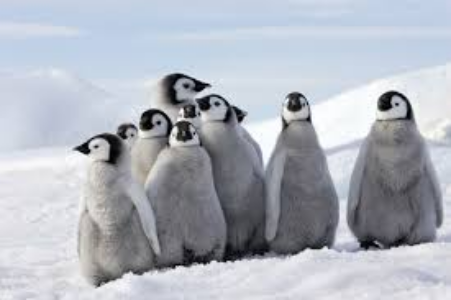 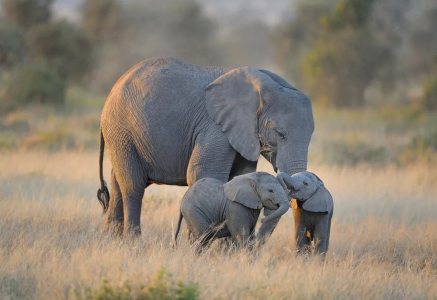 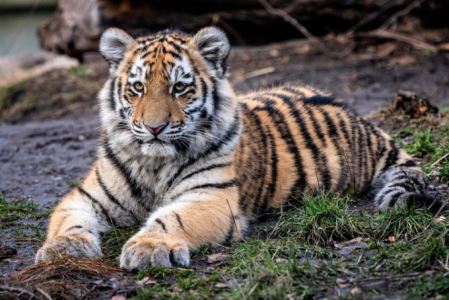 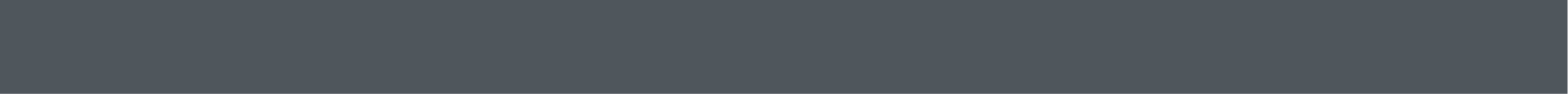 06
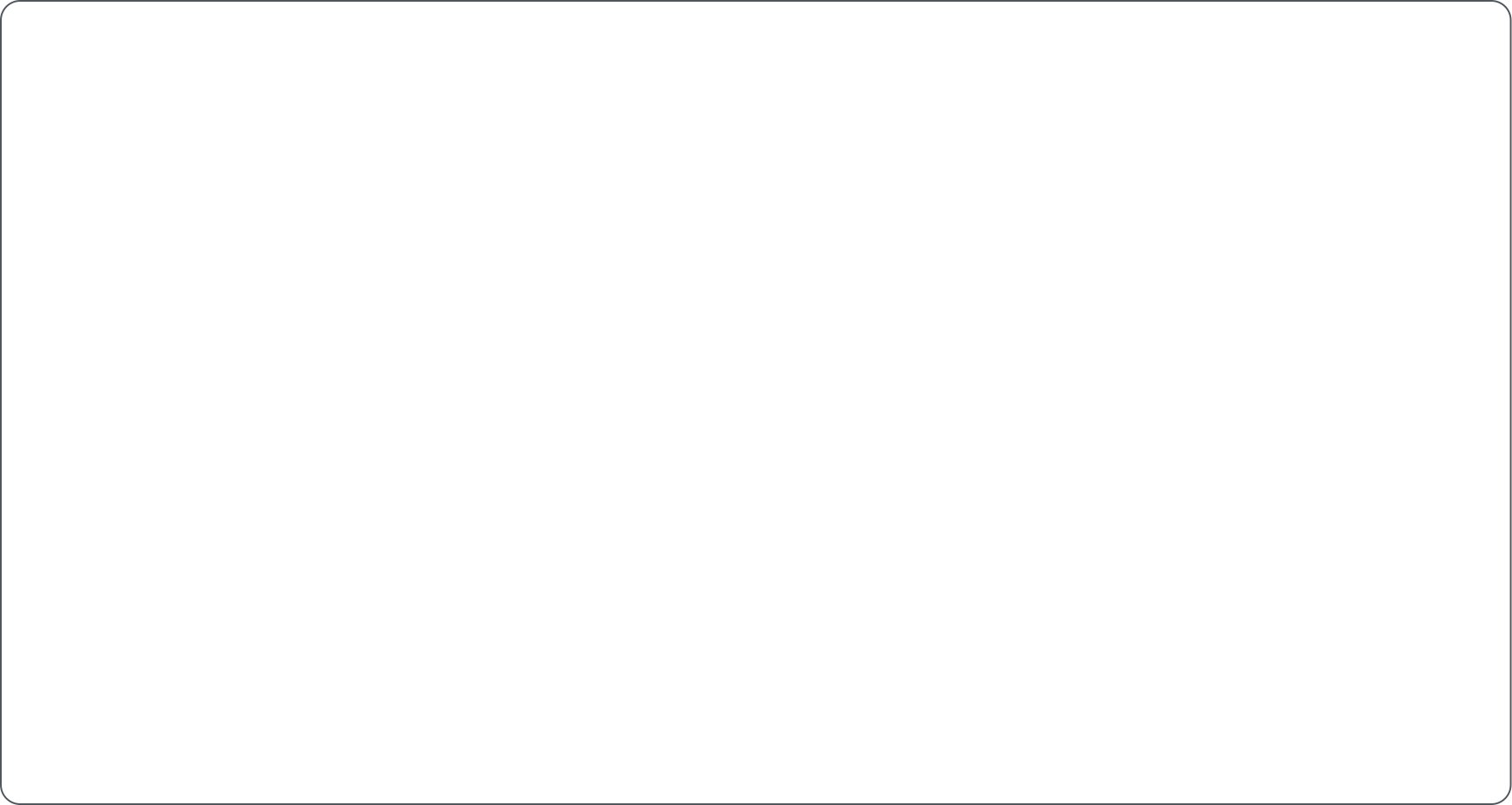 Background
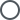 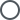 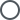 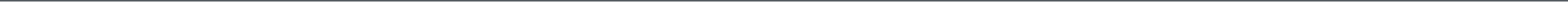 lable이 지정되지 않은 상황에서 해당 카테고리에 대해 올바르게 예측 하기 위한 학습 방법
-> Zero-Shot Learning
Lable: ???
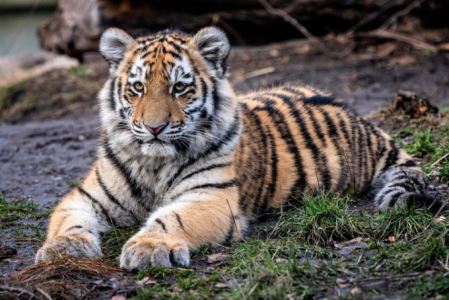 Zero-Shot Learning
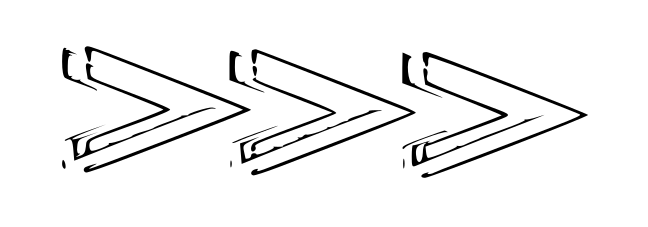 호랑이
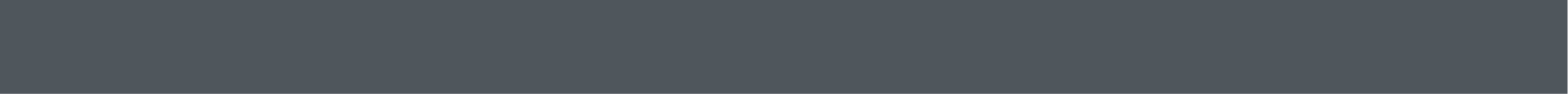 07
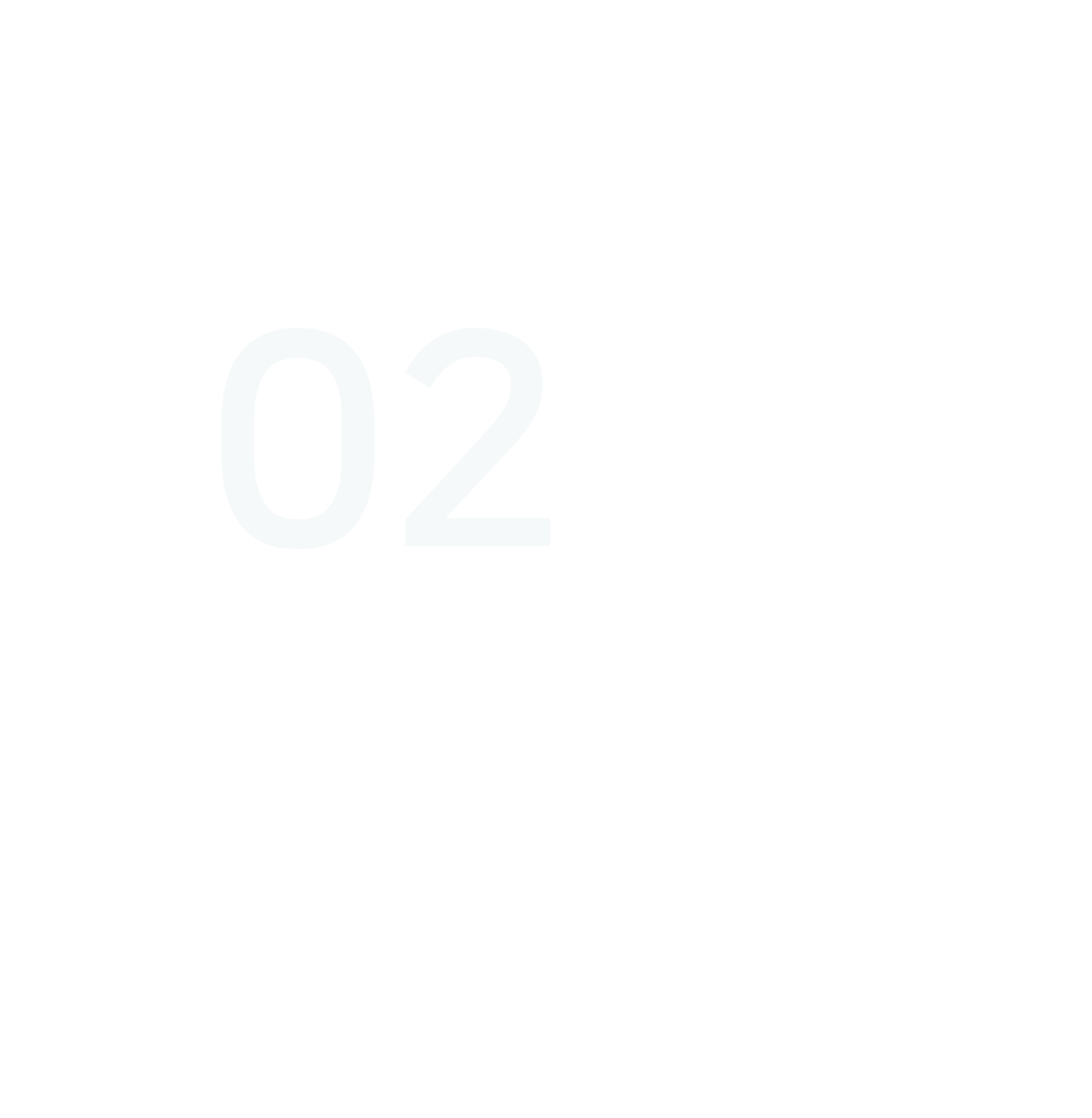 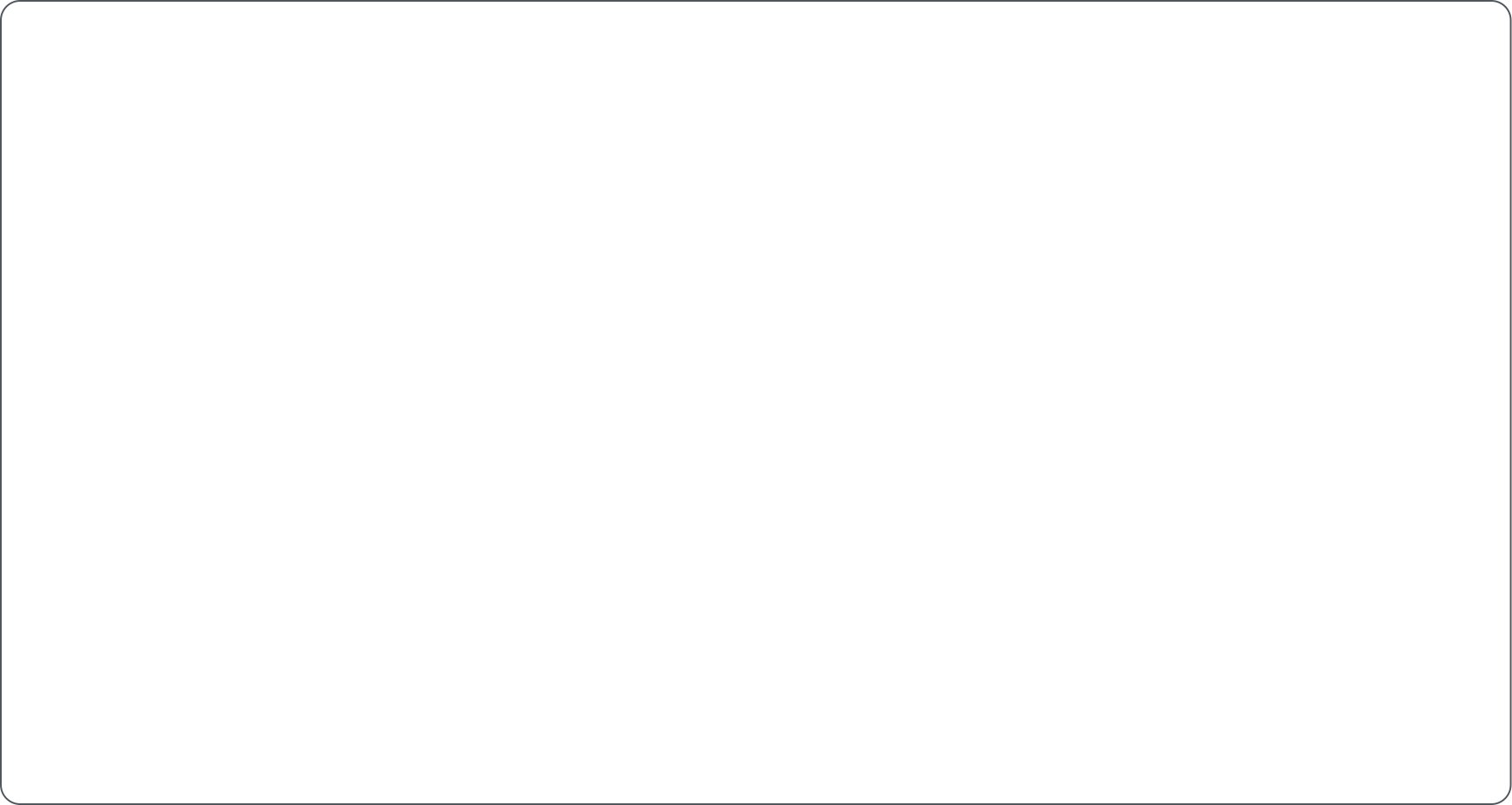 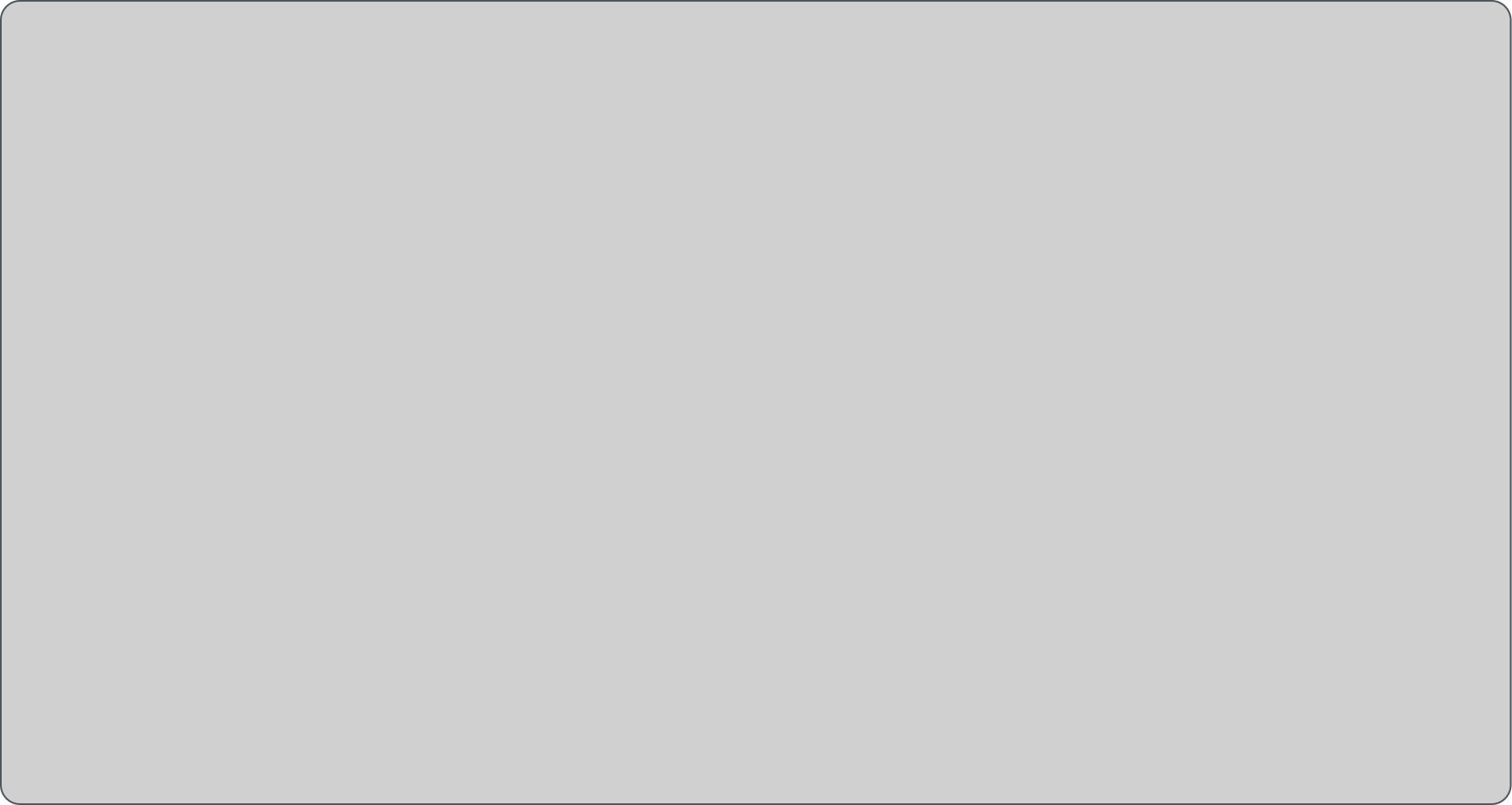 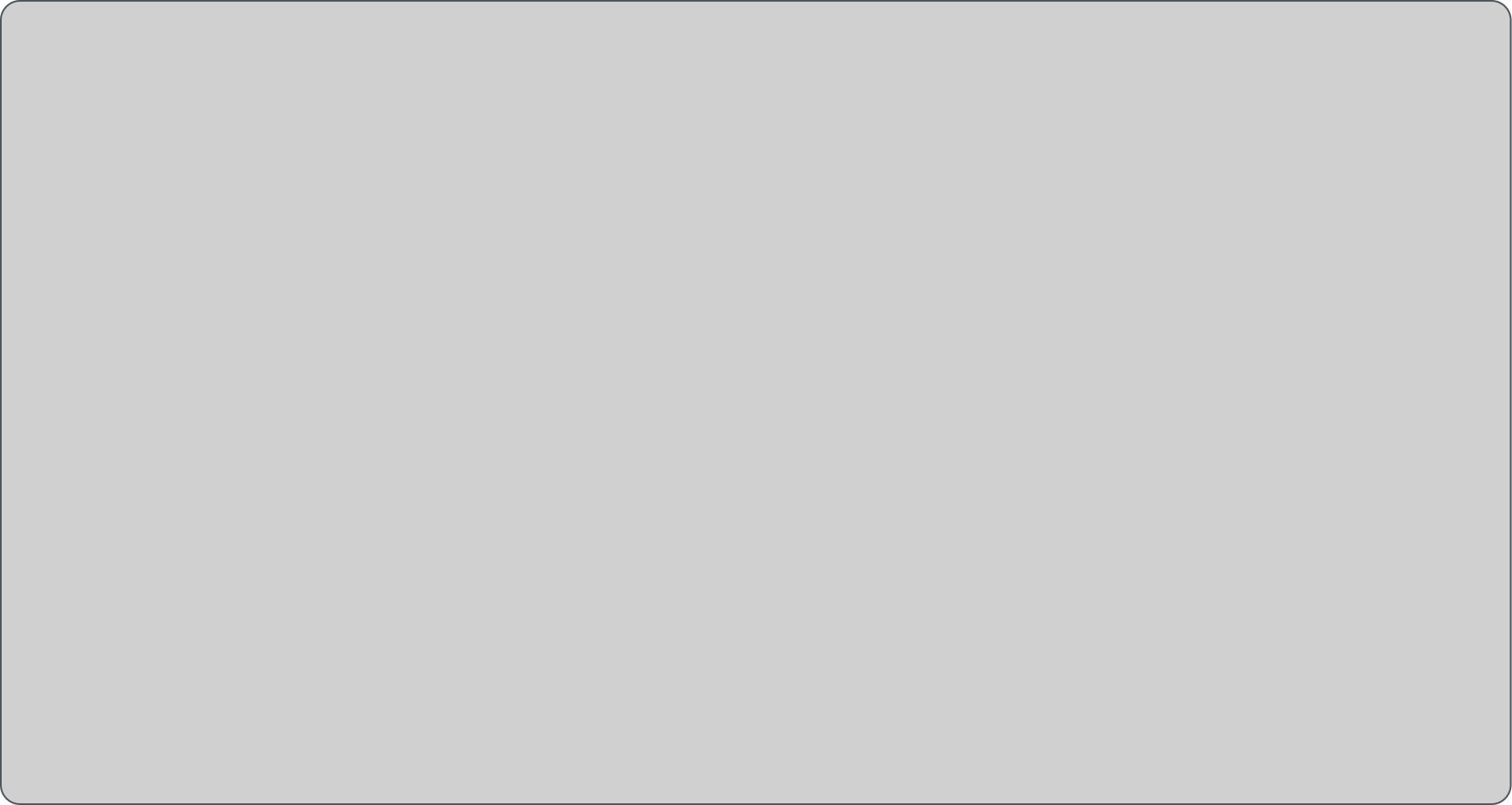 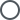 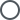 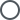 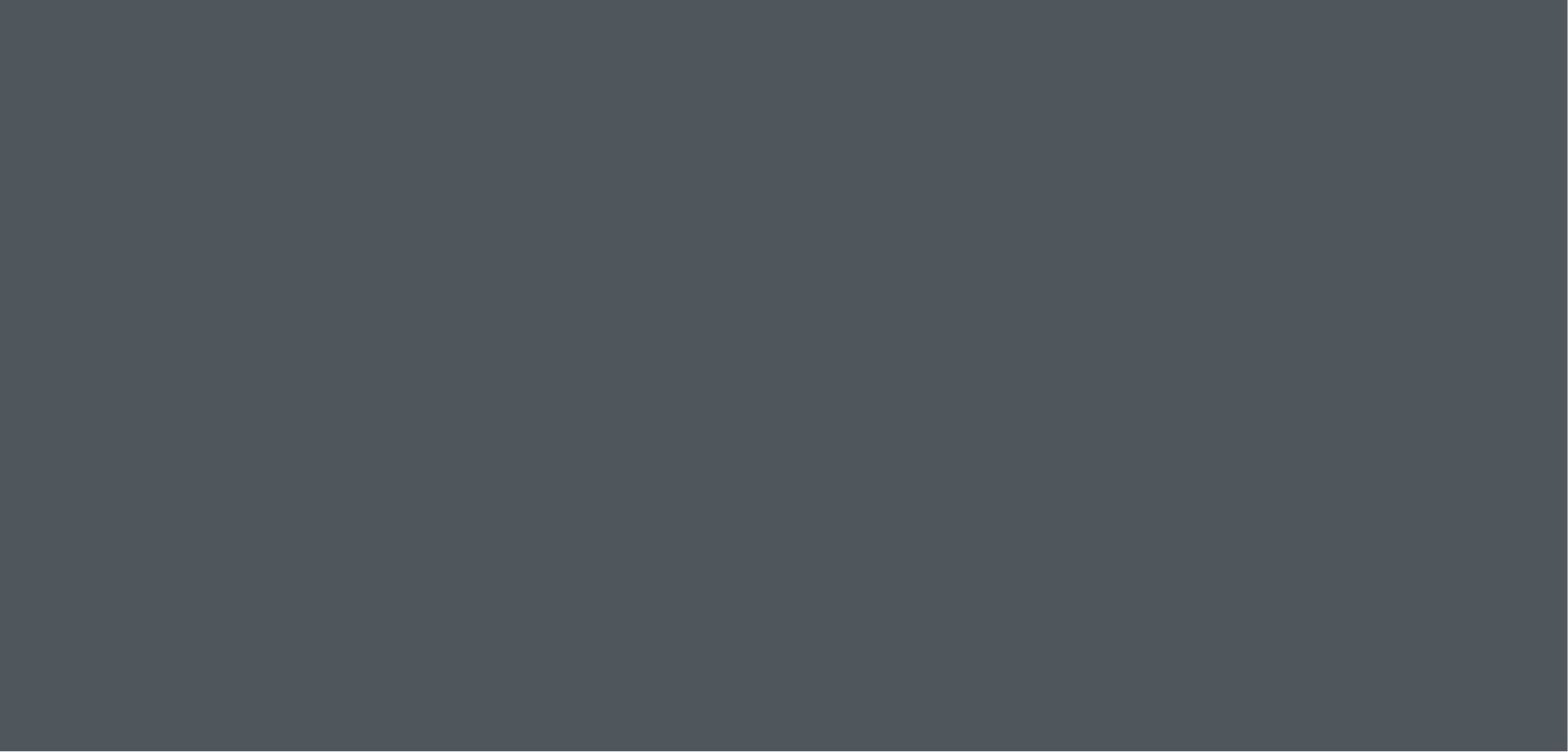 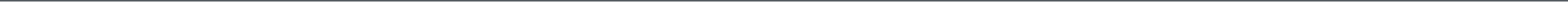 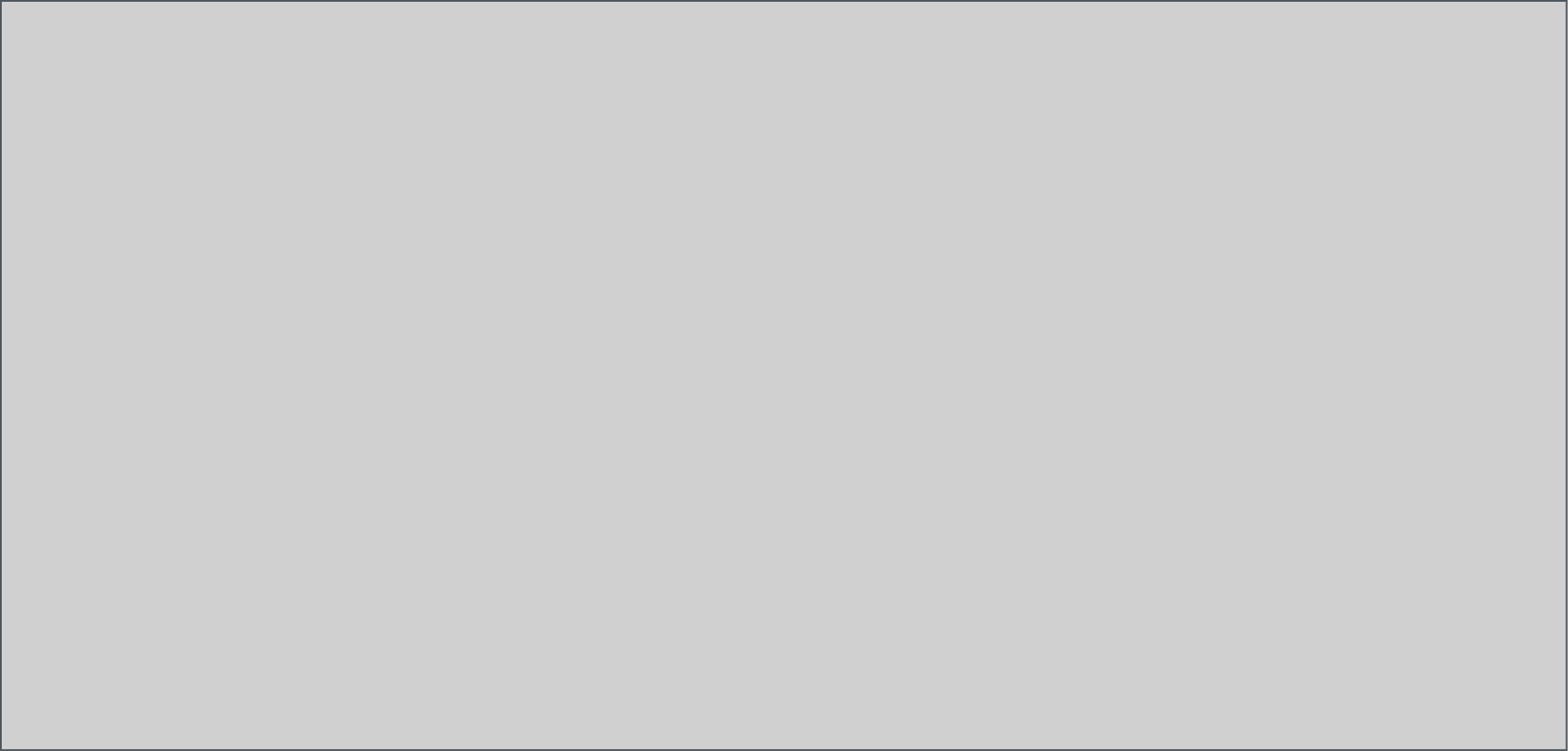 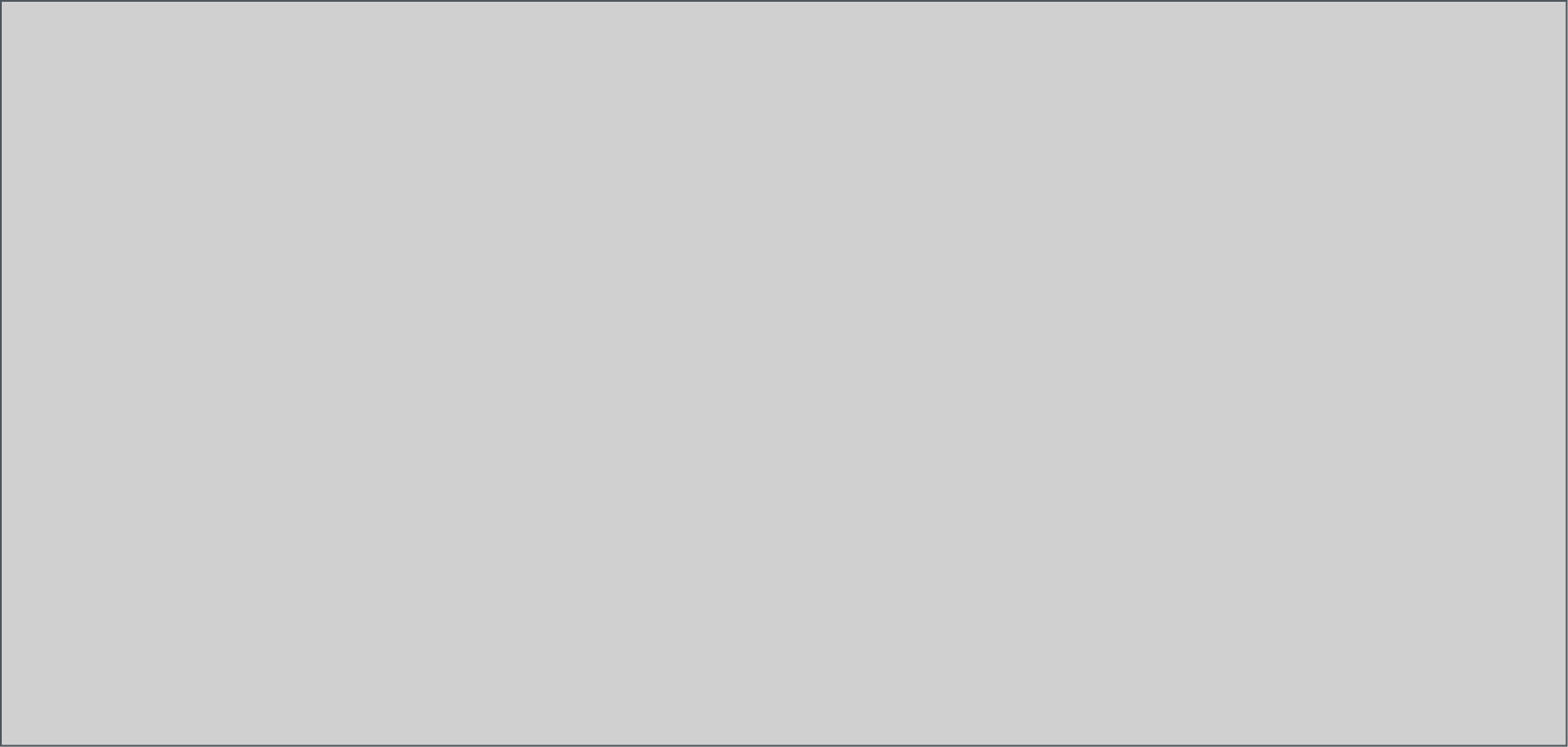 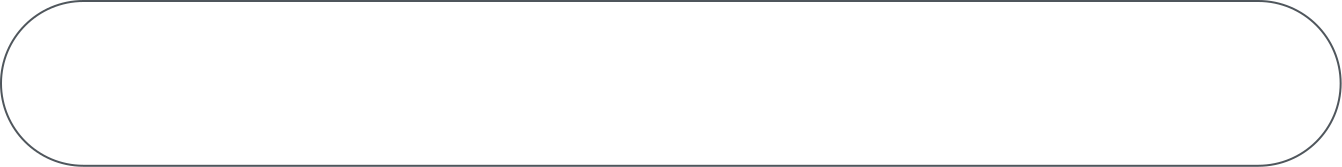 Zero-Shot Learning
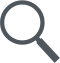 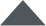 08
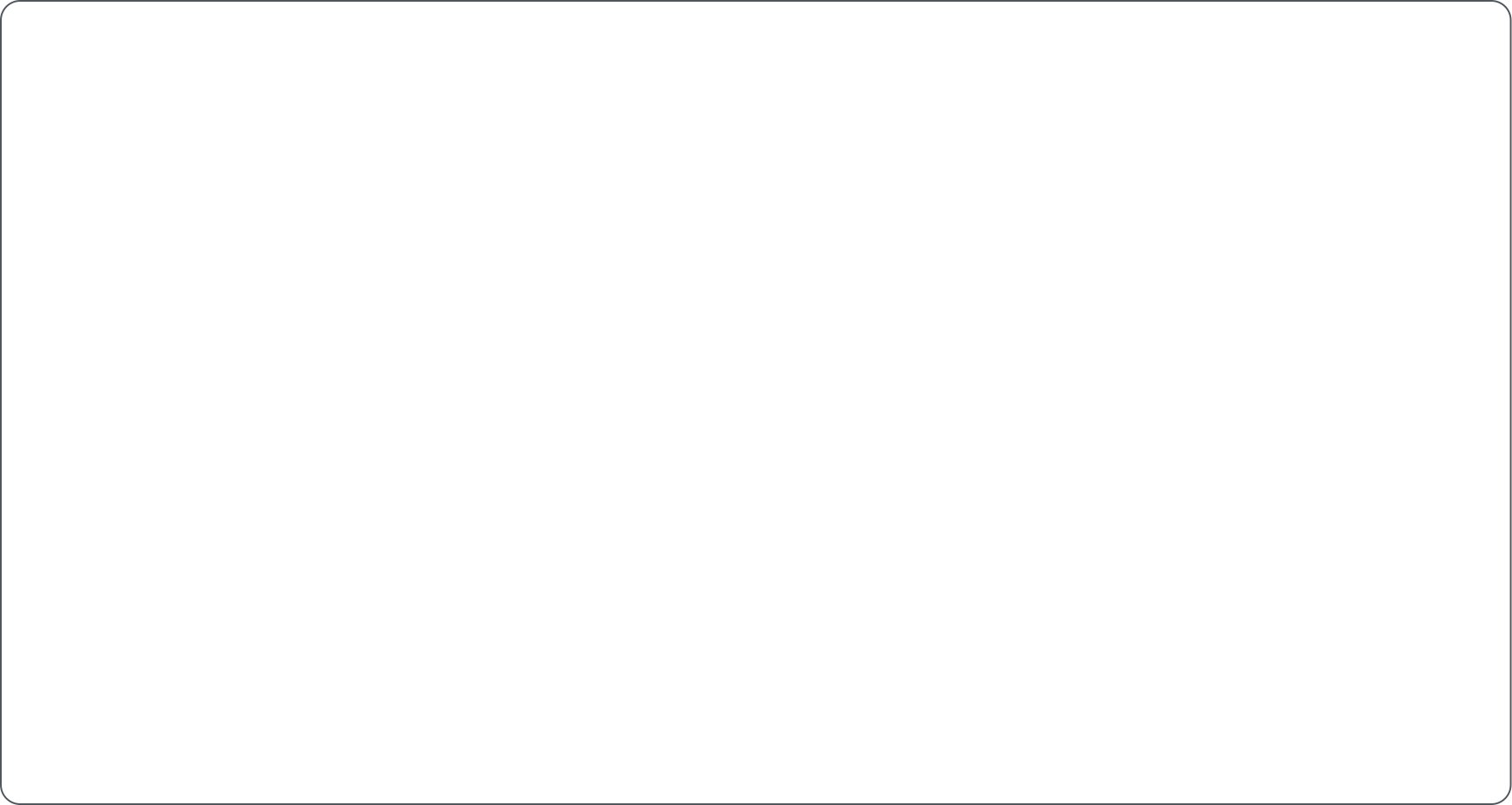 Zero-Shot Learning
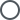 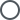 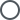 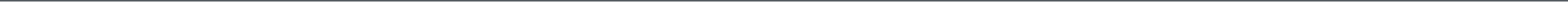 Zero-Shot Learning이란?
lable이 지정된 소수의 클래스 집합 데이터와 클래스에 대한 추가  정보 만을 사용하여,
한 번도 본 적 없는 클래스까지 잘 예측하도록 학습
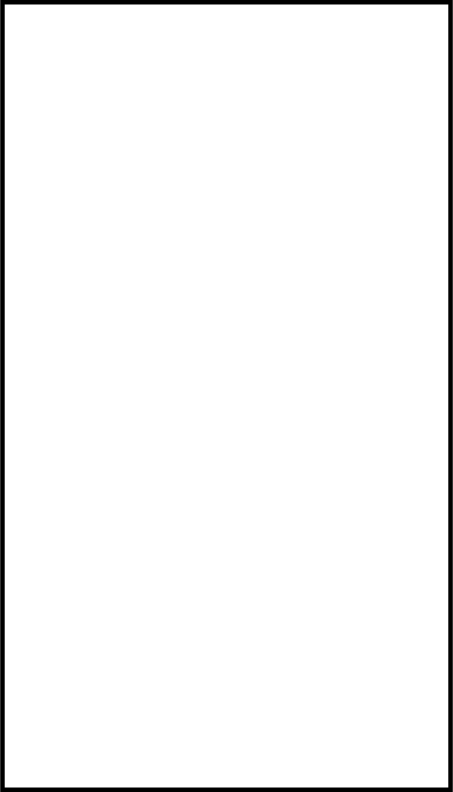 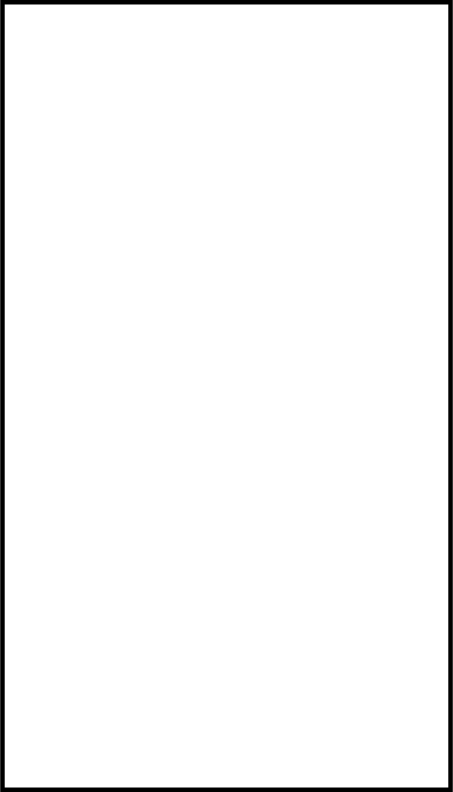 학습 시, lable이 지정된 데이터와  추가 정보만을 사용해 학습
테스트 시,  unseen data에 대해 label 예측  수행
Test Data
Train Data
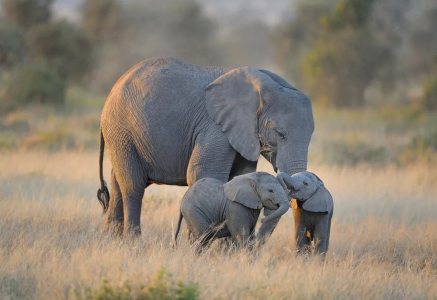 Lable: 코끼리
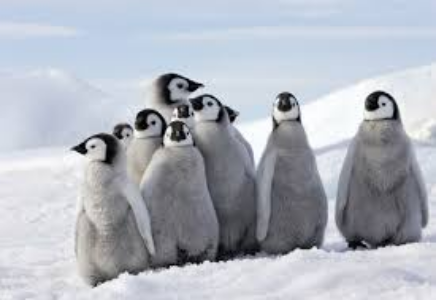 Lable: 펭귄
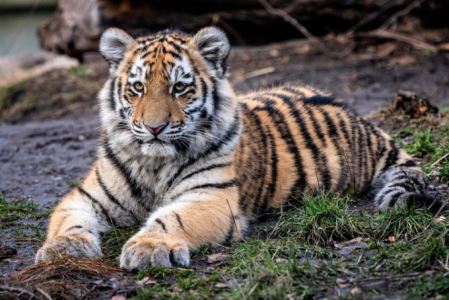 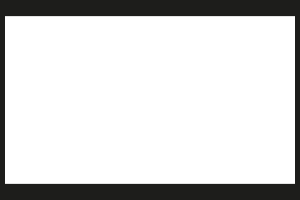 호랑이
+ 추가정보
(side-information)
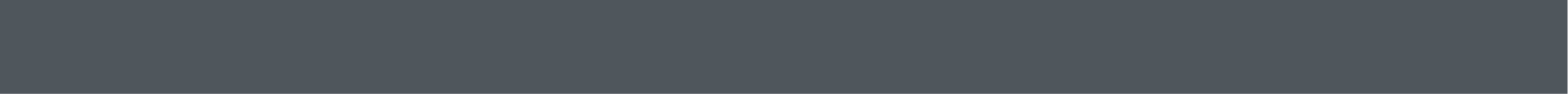 09
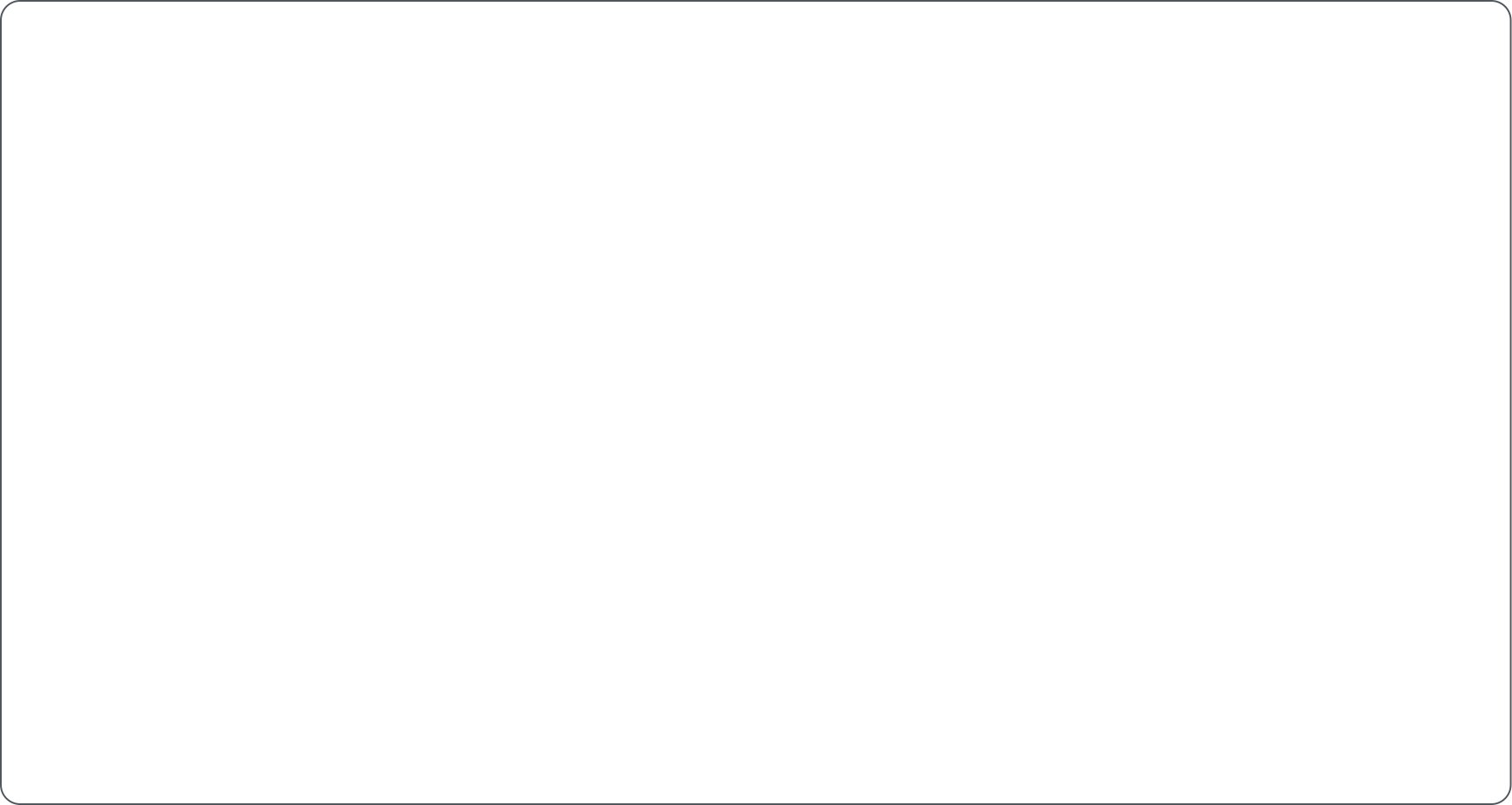 Zero-Shot Learning
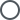 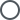 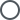 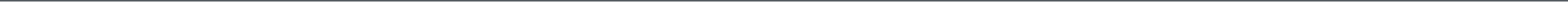 Generalized Zero Shot Learning
테스트 시,  seendata unseen data모두에 대해 label 예측  수행
(기존 zero shot learning -> 본 적 없던 데이터에 대해서만 예측 수행)
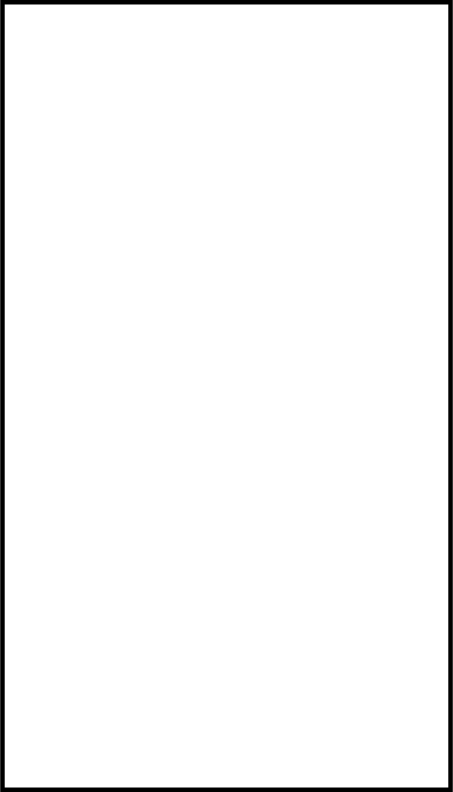 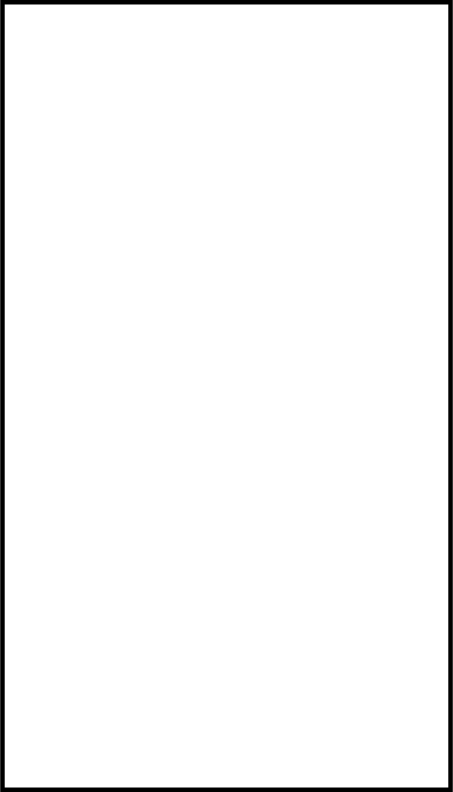 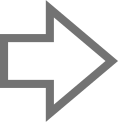 실제로는 두 데이터 모두 예측 하는 경우가 일반적
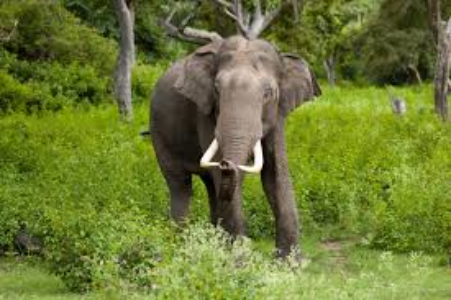 Test Data
Train Data
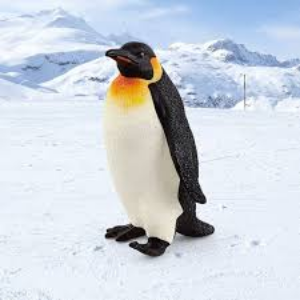 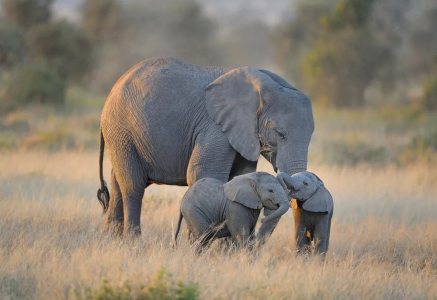 Lable: 코끼리
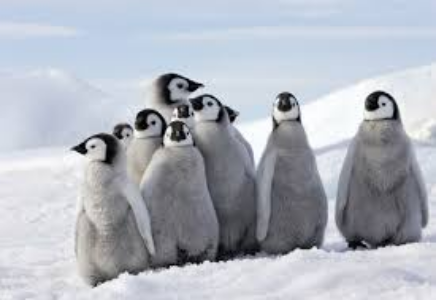 Lable: 펭귄
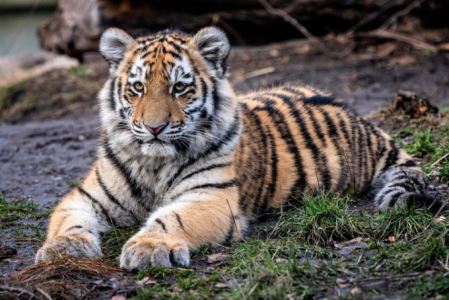 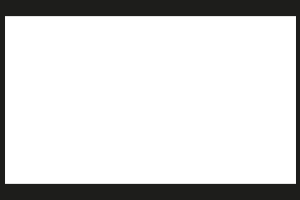 호랑이
+ 추가정보
(side-information)
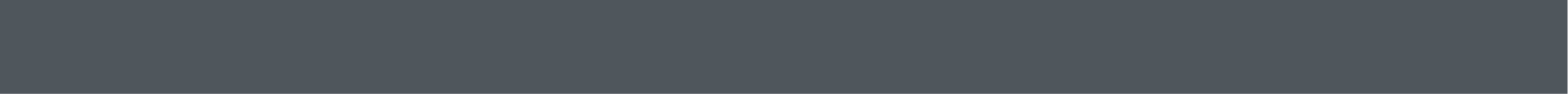 10
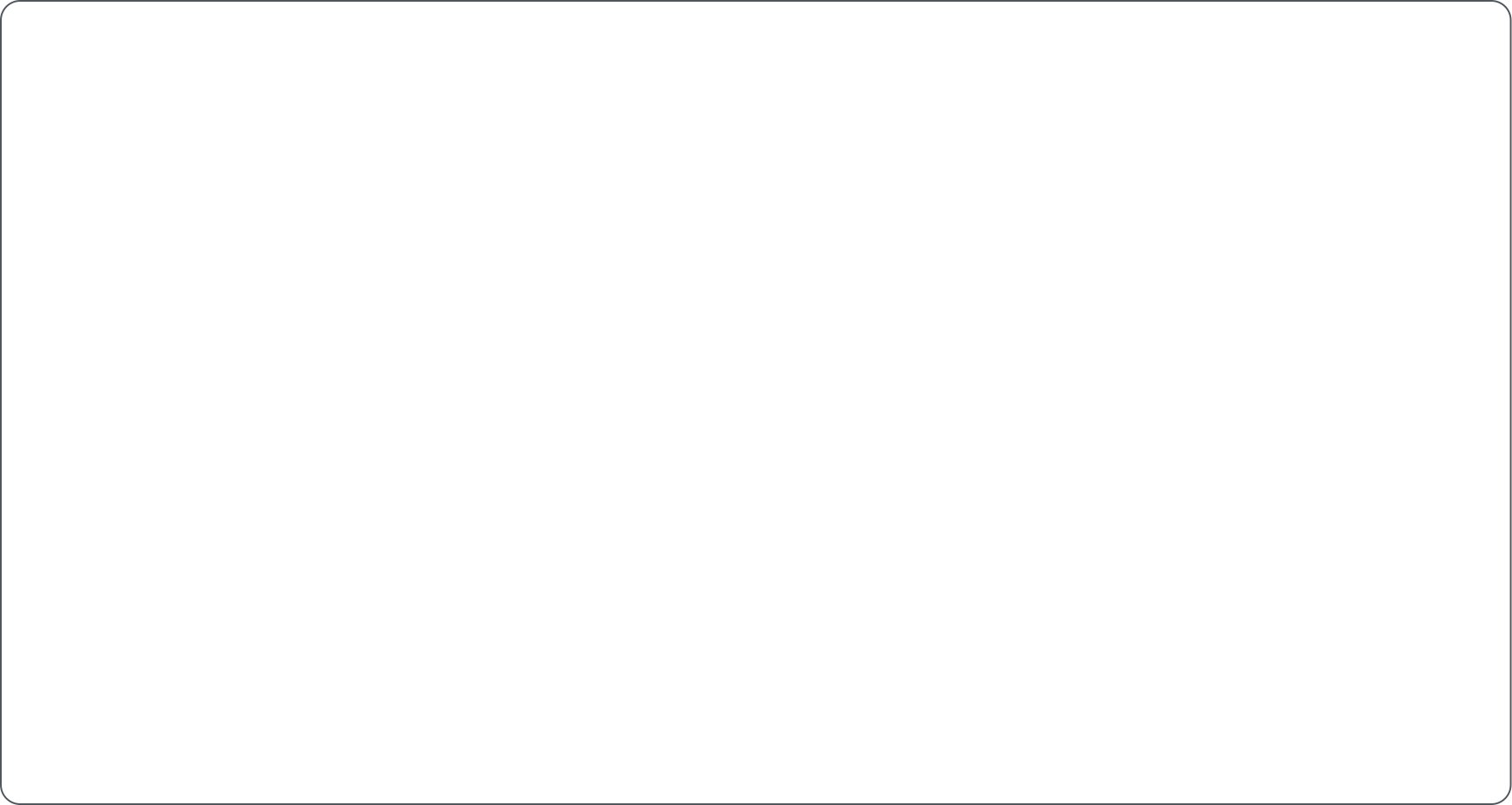 Generalized Zero-Shot Learning
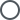 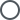 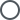 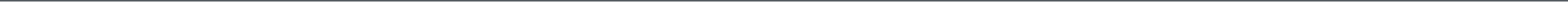 -Generalized Zero Shot Learning  구성요소 (이미지 분류)
이미지
side-information
(추가정보)
Class Label
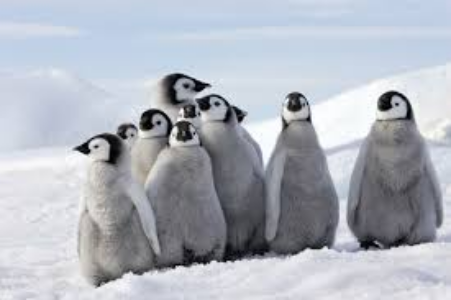 펭귄
Attributes(속성)
Hierarchy similarity measueres(계층 유사도)
Human gaze(사람의 시선)
                          .
                          .
                          .
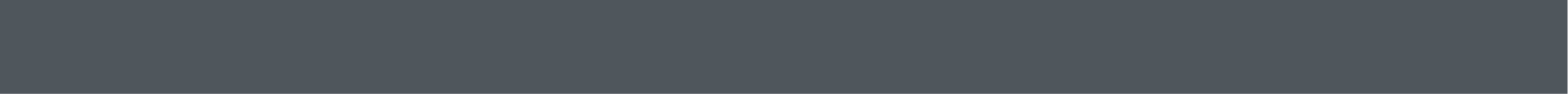 11
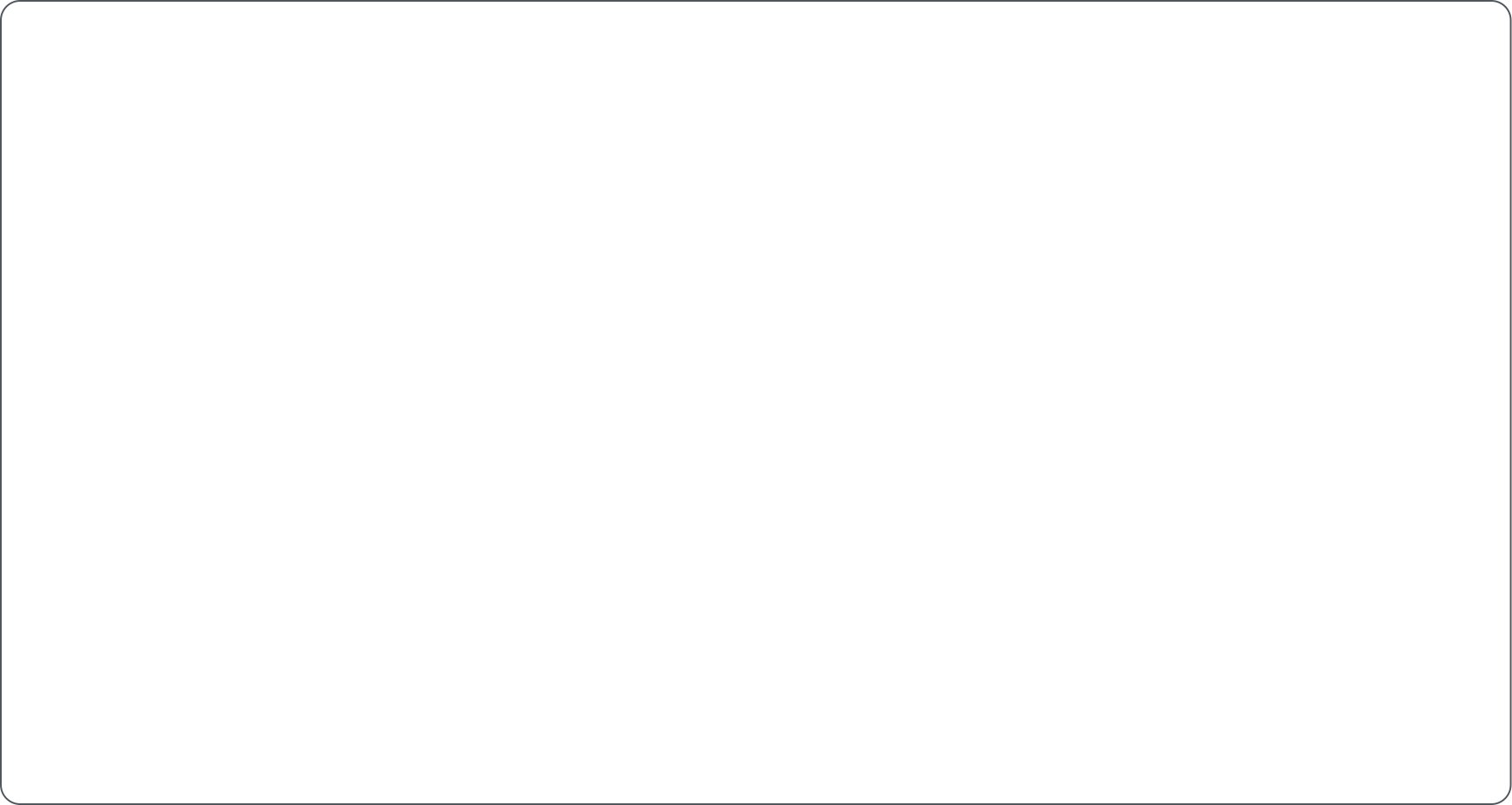 Generalized Zero-Shot Learning
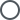 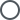 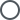 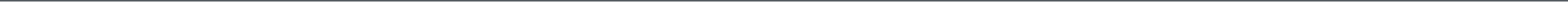 -Generalized Zero Shot Learning  구성요소 (이미지 분류)
이미지
side-information
(추가정보)
Class Label
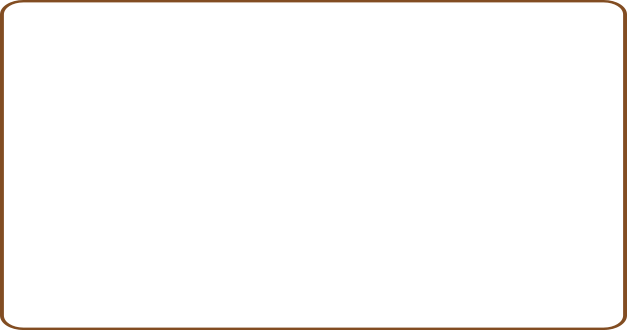 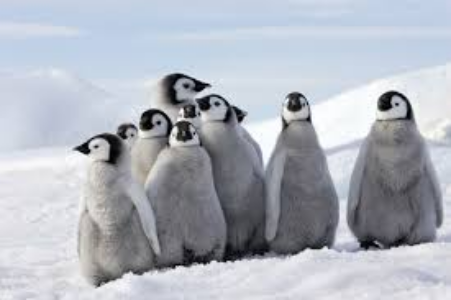 털 있음
꼬리 있음
육지에 삶
펭귄
Attributes
Hierarchysimilarity measueres
Human gaze
                          .
                          .
                          .
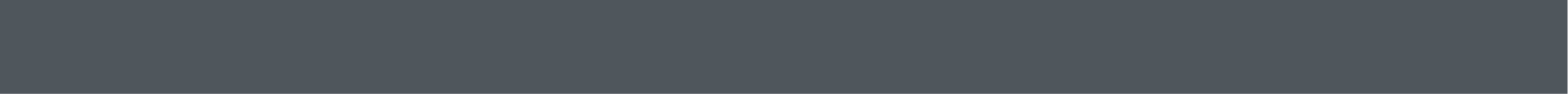 12
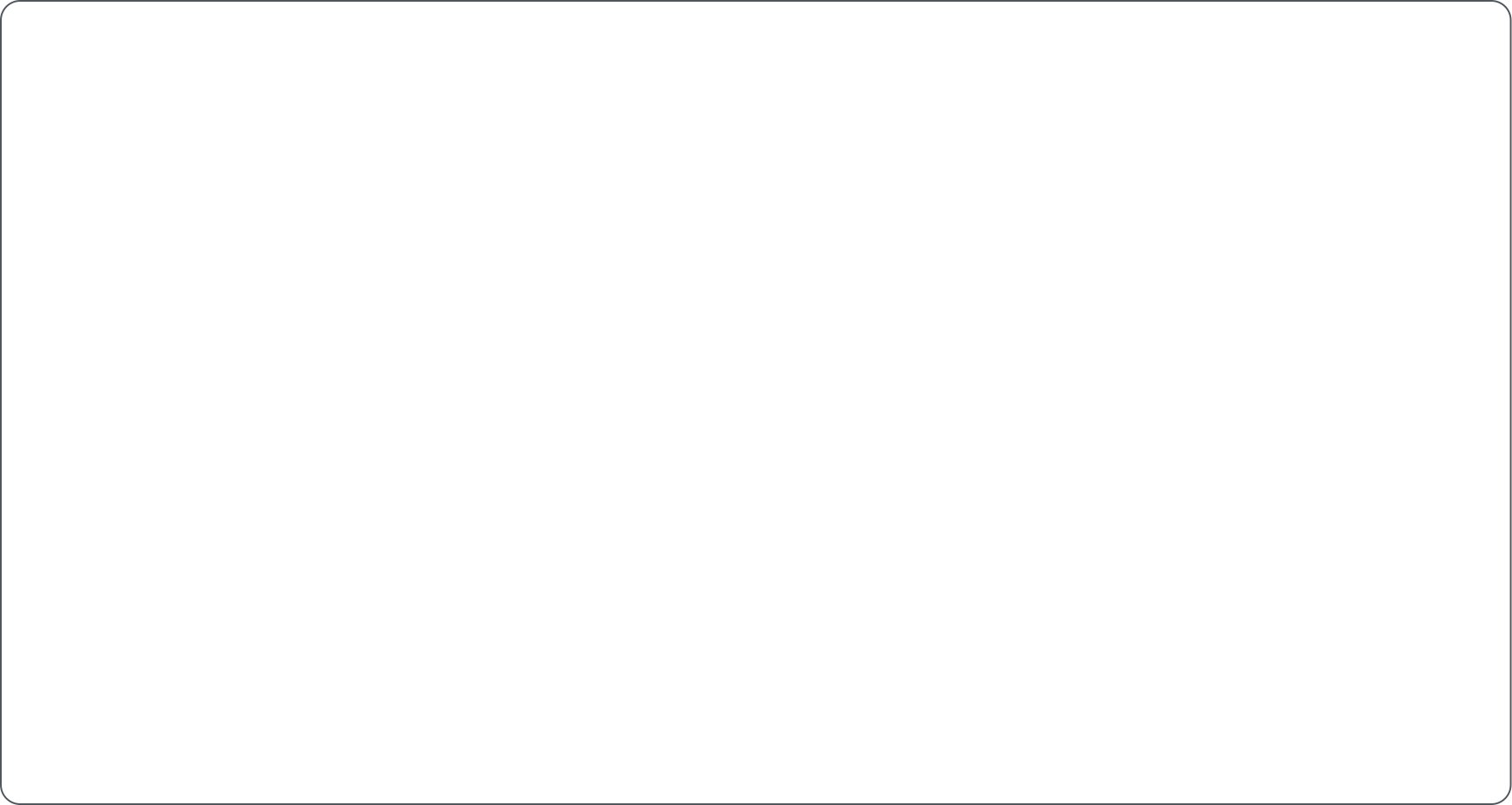 Generalized Zero-Shot Learning
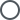 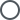 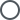 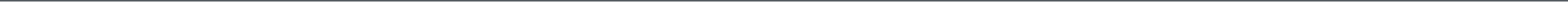 -Generalized Zero Shot Learning  구성요소 (이미지 분류)
이미지
side-information
(추가정보)
Class Label
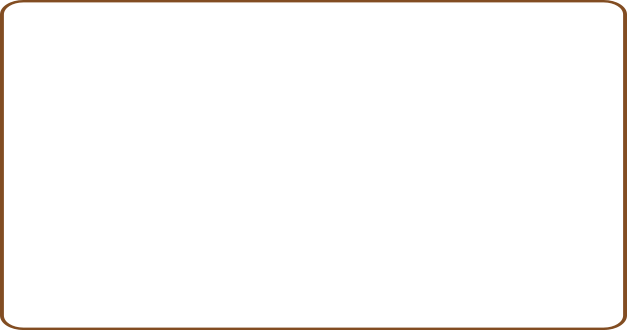 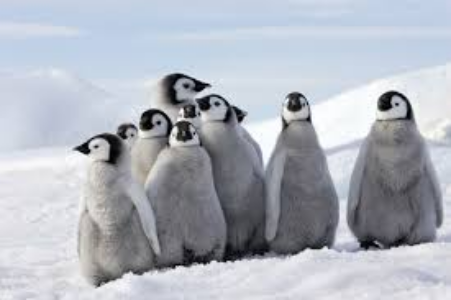 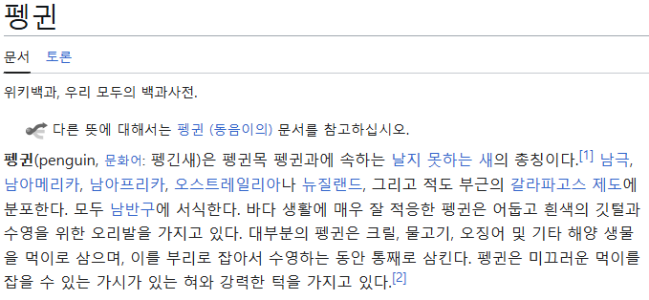 펭귄
Attributes
Hierarchysimilarity measueres
Human gaze
                          .
                          .
                          .
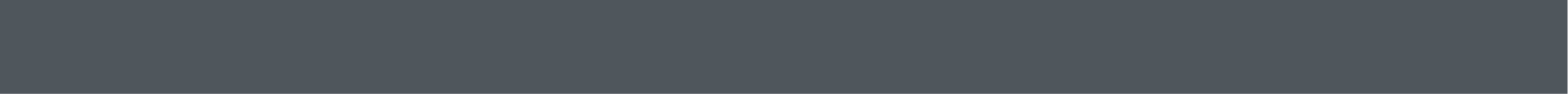 13
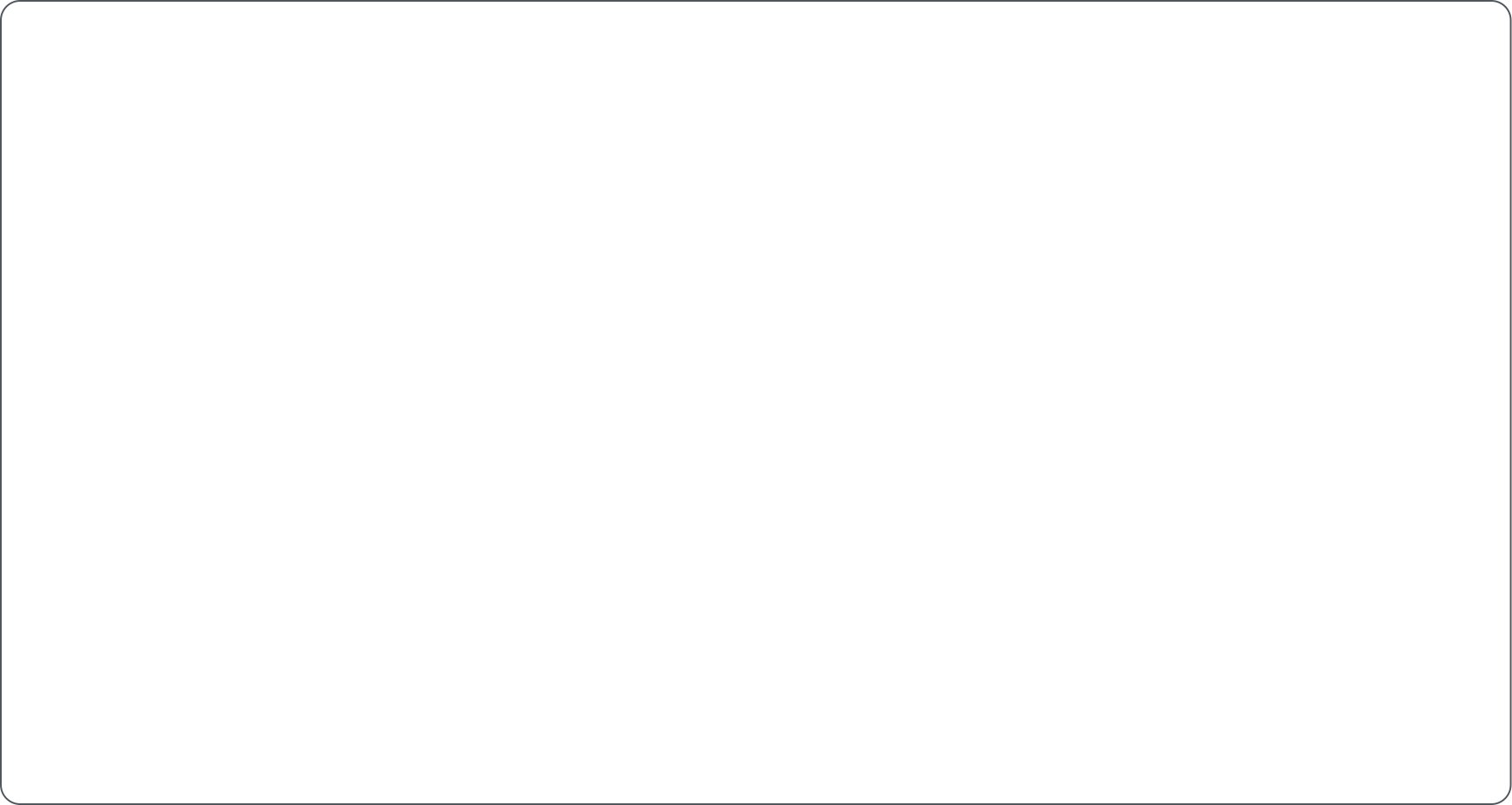 Generalized Zero-Shot Learning
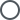 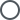 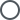 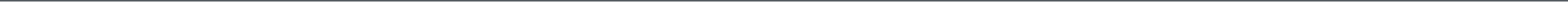 -Generalized Zero Shot Learning  구성요소 (이미지 분류)
이미지
side-information
(추가정보)
Class Label
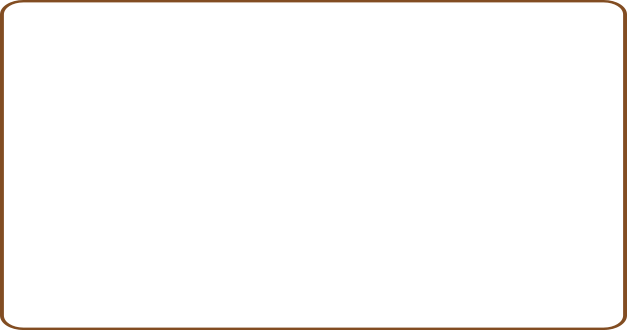 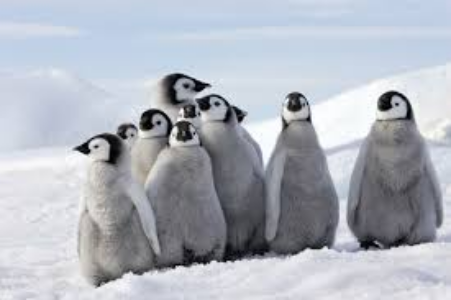 새
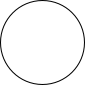 1
날 수 있음
날 수 없음
펭귄
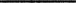 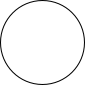 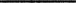 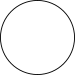 2
3
키위 새
펭귄
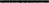 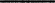 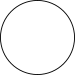 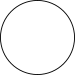 5
4
Attributes
Hierarchy similarity measueres
Human gaze
                          .
                          .
                          .
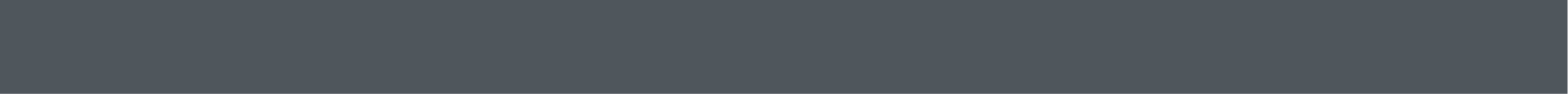 14
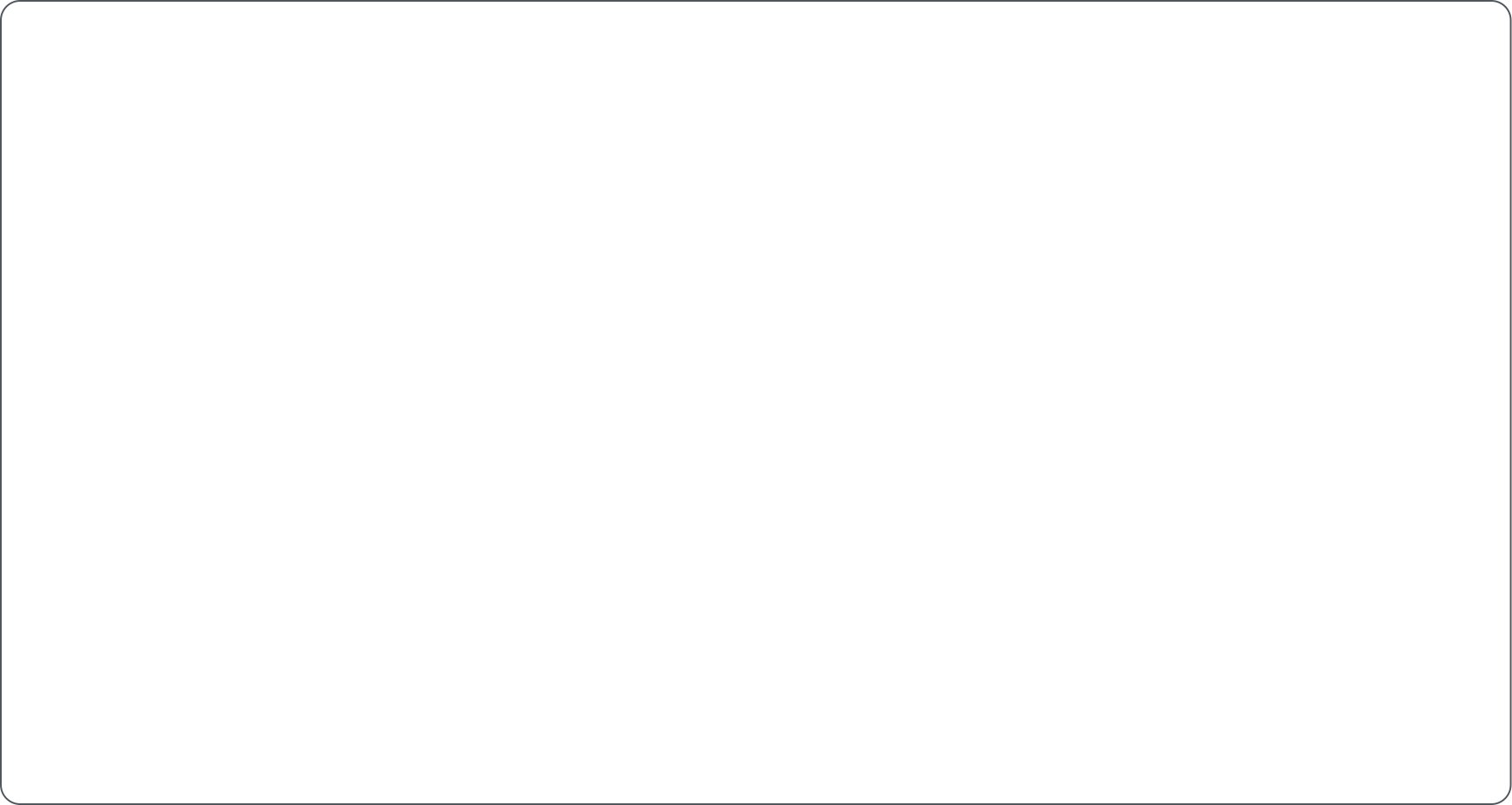 Generalized Zero-Shot Learning
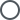 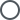 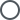 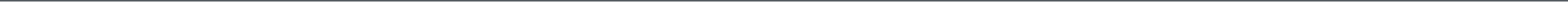 -Generalized Zero Shot Learning  구성요소 (이미지 분류)
이미지
side-information
(추가정보)
Class Label
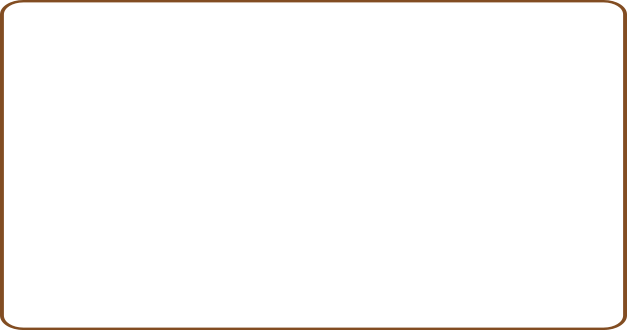 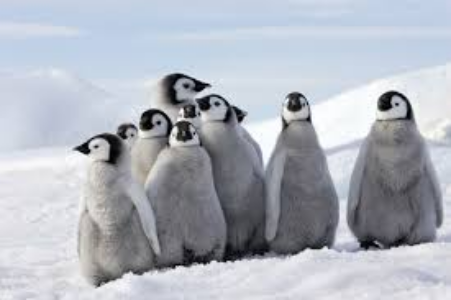 0
2
0
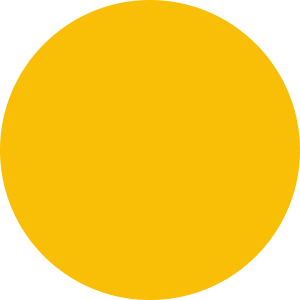 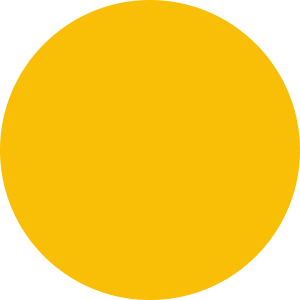 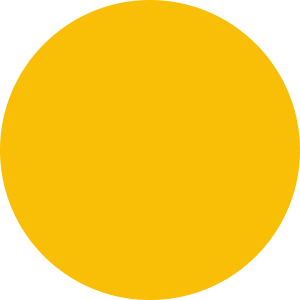 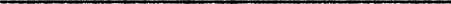 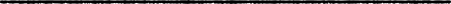 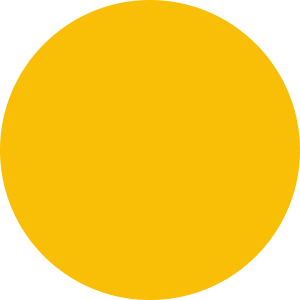 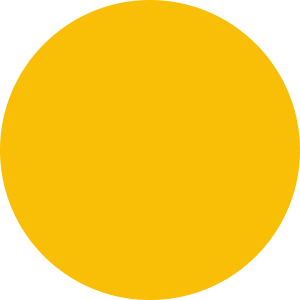 펭귄
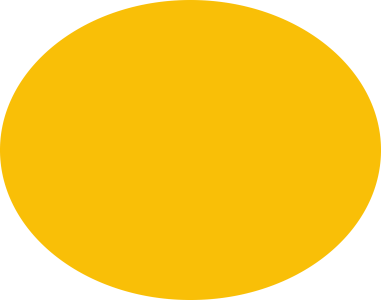 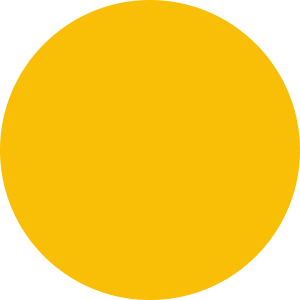 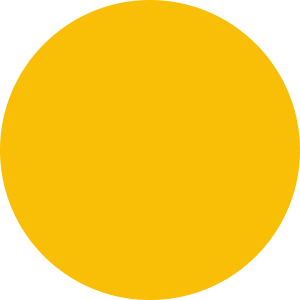 6
3
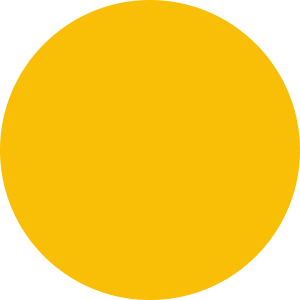 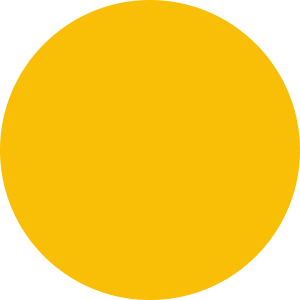 1
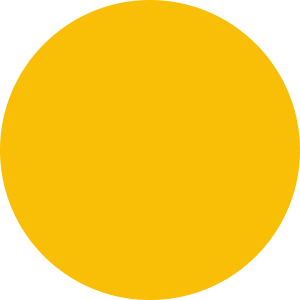 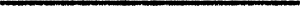 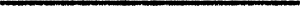 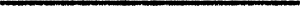 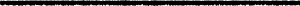 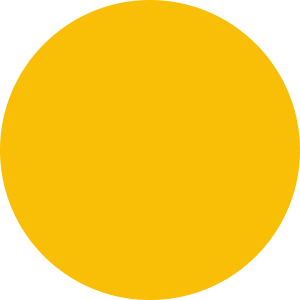 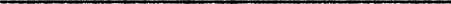 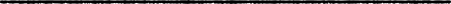 1
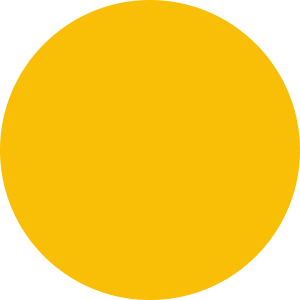 0
0
Attributes
Hierarchysimilarity measueres
Human gaze
                          .
                          .
                          .
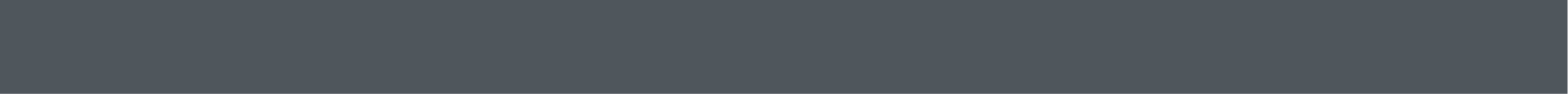 15
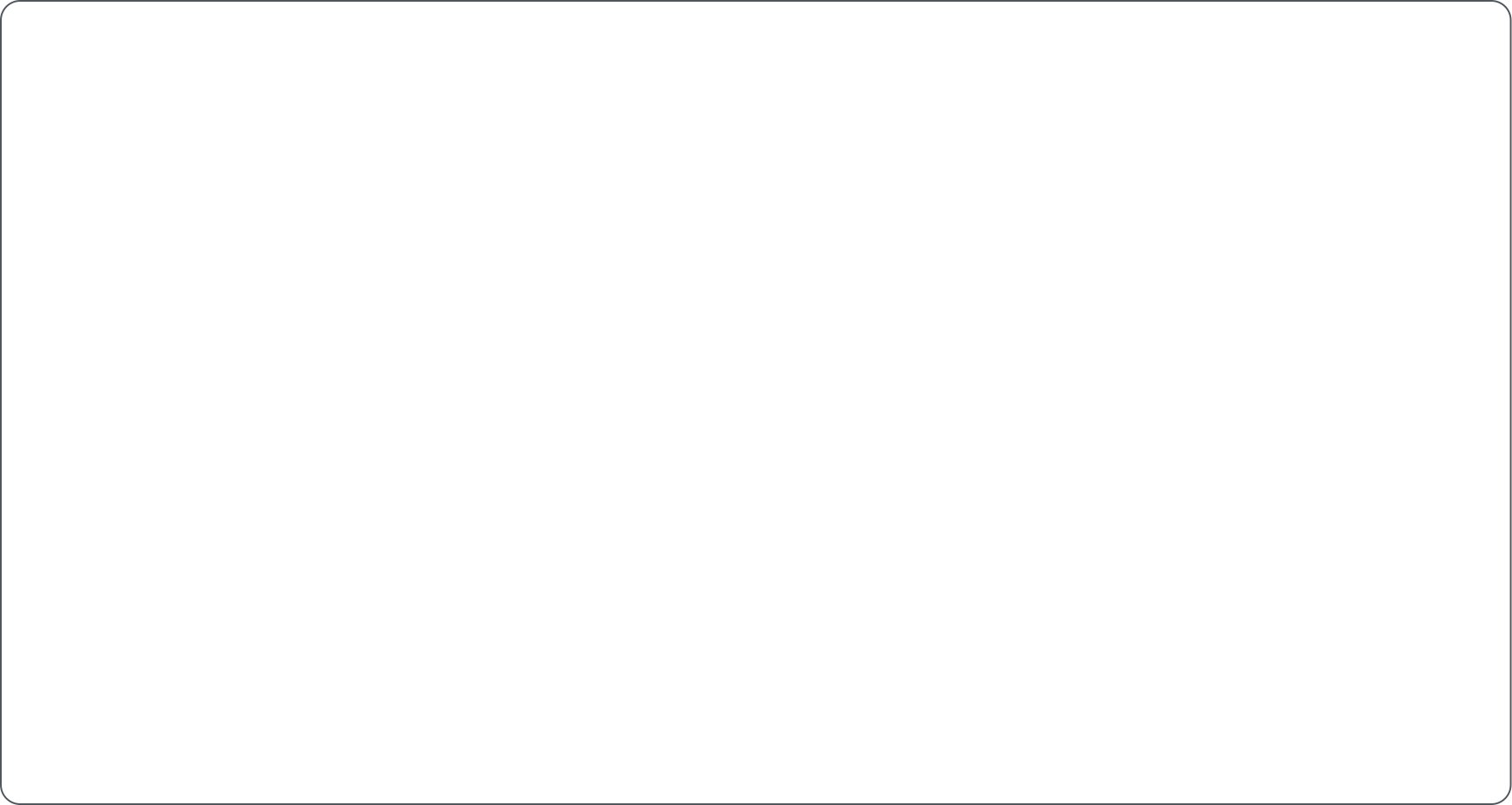 Generalized Zero-Shot Learning
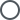 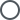 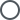 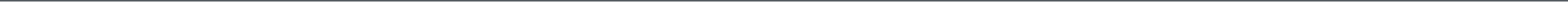 -Generalized Zero Shot Learning  (이미지 분류)
-> Attributes 이용!
두 가지 대표적 접근 방식
Embedding-Based Methods
Generative-Based Methods
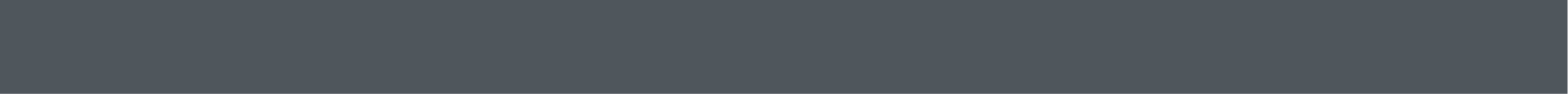 16
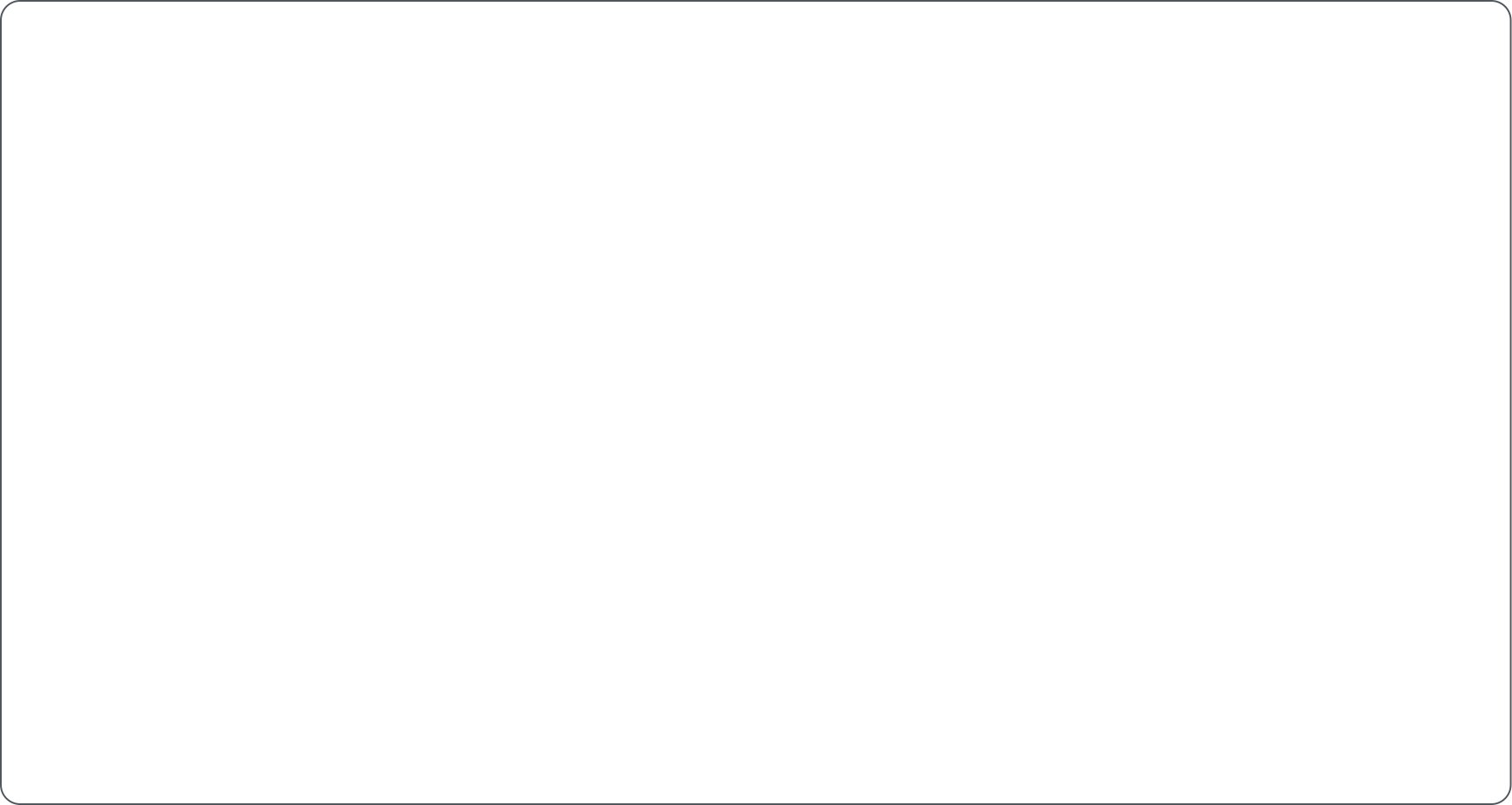 Generalized Zero-Shot Learning
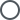 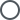 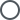 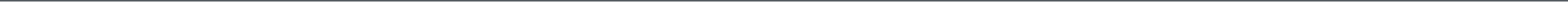 -Generalized Zero Shot Learning  (이미지 분류)
-> Attributes 이용!
두 가지 대표적 접근 방식
Generative-Based Methods
Embedding-Based Methods
학습된 클래스의 Attributes 
->공통 임베딩 공간(Semantic Embedding Space)으로 매핑
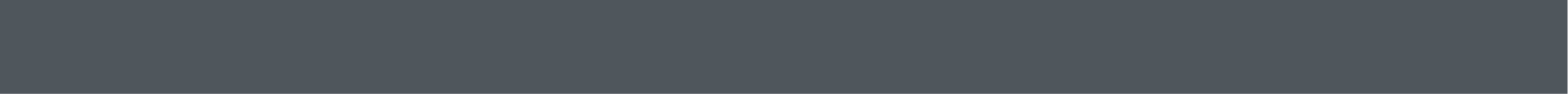 17
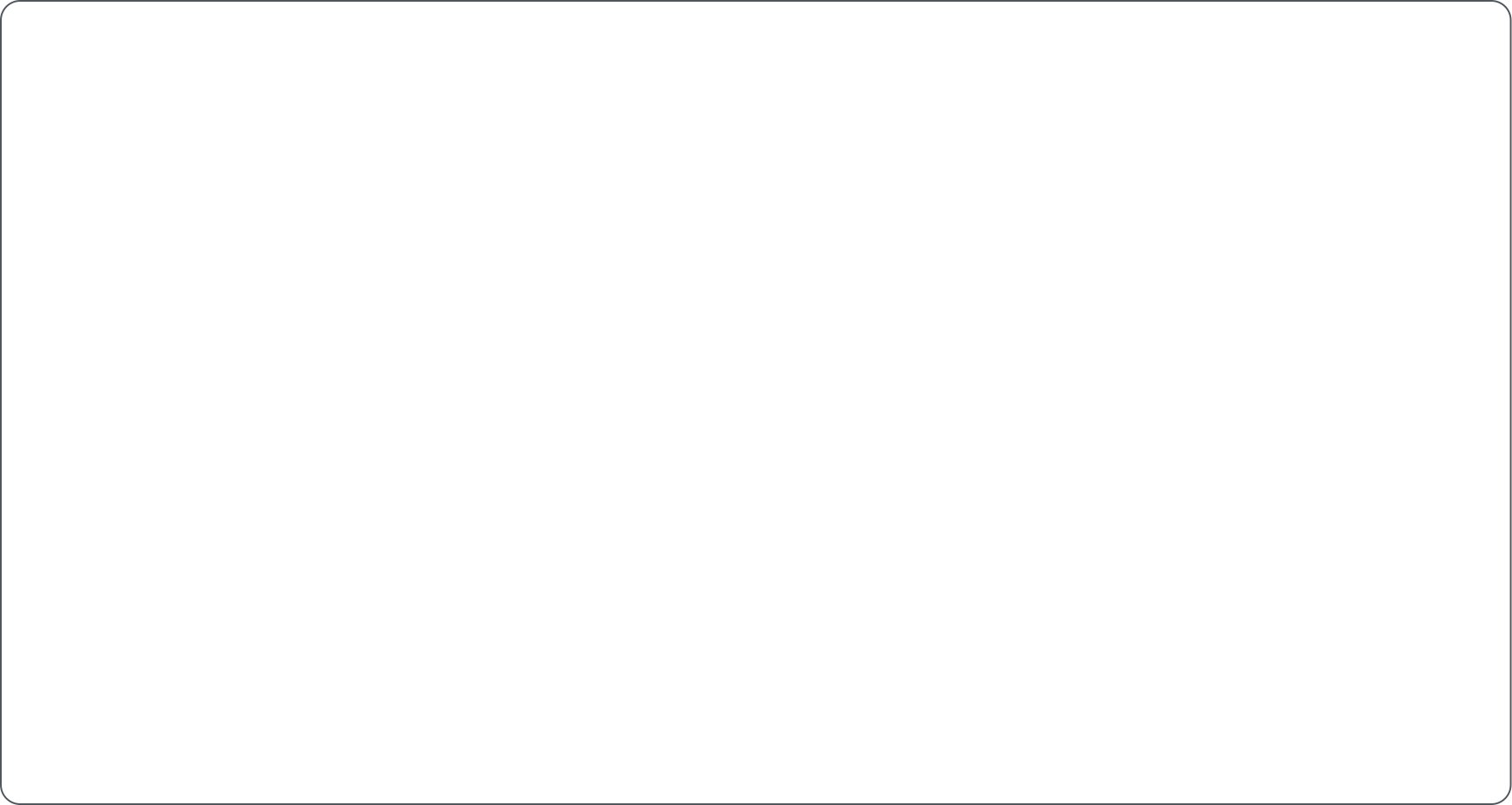 Generalized Zero-Shot Learning
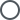 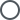 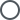 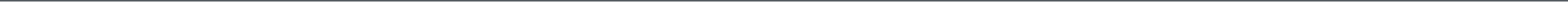 Embedding-Based Methods
이미지
Class Label
Attributes
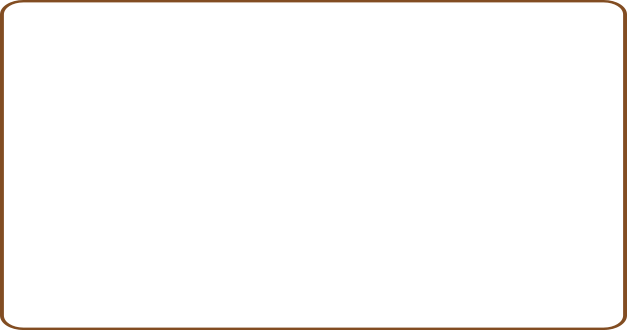 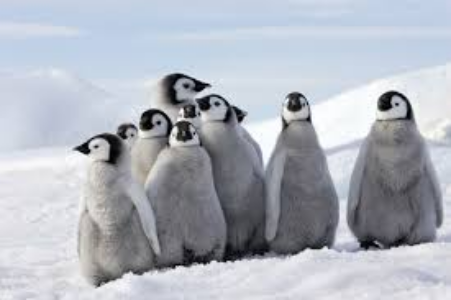 펭귄
털 있음
꼬리 있음
육지에 삶
[1,1,0]
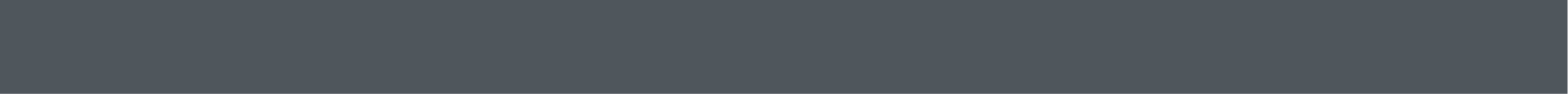 18
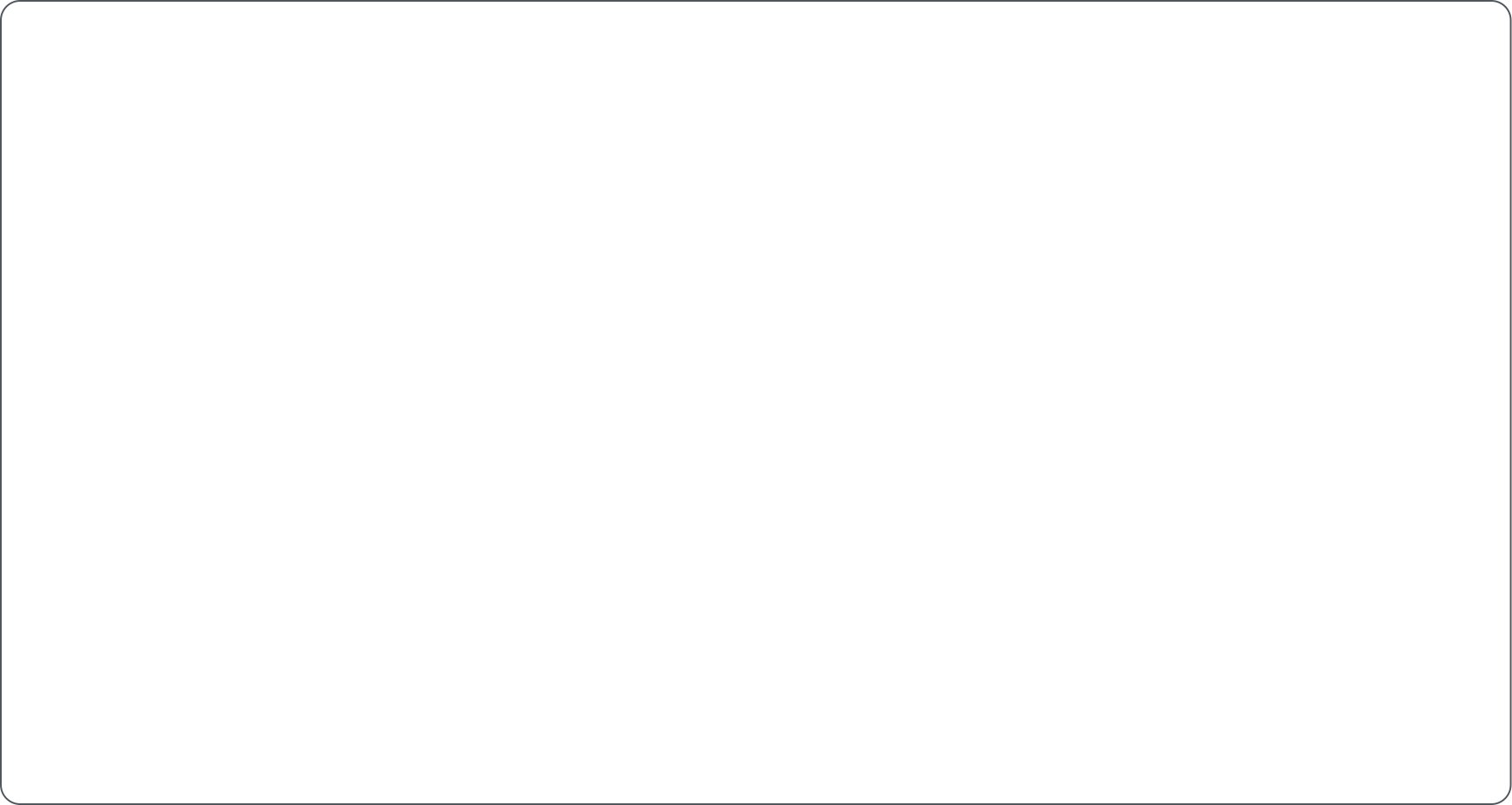 Generalized Zero-Shot Learning
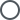 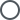 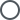 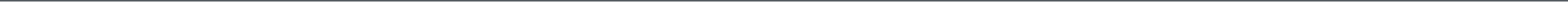 Embedding-Based Methods
이미지 중 동일 특성 -> 같은 백터 값
이미지
Class Label
Attributes
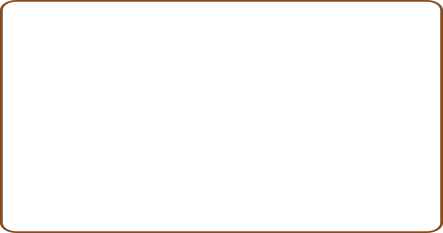 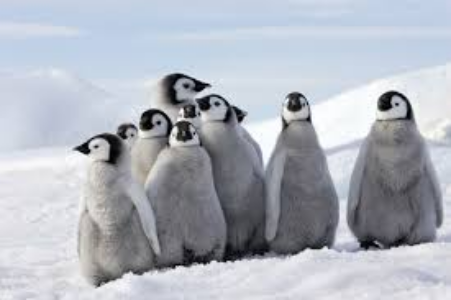 펭귄
털 있음
꼬리 있음
육지에 삶
[1,1,0]
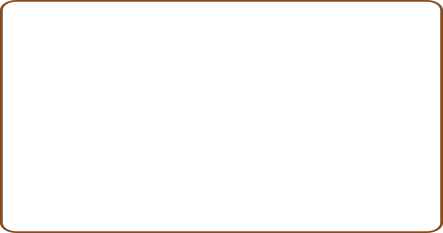 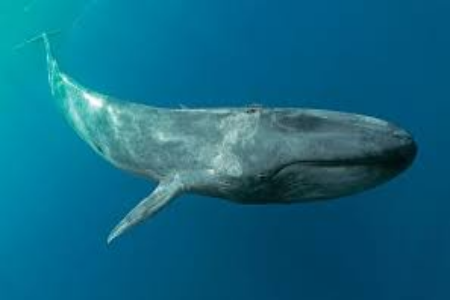 고래
털 없음
꼬리 있음
바다에 삶
[0,1,1]
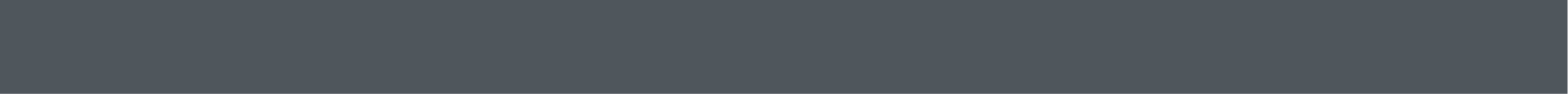 19
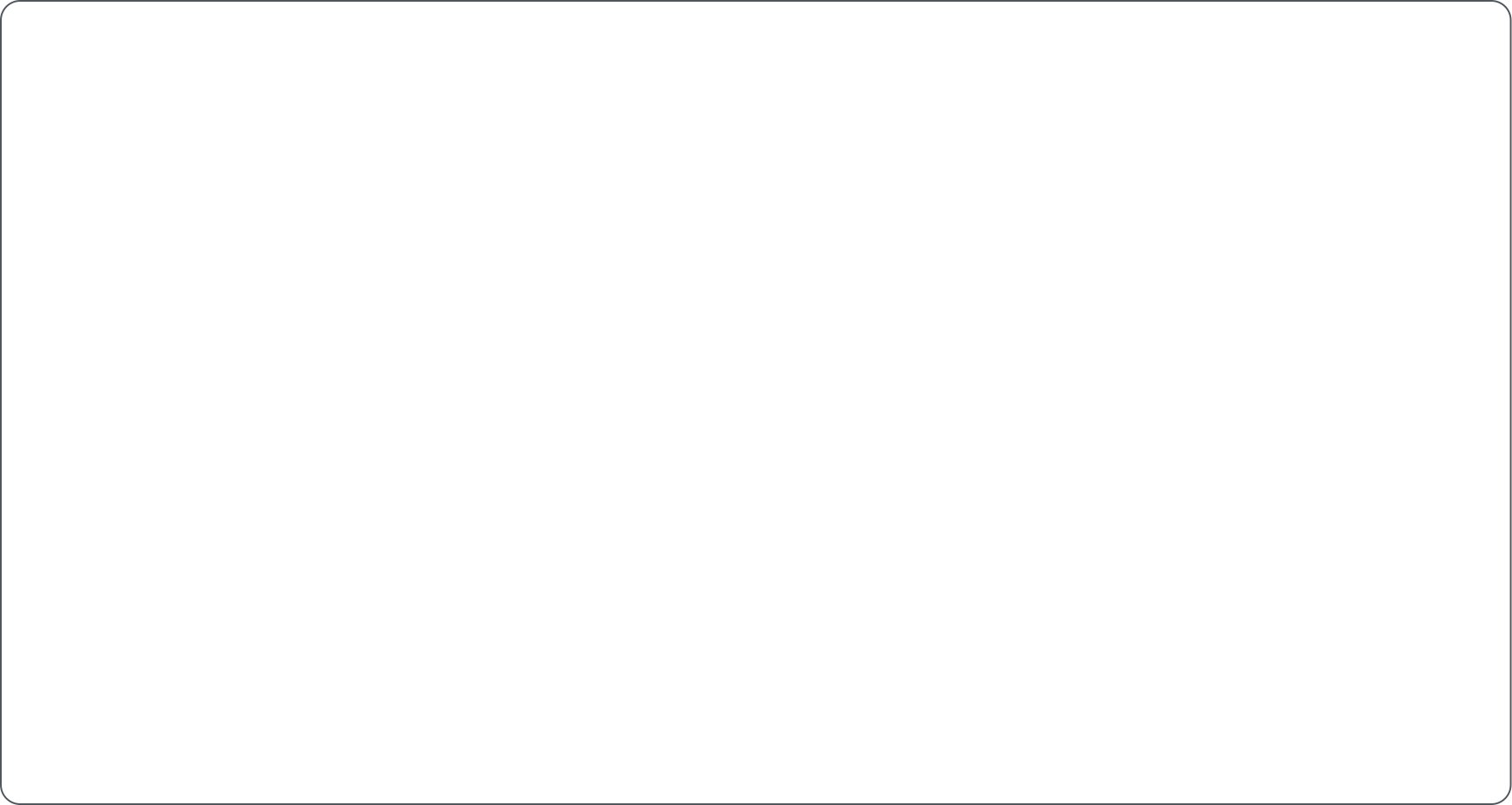 Generalized Zero-Shot Learning
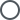 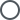 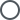 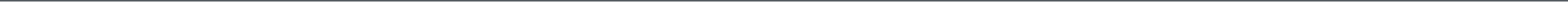 Embedding-Based Methods
이미지 중 다른 특성 -> 다른 백터 값
이미지
Class Label
Attributes
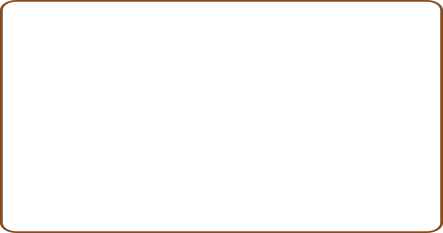 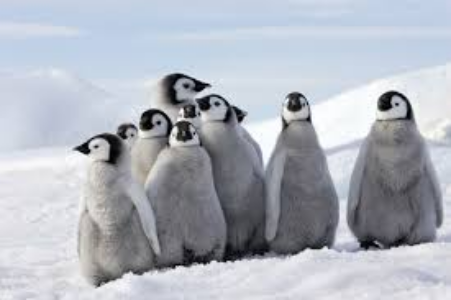 펭귄
털 있음
꼬리 있음
육지에 삶
[1,1,0]
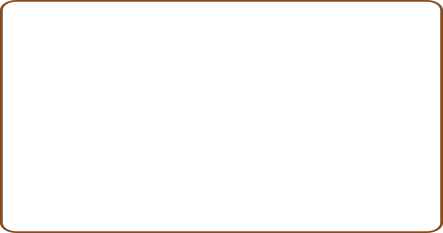 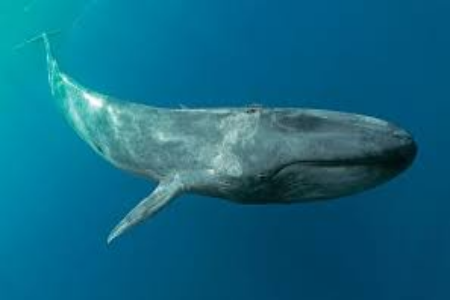 고래
털 없음
꼬리 있음
바다에 삶
[0,1,1]
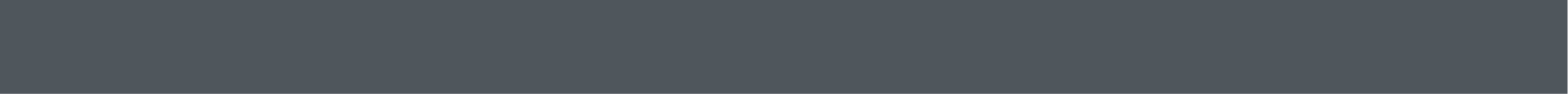 20
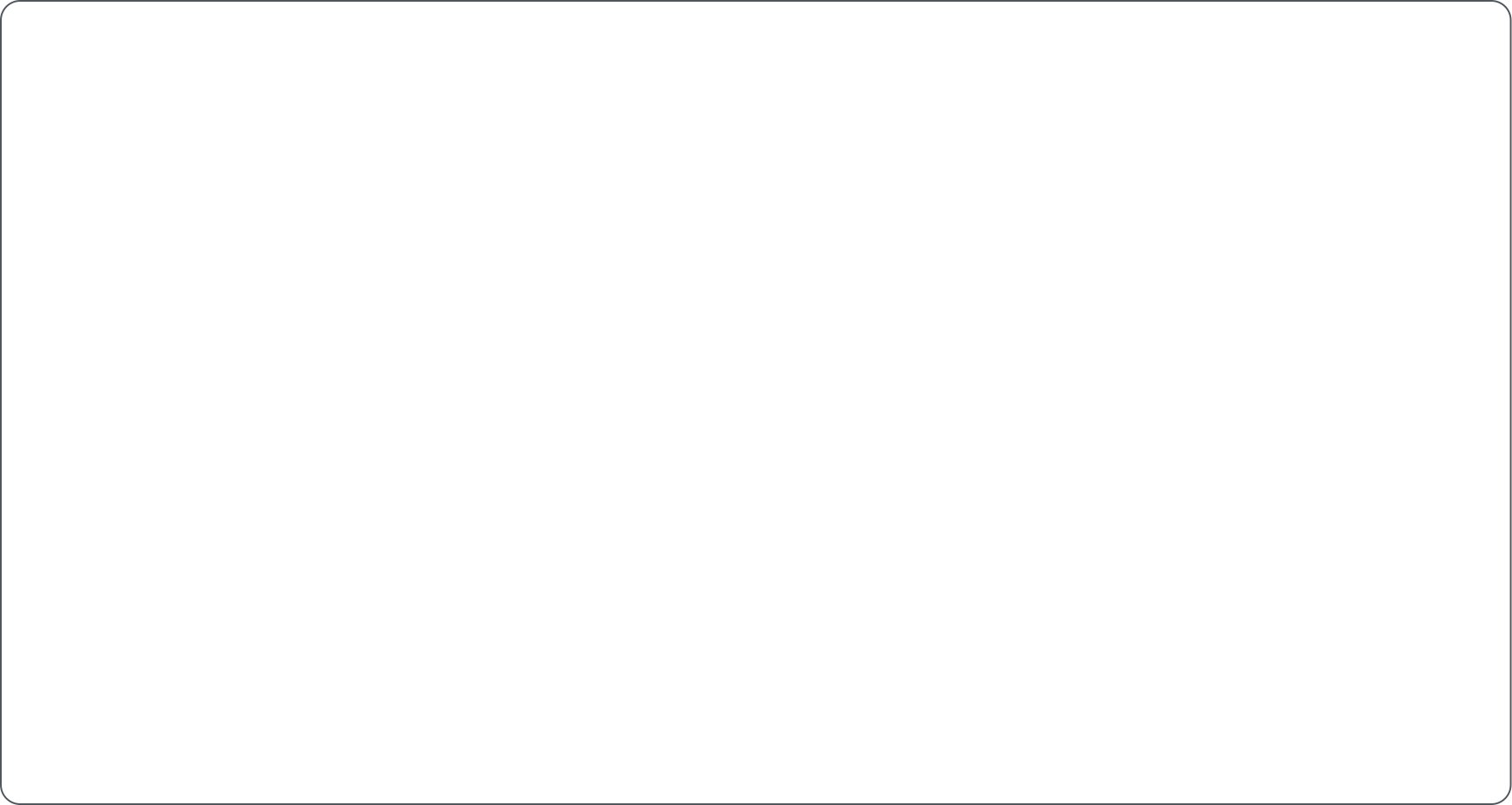 Generalized Zero-Shot Learning
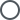 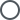 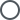 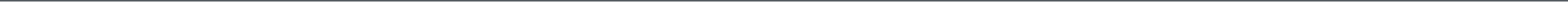 Embedding-Based Methods
학습시 관측된적 없는 데이터 클래스 -> Attributes의 embedding값 이용해 예측 가능
Train
Class Label
이미지
Attributes
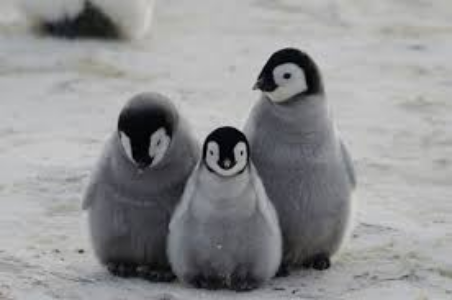 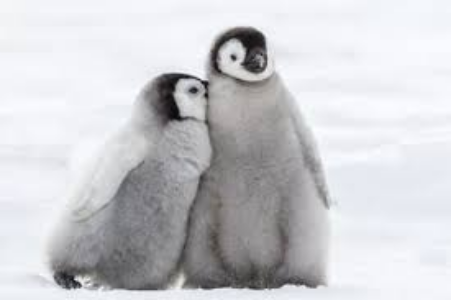 털 있음
꼬리 있음
육지에 삶
두 발로 걸어다님
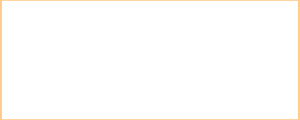 펭귄
[1,1,0,1]
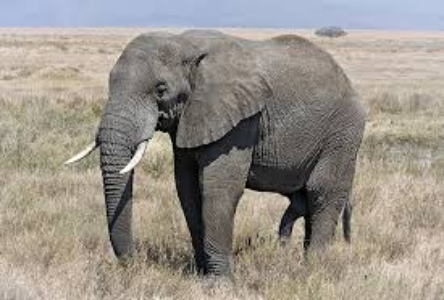 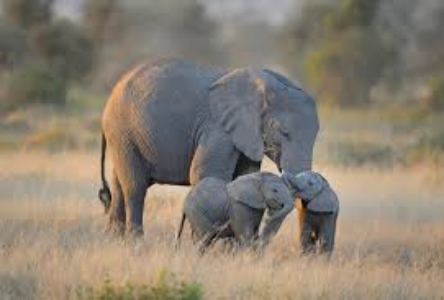 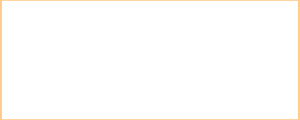 털 없음
꼬리 있음
육지에 삶
네 발로 걸어다님
코끼리
[0,1,0,0]
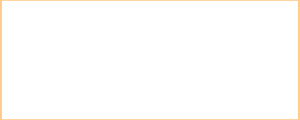 털 있음
꼬리 있음
육지에 삶
네 발로 걸어다님
호랑이
[1,1,0,0]
No Images
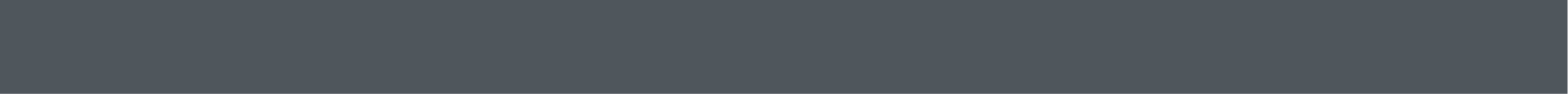 21
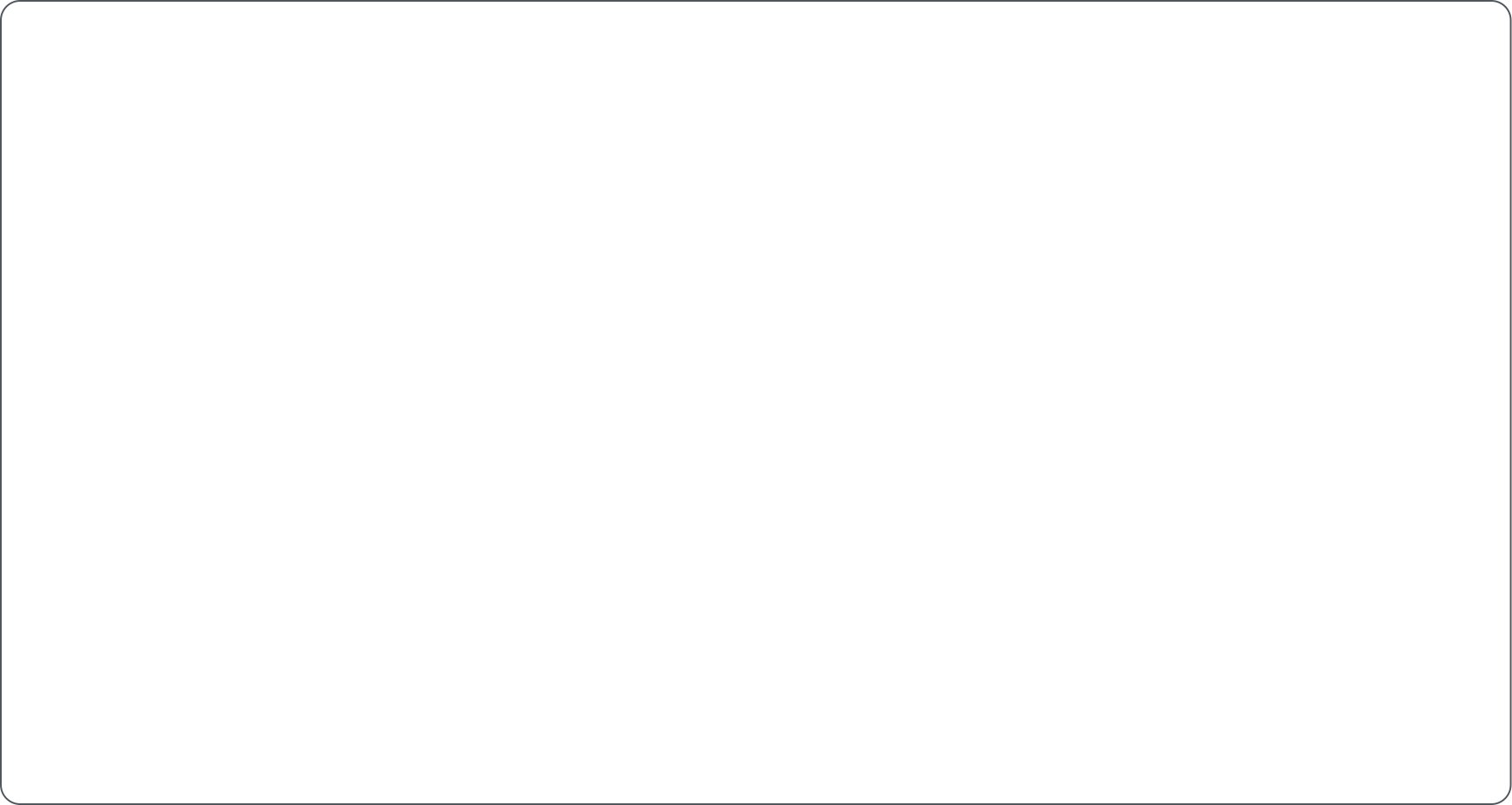 Generalized Zero-Shot Learning
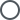 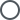 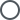 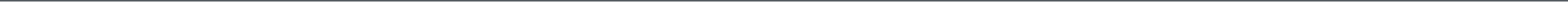 Embedding-Based Methods
학습시 관측된적 없는 데이터 클래스 -> Attributes의 embedding값 이용해 예측 가능
Train
이미지와 정답 레이블의 벡터로 계산된 코사인 유사도
이미지
Class Label
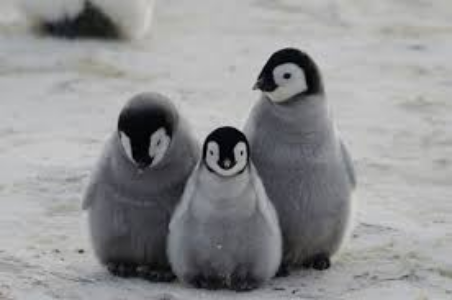 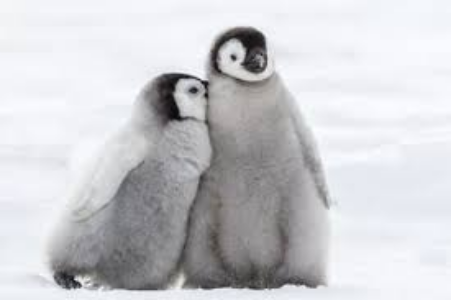 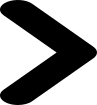 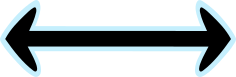 펭귄
[1,1,0,1]
이미지와 무작위 레이블의 벡터로 계산된 코사인 유사도
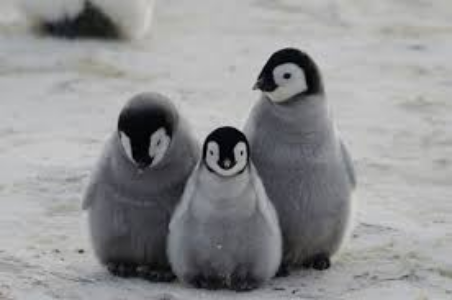 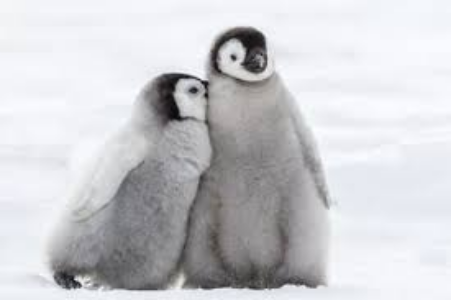 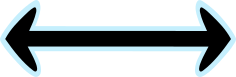 코끼리
[0,1,0,0]
(코사인 유사도: 두 벡터 간의 유사성을 측정하는 방법
 두 벡터 사이의 코사인 각도를 기반으로 계산
값은 1(완전히 동일)에서 -1(완전히 반대) 사이이며, 0은 서로 직교(관계 없음)를 의미)
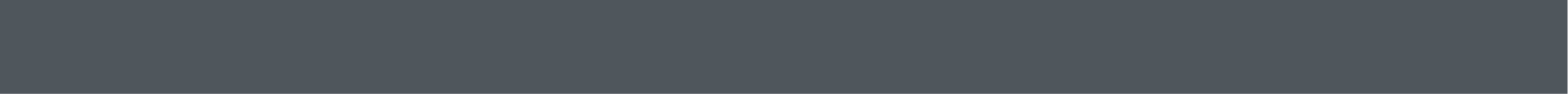 22
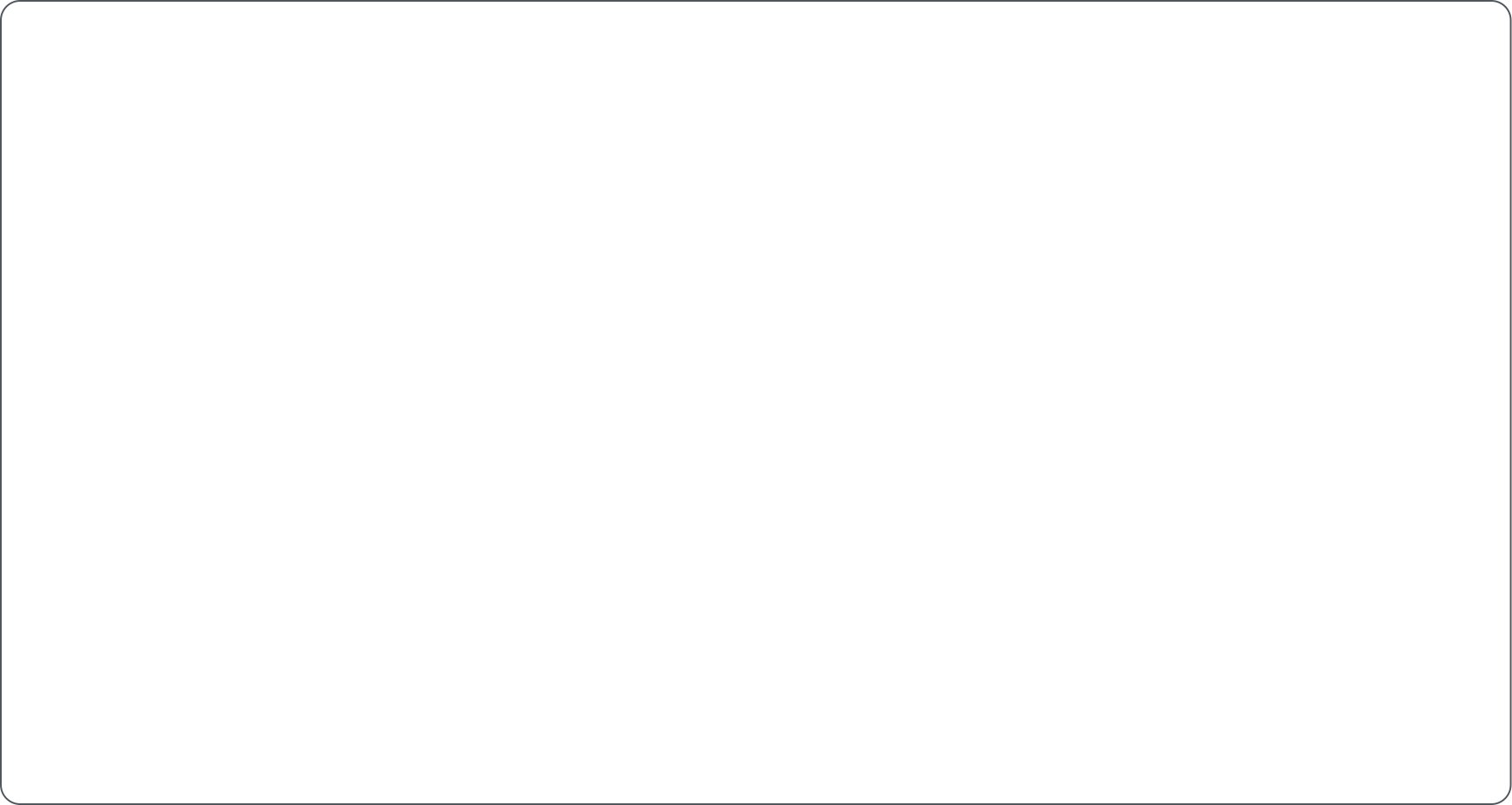 Generalized Zero-Shot Learning
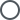 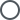 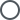 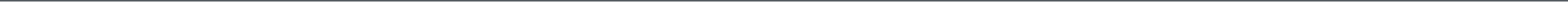 Embedding-Based Methods
학습시 관측된적 없는 데이터 클래스 -> Attributes의 embedding값 이용해 예측 가능
Test
Semantic Embedding Space
이미지
Attributes
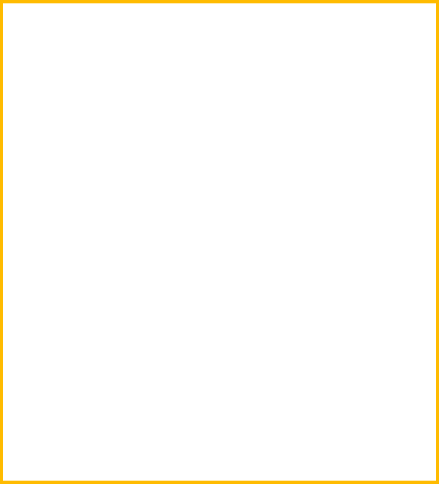 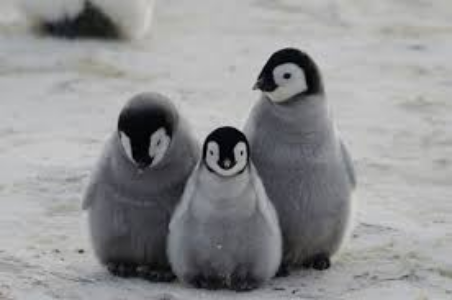 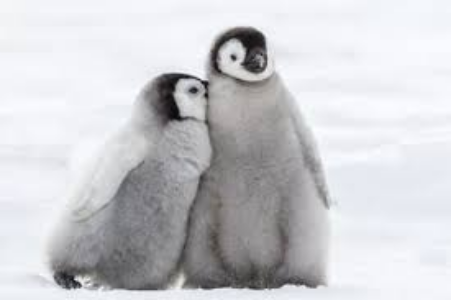 펭귄
털 있음
꼬리 있음
육지에 삶
두 발로 걸어다님
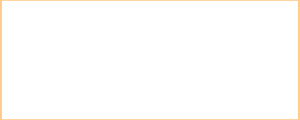 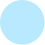 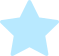 seen
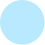 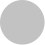 코끼리
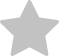 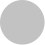 seen
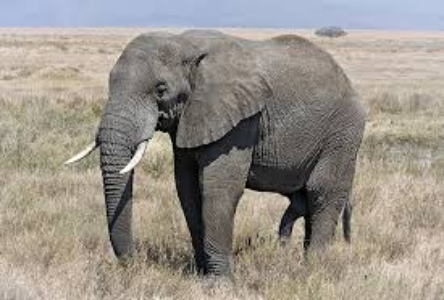 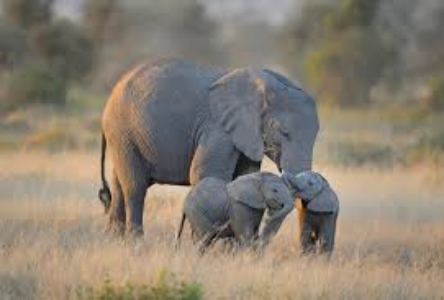 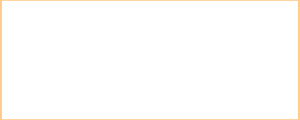 털 없음
꼬리 있음
육지에 삶
네 발로 걸어다님
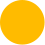 unseen
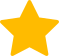 호랑이
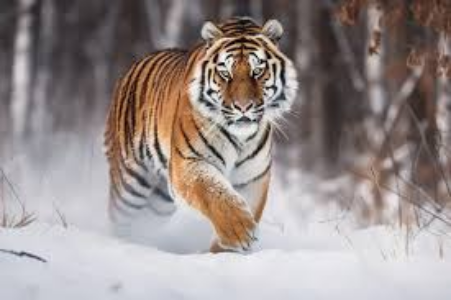 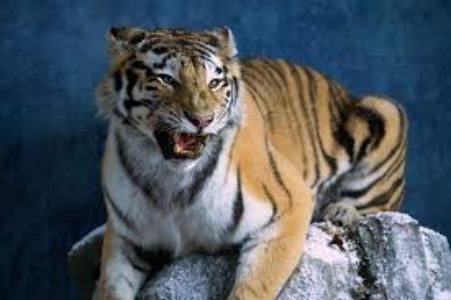 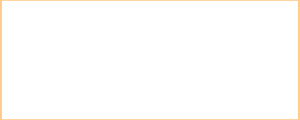 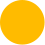 털 있음
꼬리 있음
육지에 삶
네 발로 걸어다님
(        :image class,     : test image)
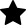 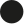 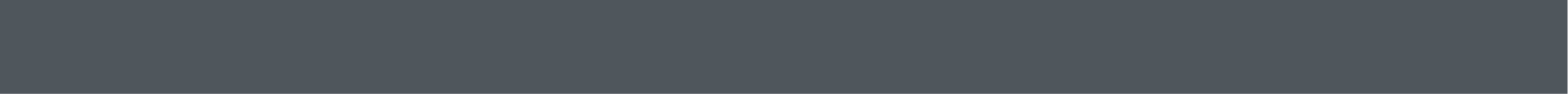 23
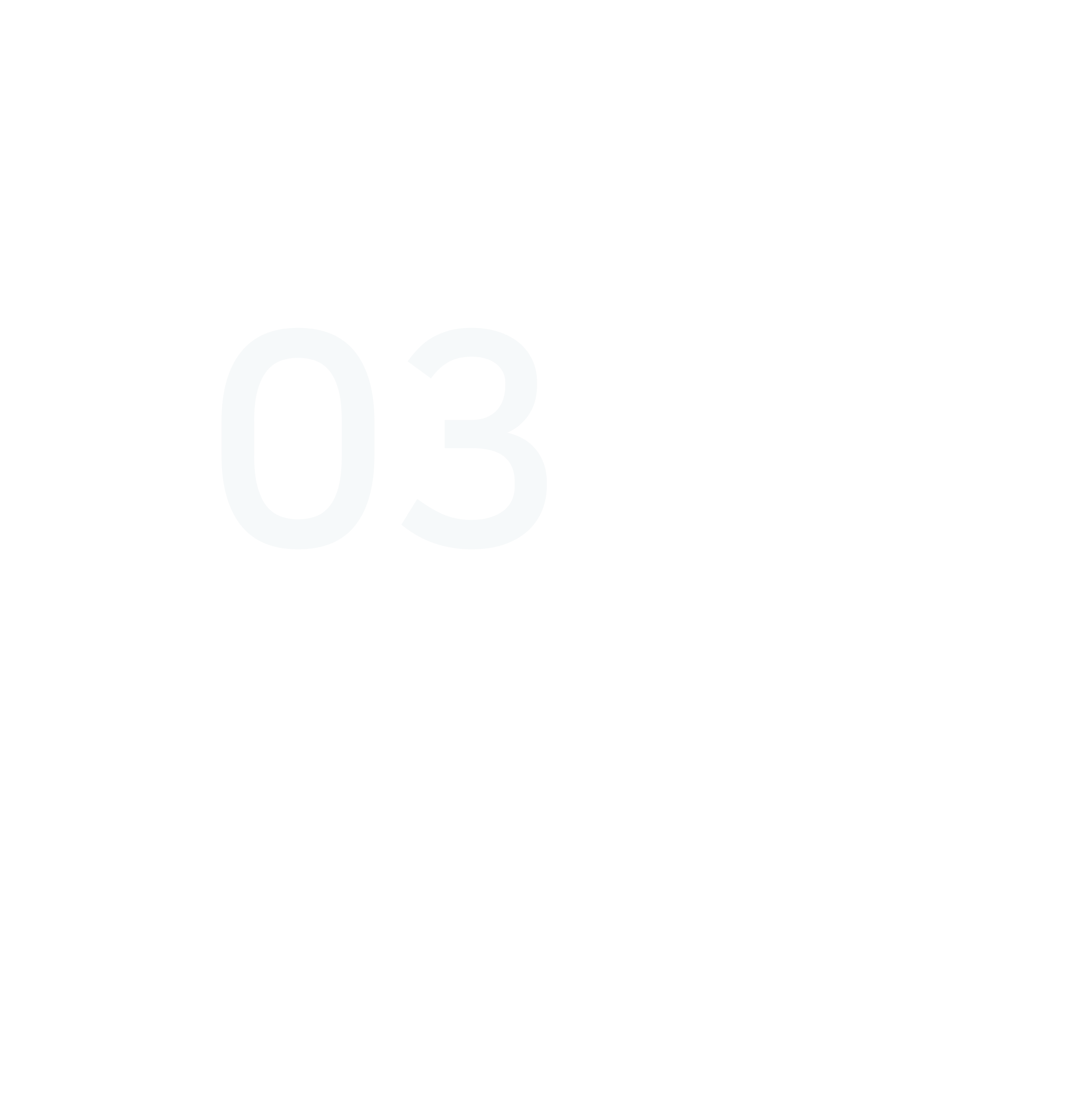 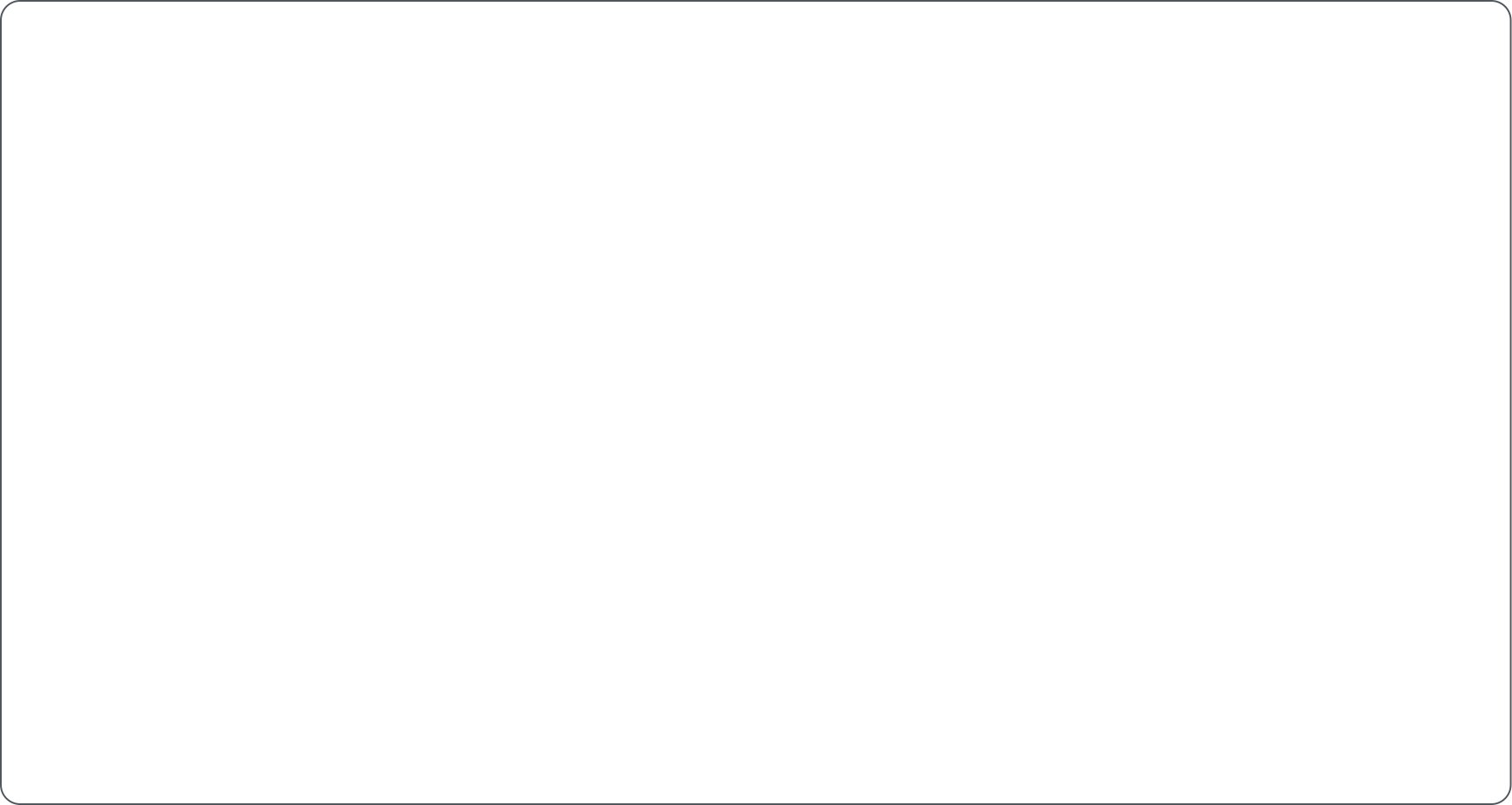 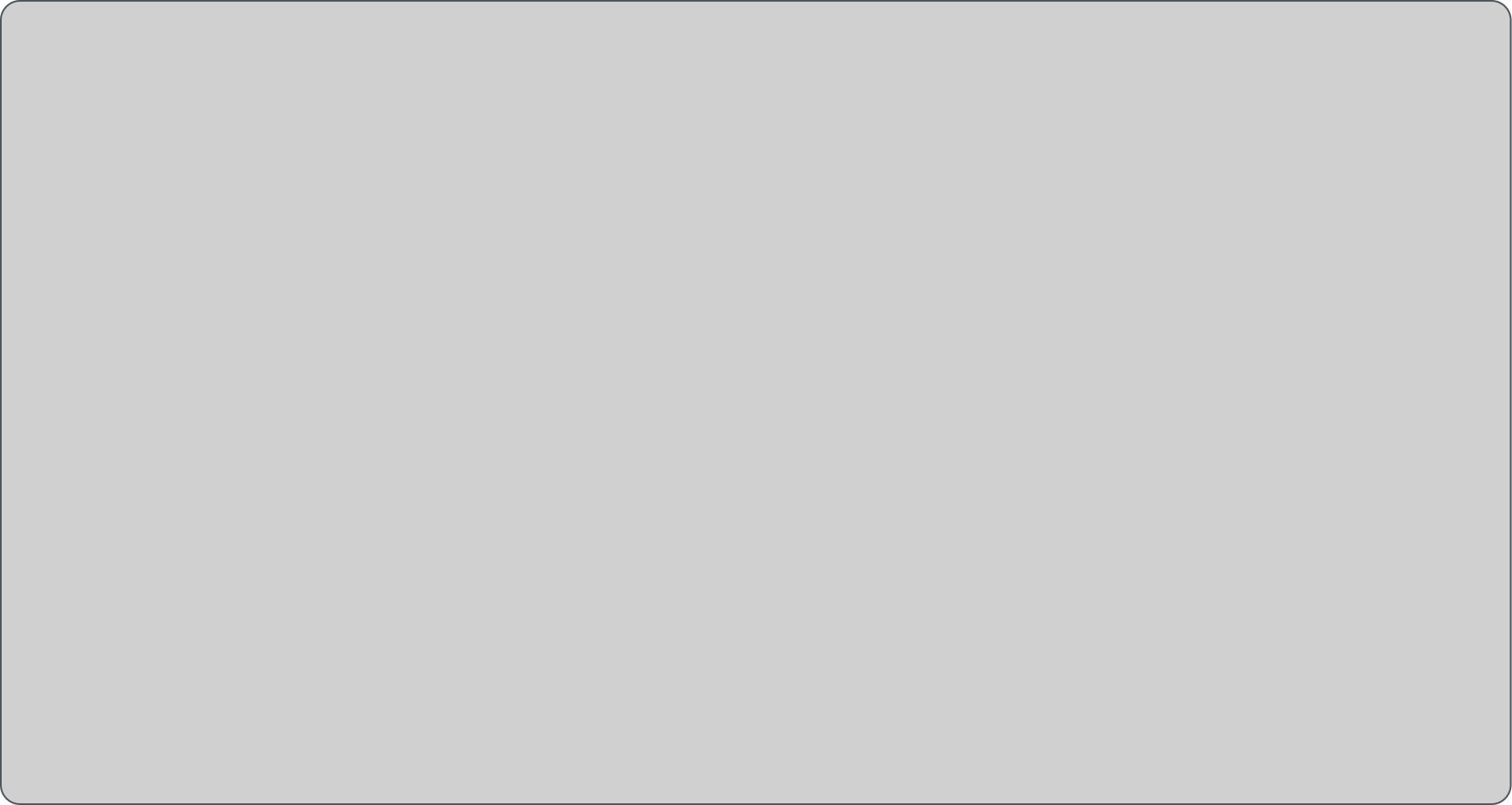 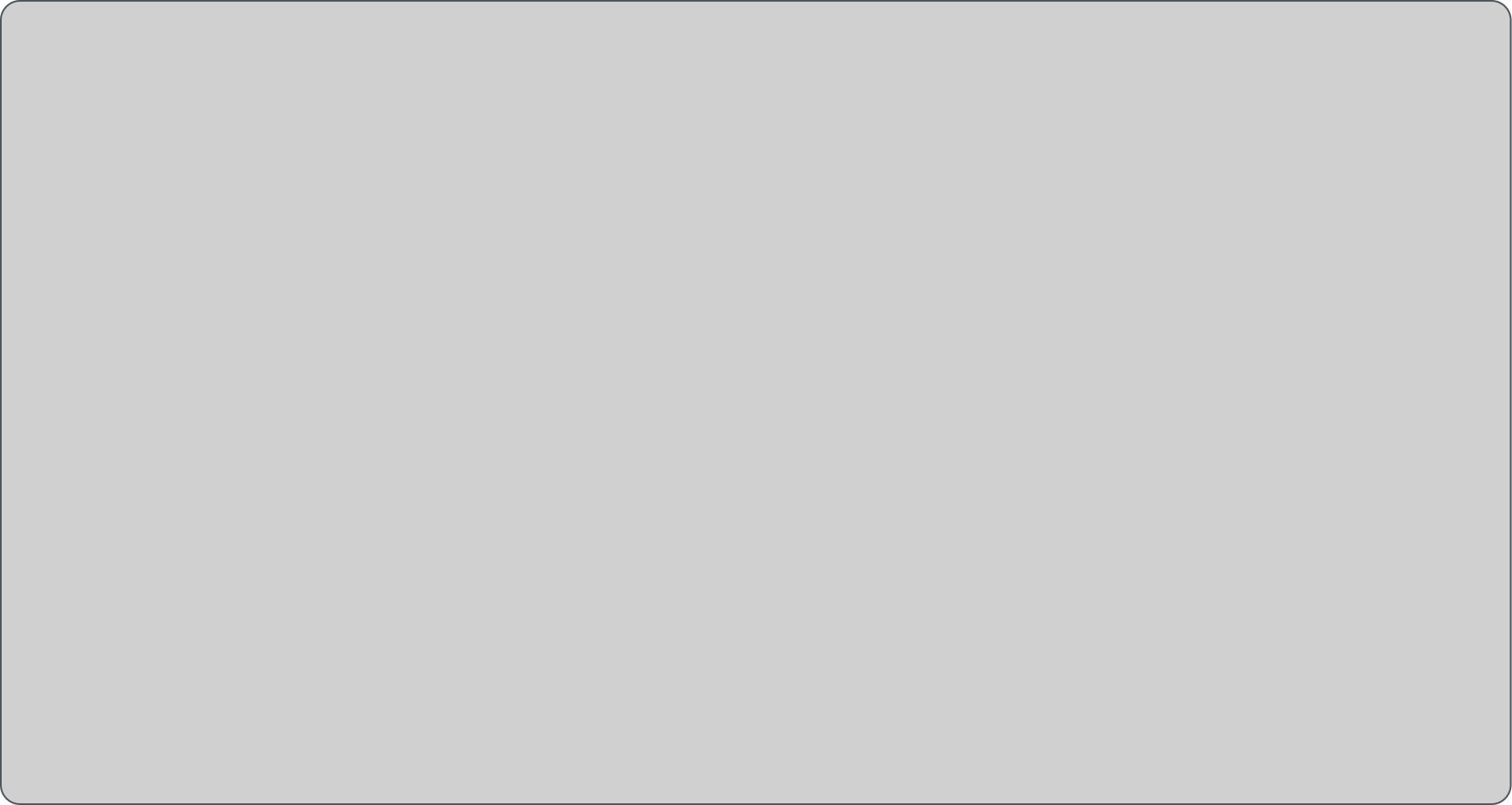 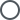 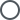 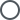 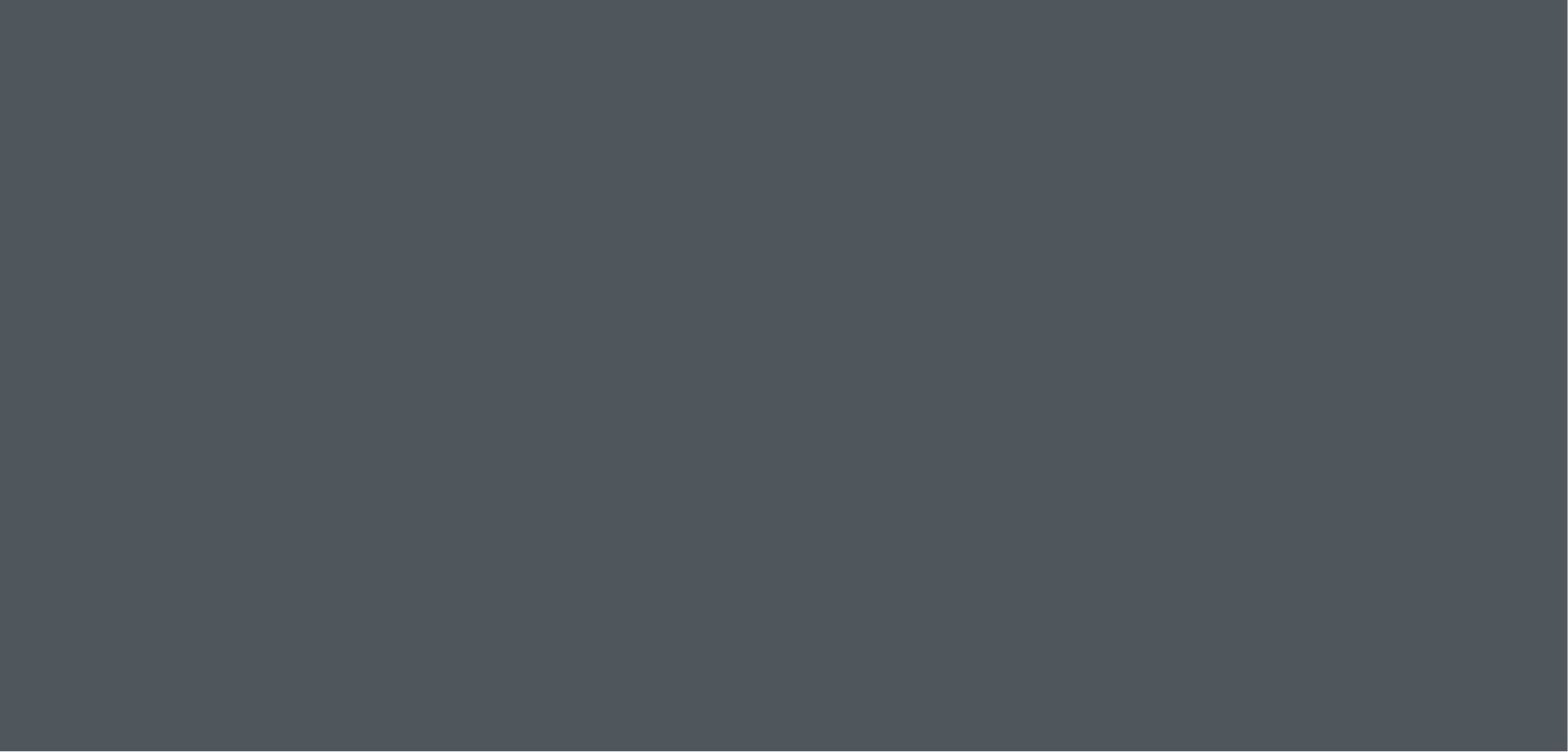 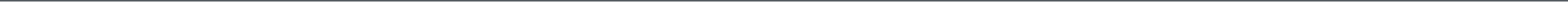 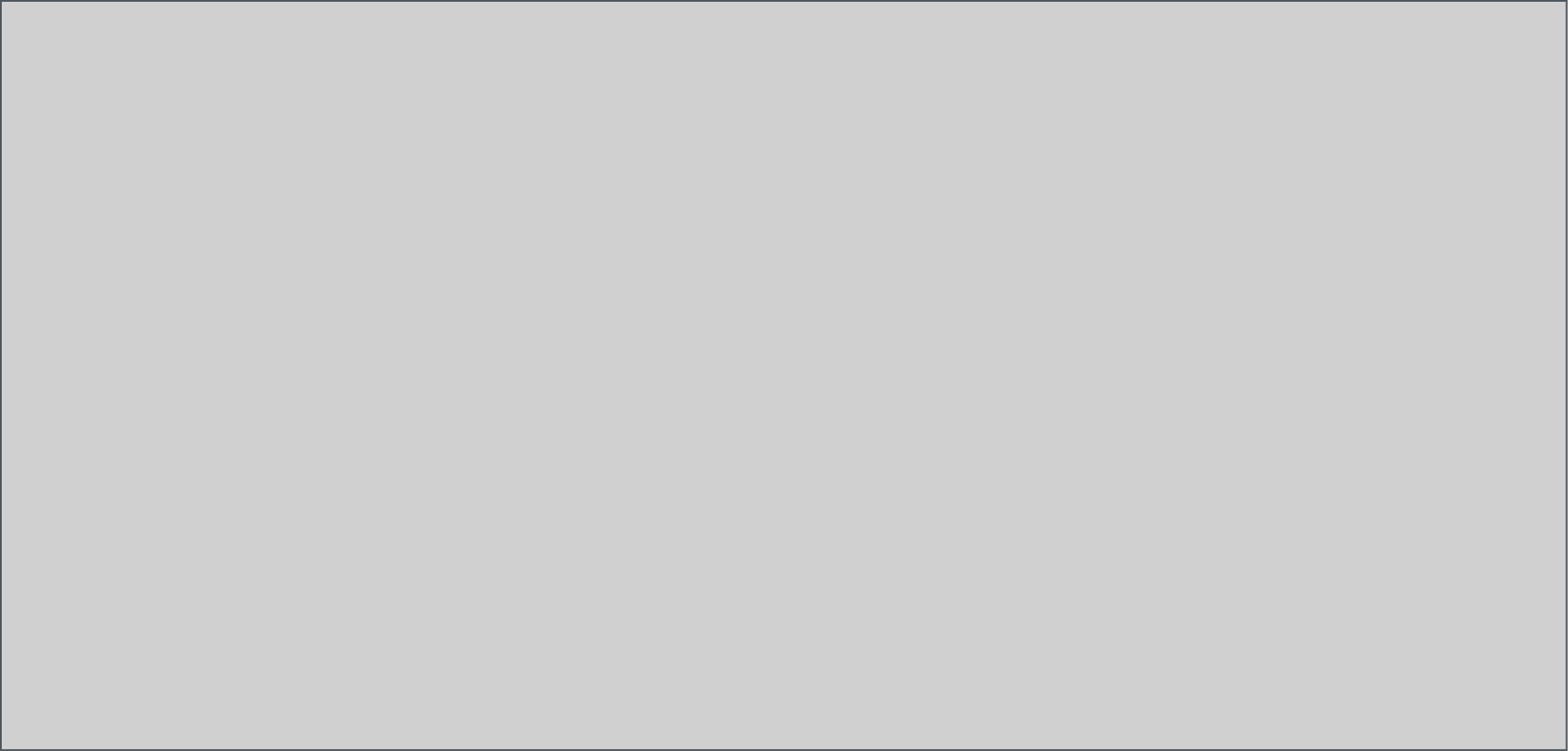 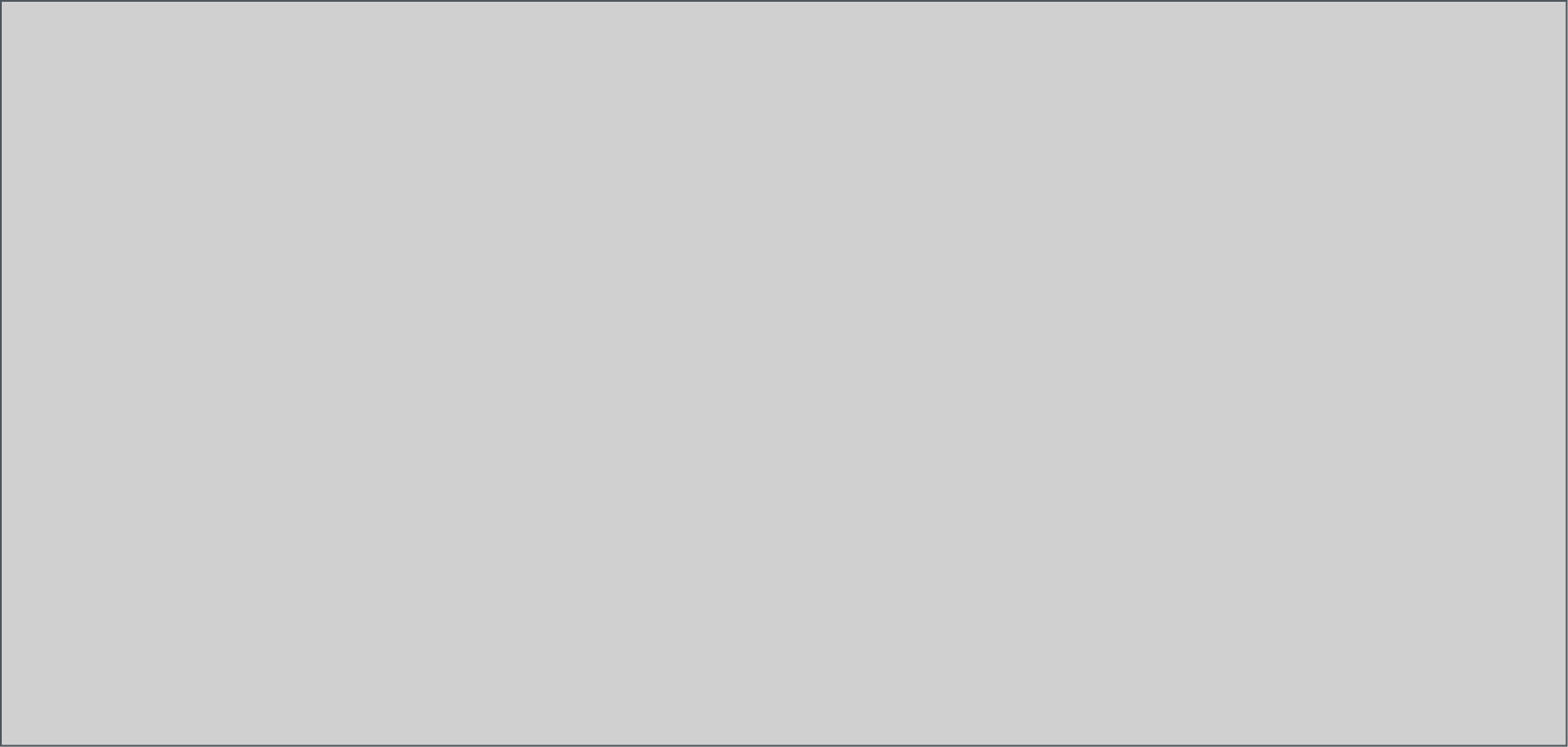 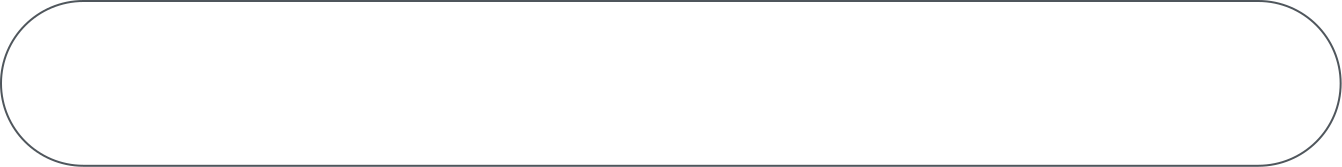 결론
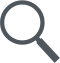 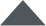 24
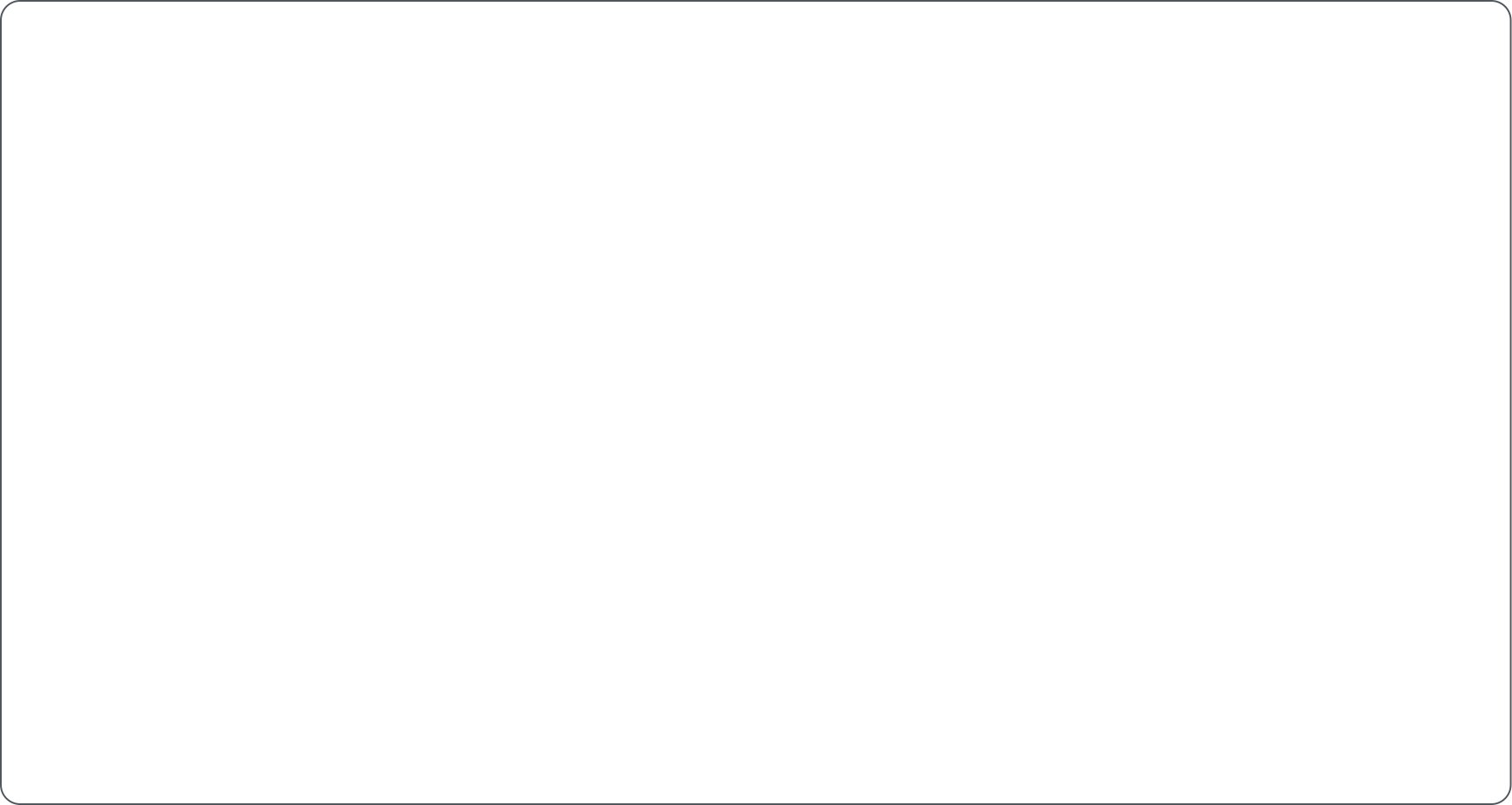 결론
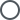 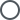 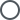 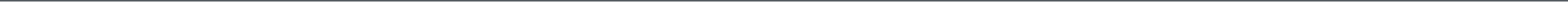 Why zero shot learning?
Lable: ???
막대한 양의 데이터에 lable을 지정하는 시간과 비용에 대한 제약
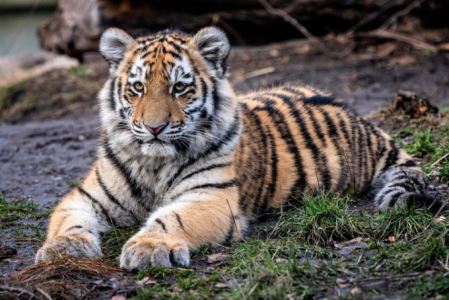 전문가 만이 label을 지정해야만 하는 경우 ex)희귀 식물, 꽃 등등
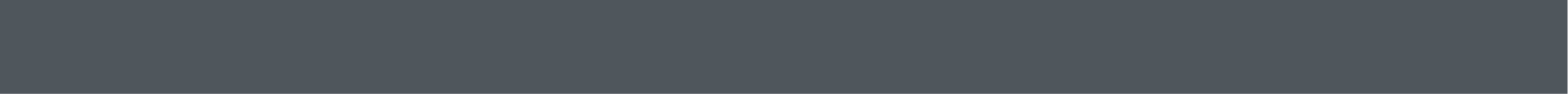 25
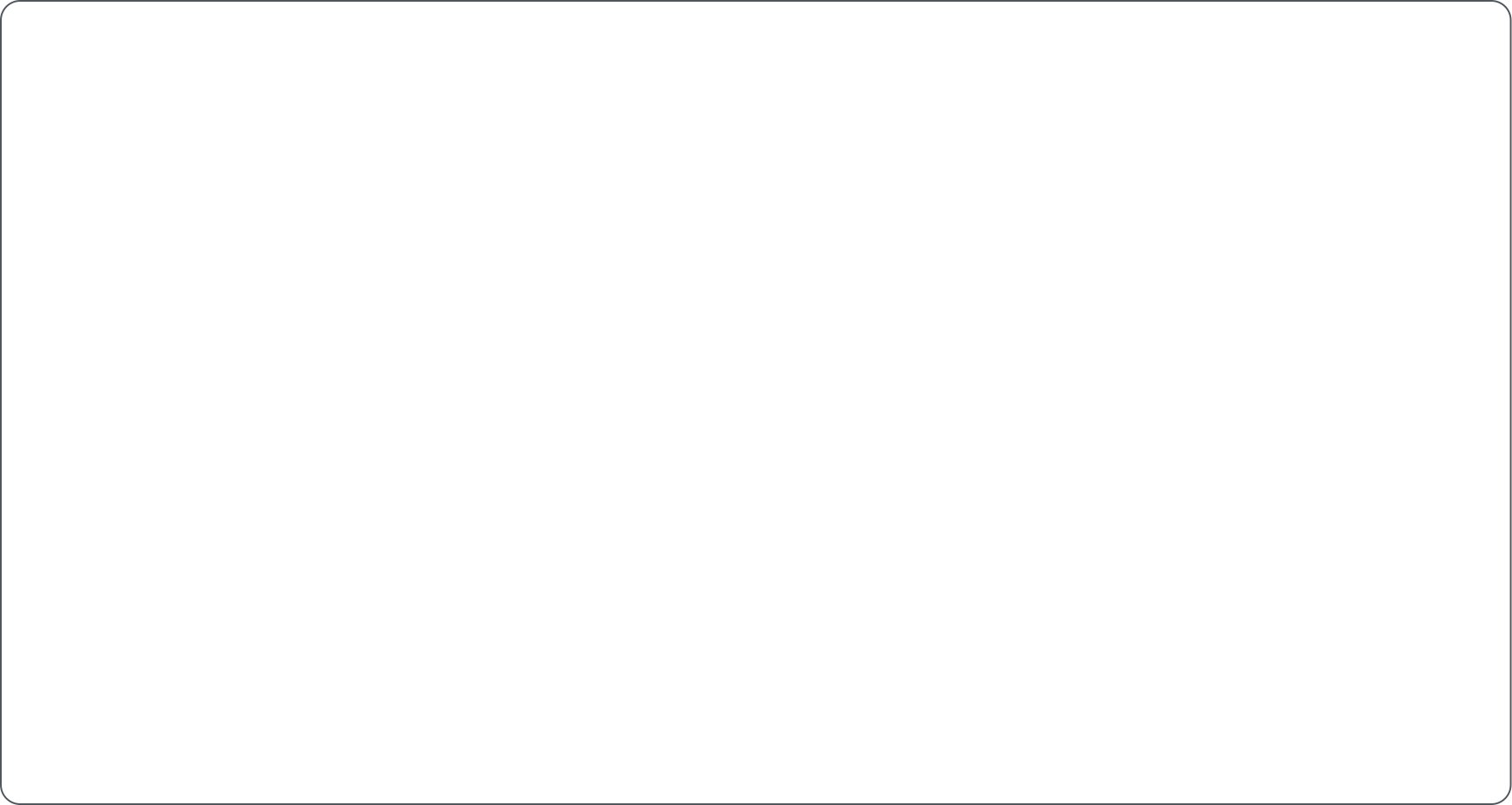 결론
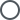 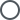 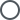 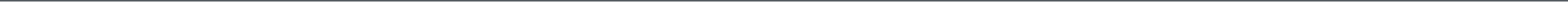 2. zero shot learning side information
이미지
side-information
(추가정보)
Class Label
새
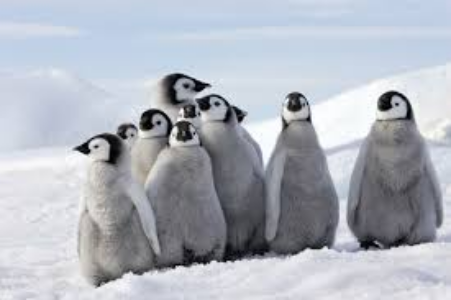 털 있음
꼬리 있음
육지에 삶
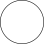 1
날 수 있음
날 수 없음
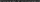 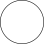 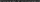 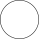 2
3
펭귄
키위 새
펭귄
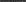 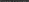 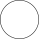 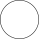 4
5
0
2
0
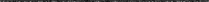 6
3
1
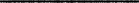 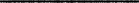 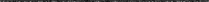 1
0
0
Attributes(속성)
Hierarchy similarity measueres(계층 유사도)
Human gaze(사람의 시선)
                          .
                          .
                          .
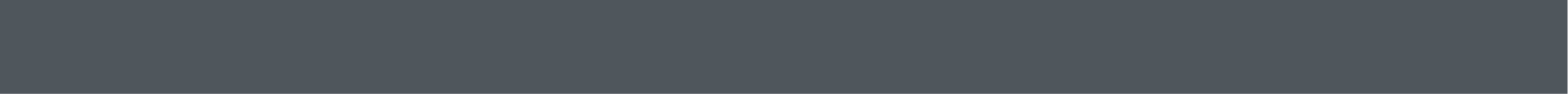 26
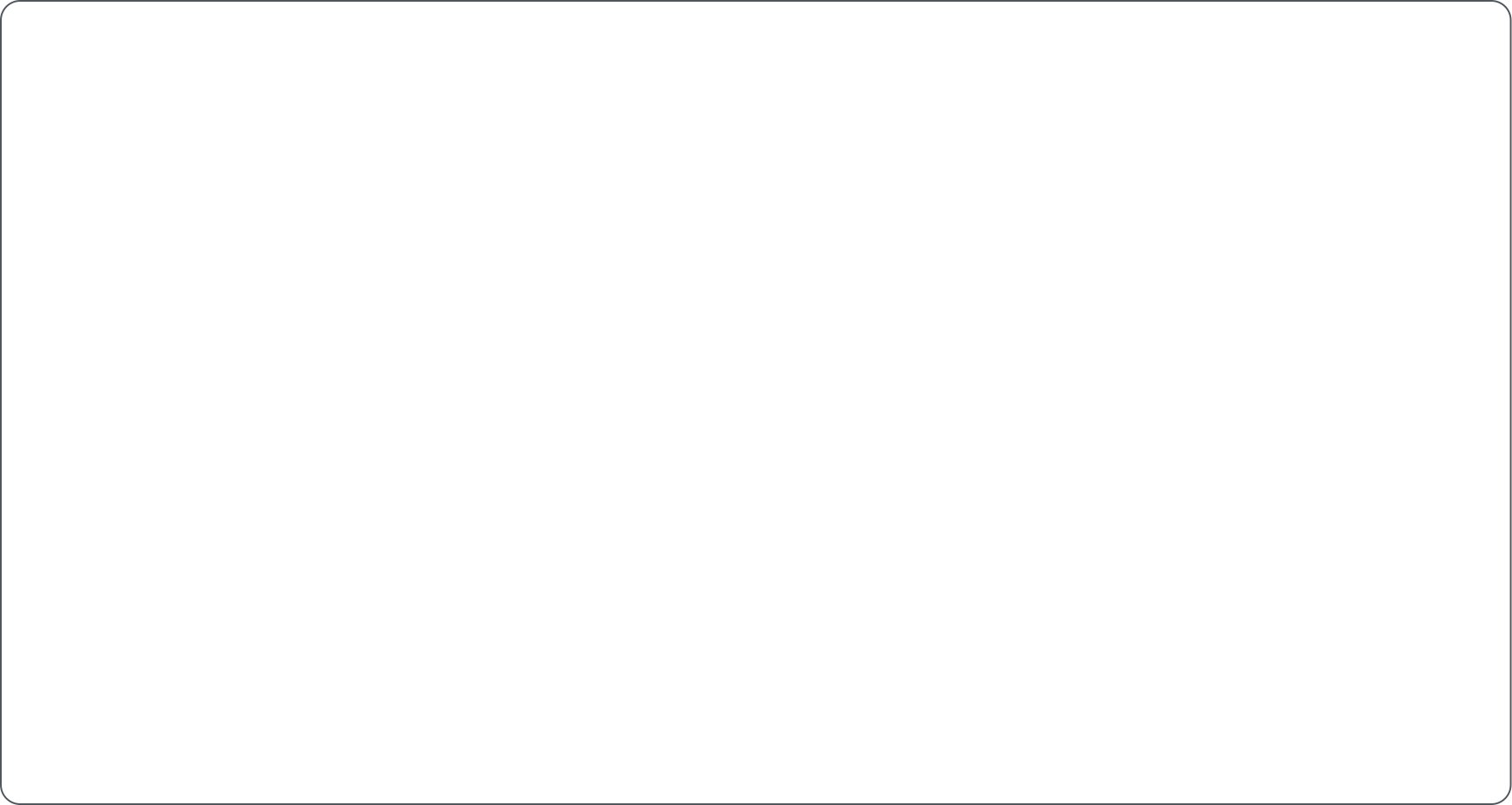 결론
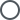 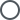 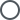 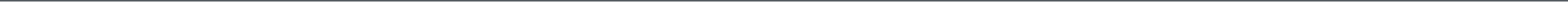 3. Embedding-Based Methods
Semantic Embedding Space
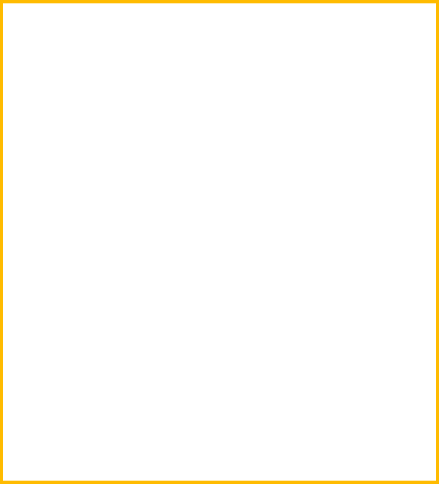 펭귄
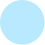 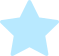 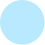 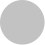 코끼리
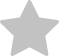 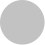 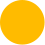 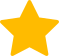 호랑이
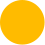 (        :image class,     : test image)
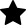 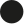 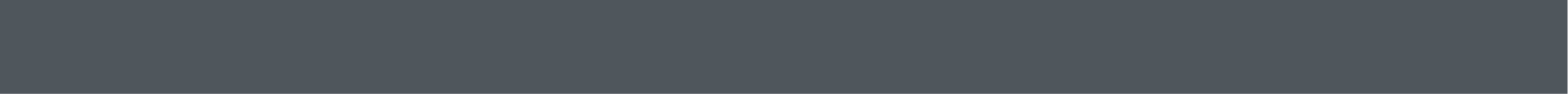 27
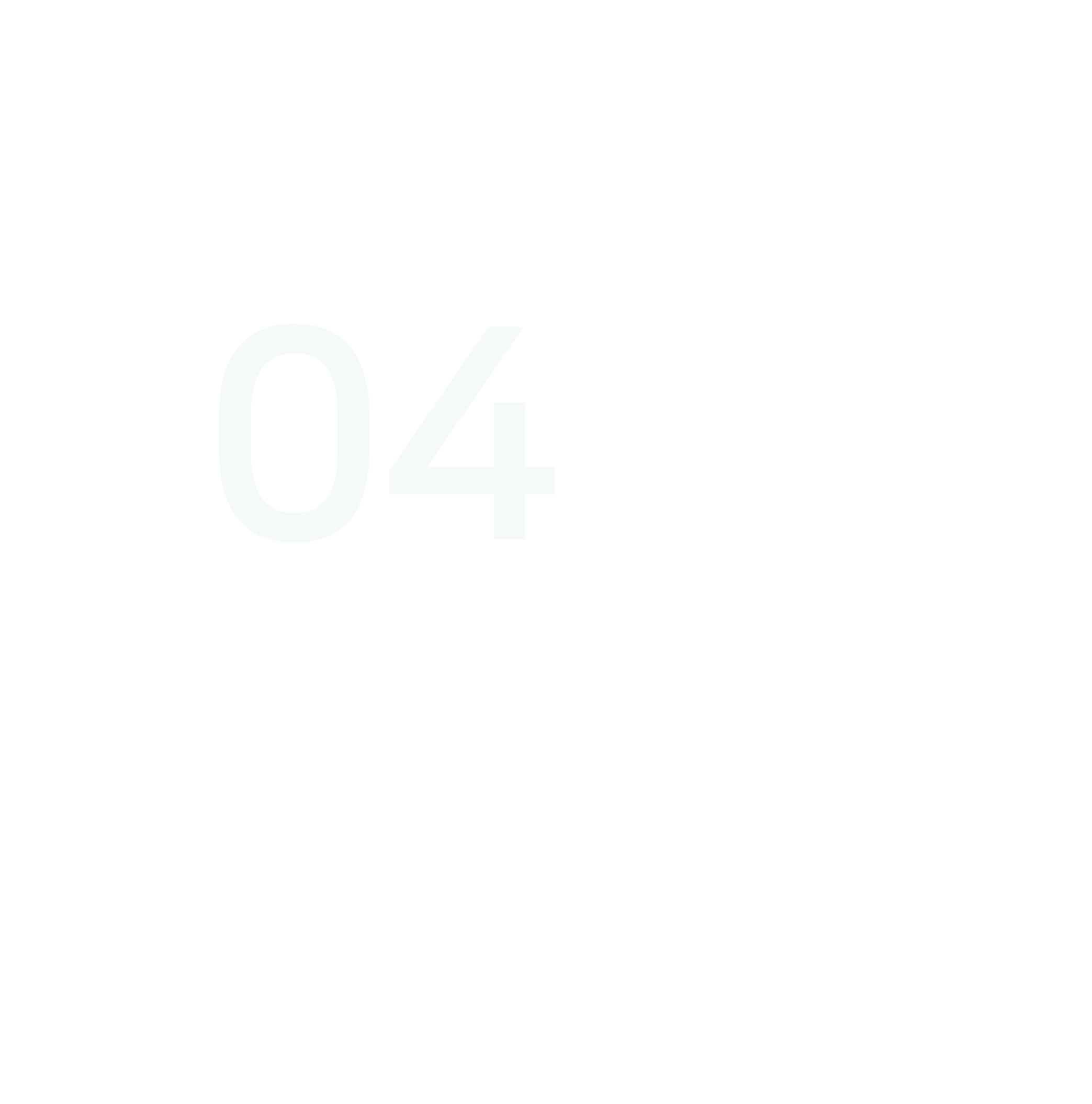 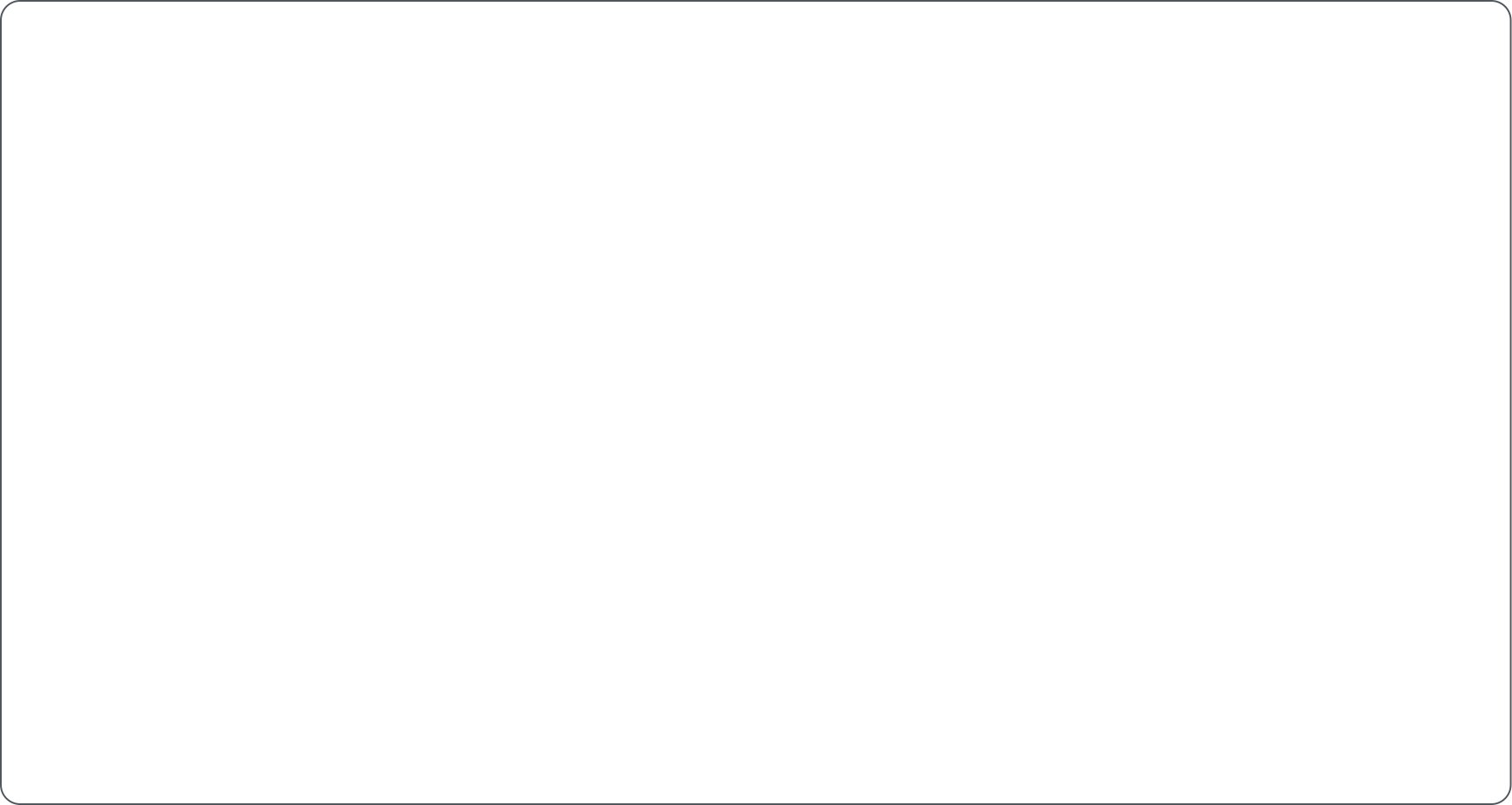 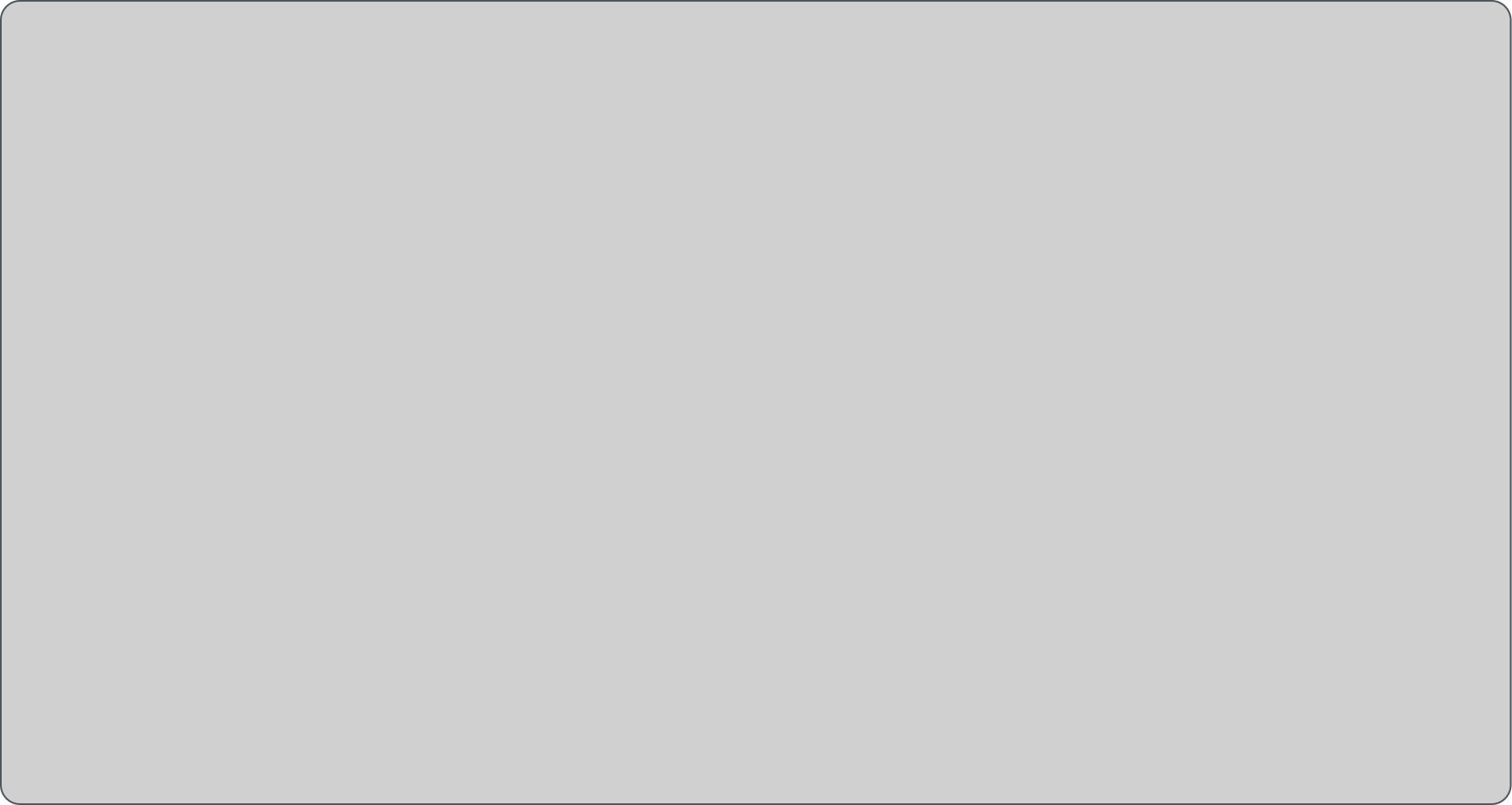 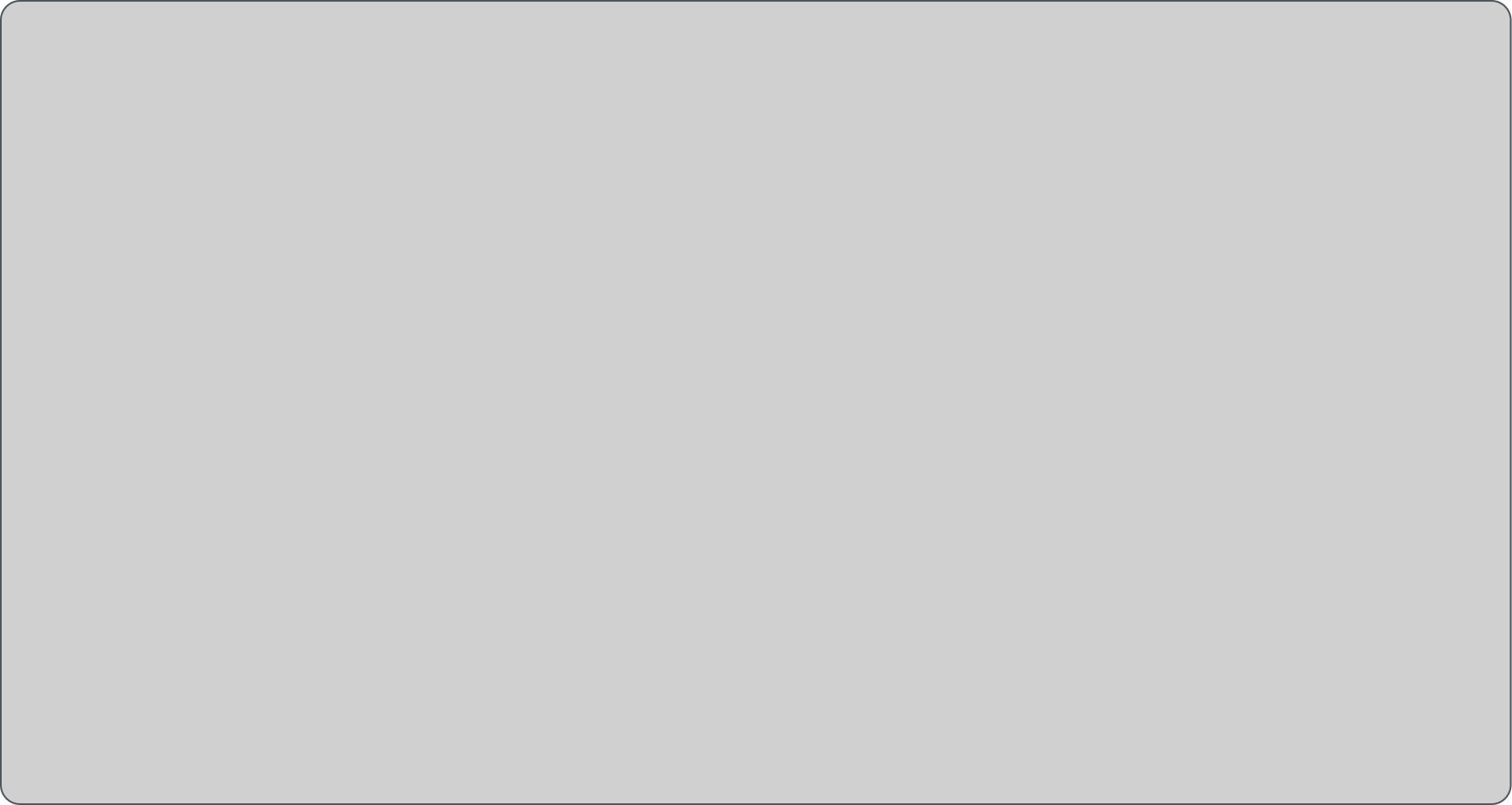 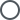 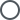 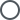 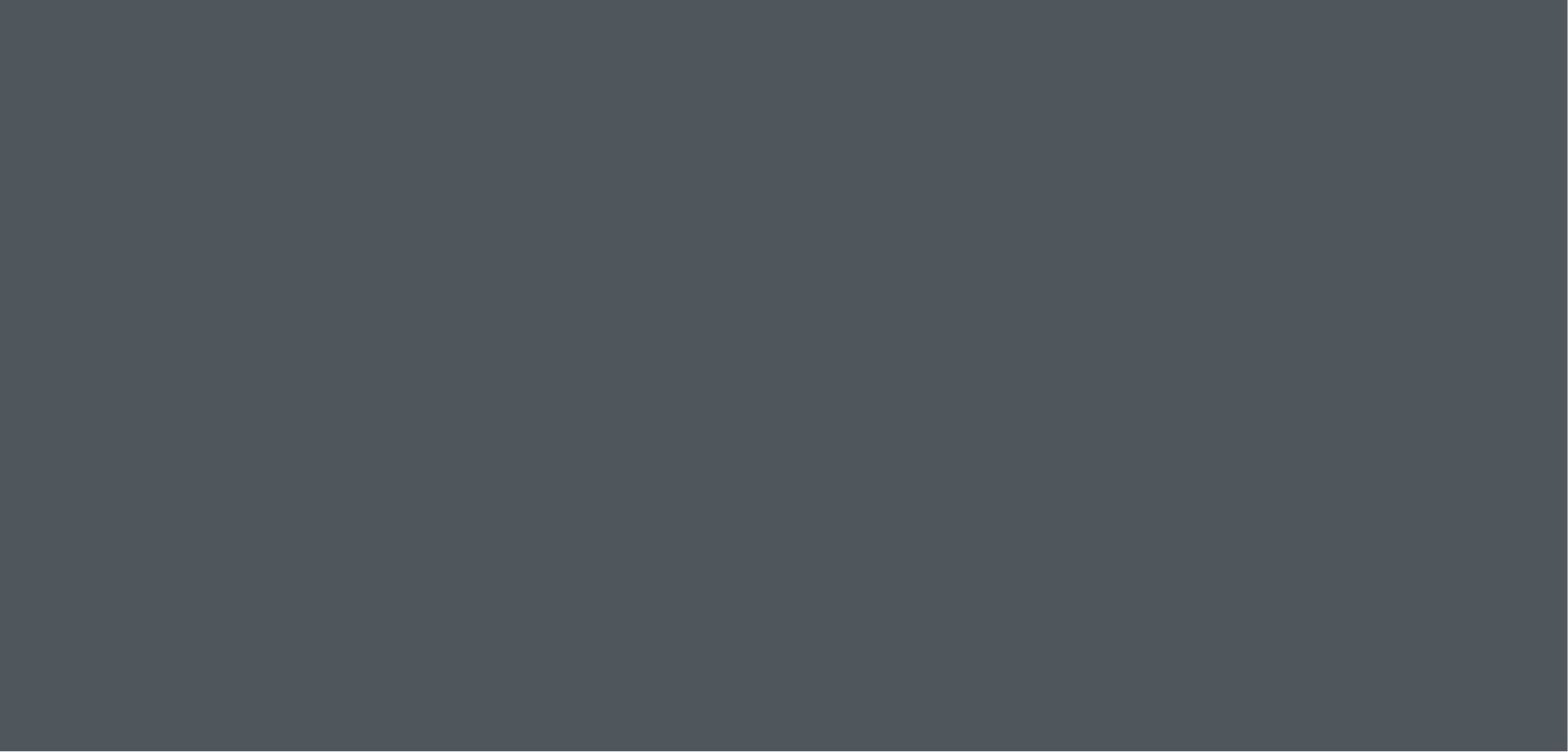 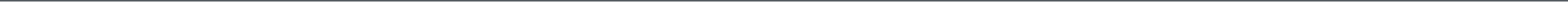 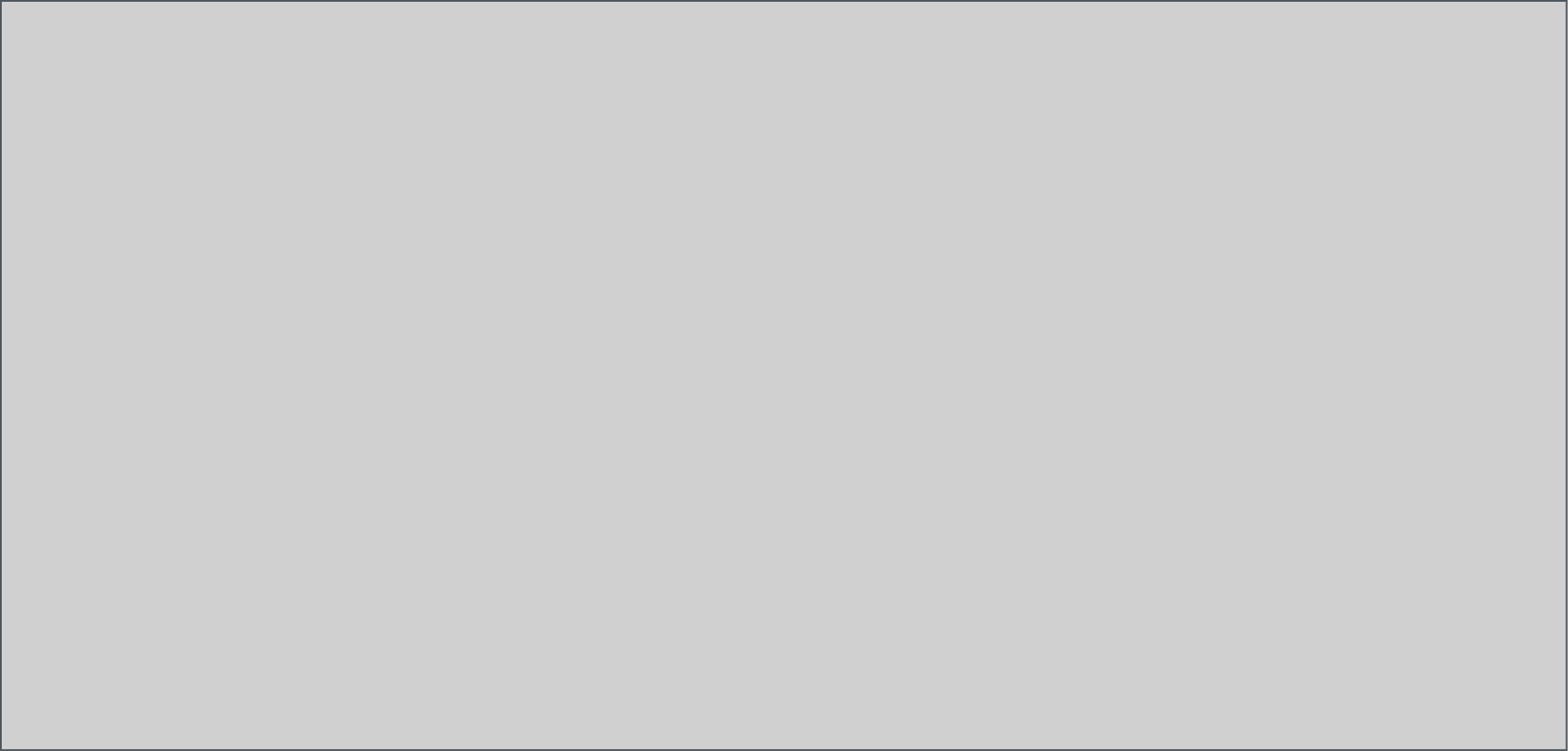 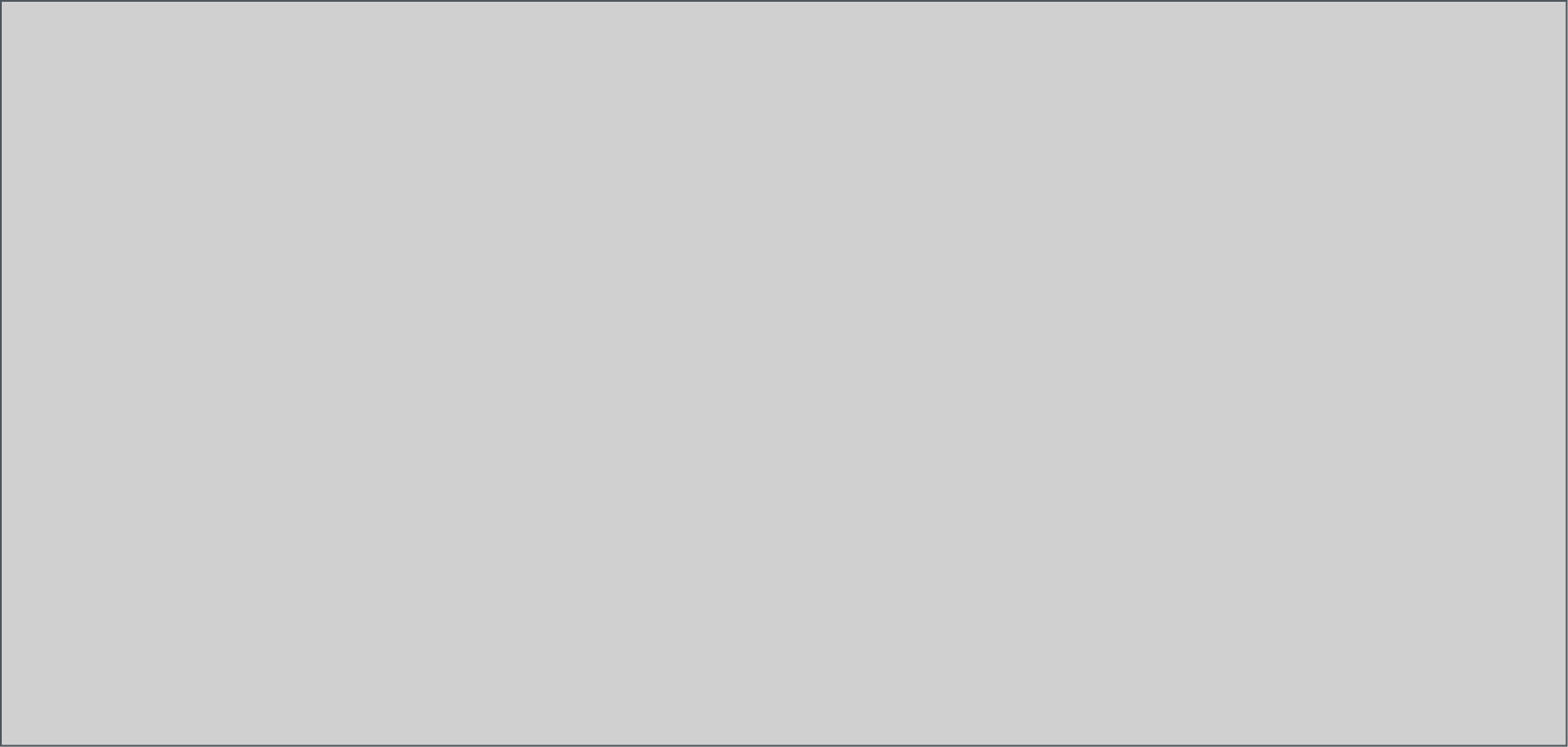 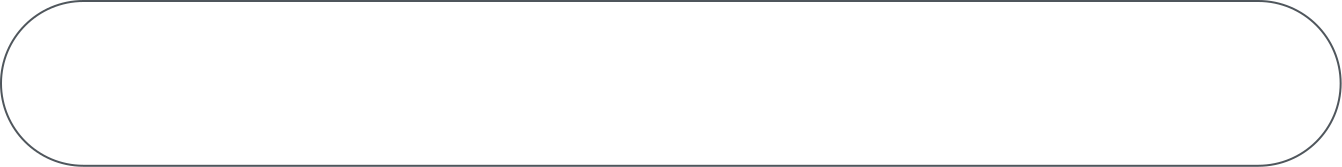 Q&A
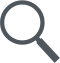 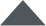 28